١-٨
القوى والأسس
الفصل الدراسي الأول
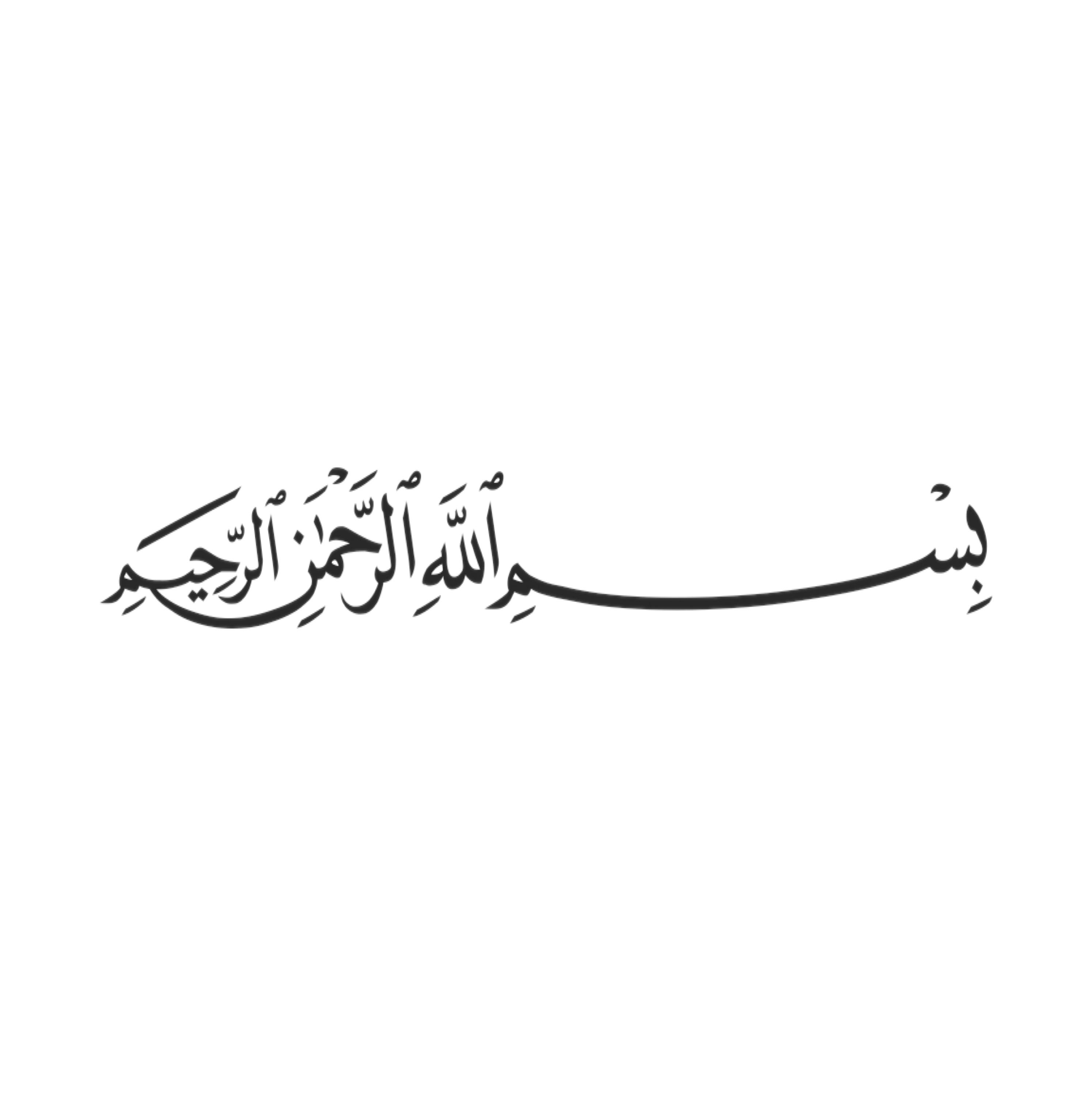 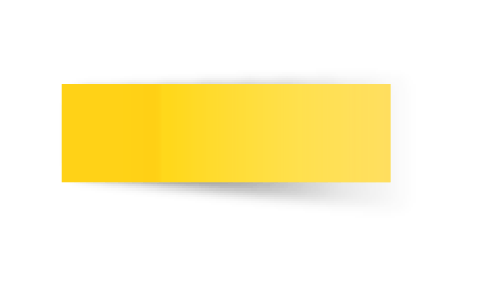 التاريخ
صباح الخير ياوطني 
صباح المجد والعلياء
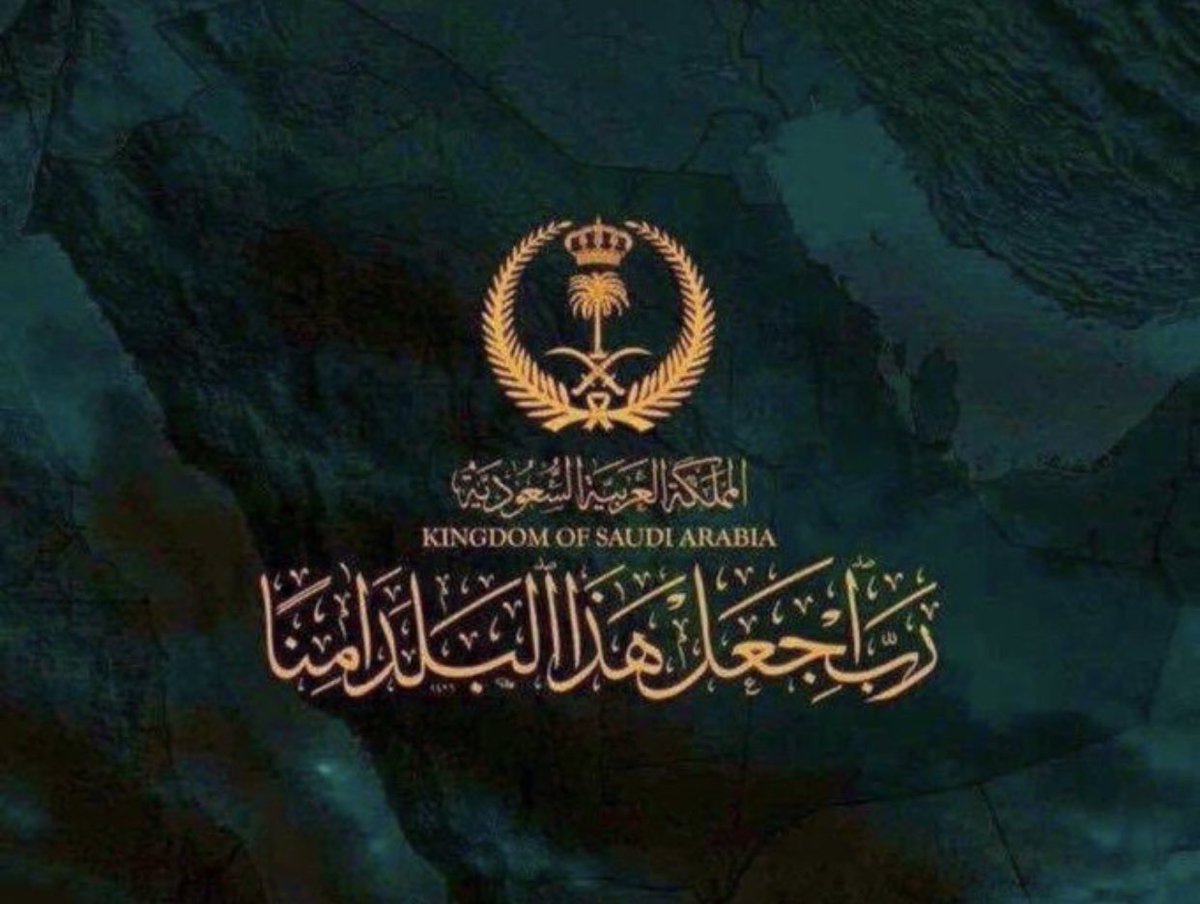 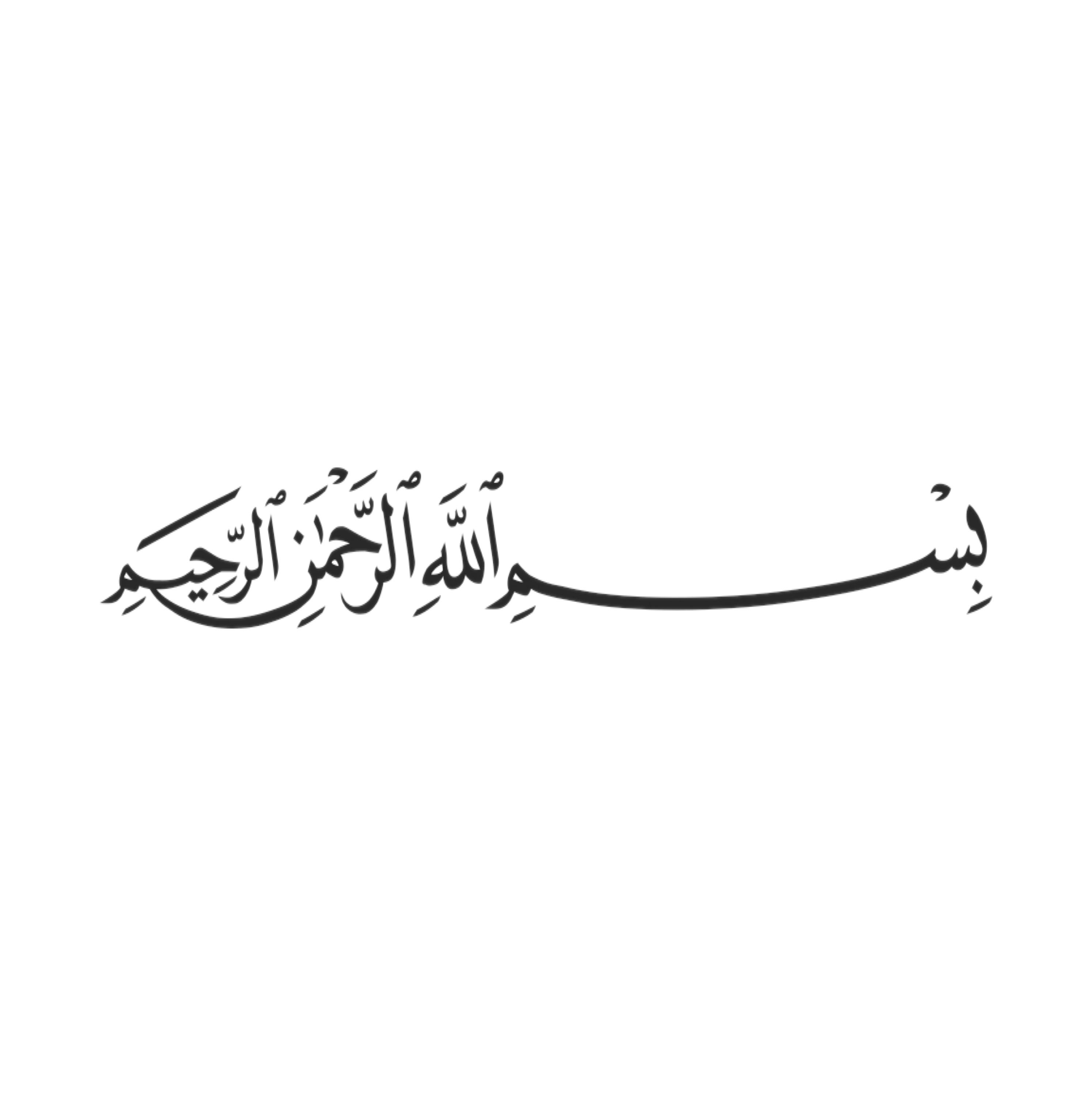 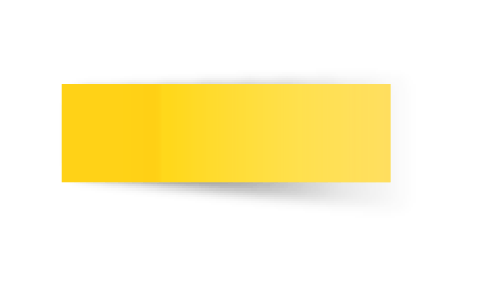 التاريخ
01
حل الواجب
02
03
04
05
06
…
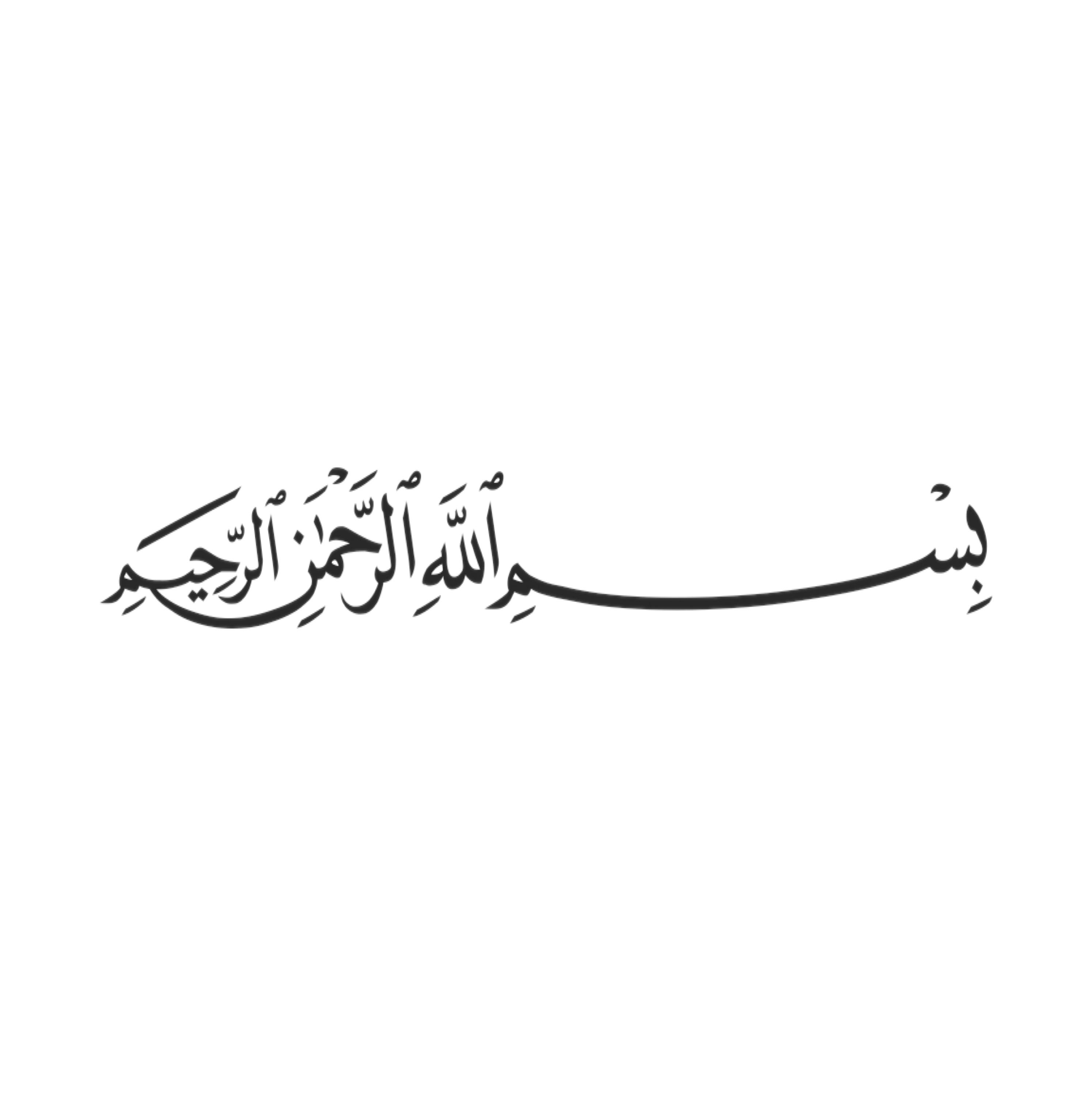 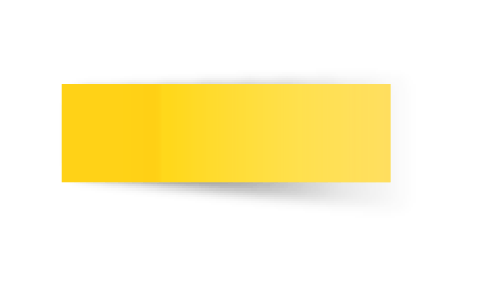 التاريخ
01
شريط الذكريات
02
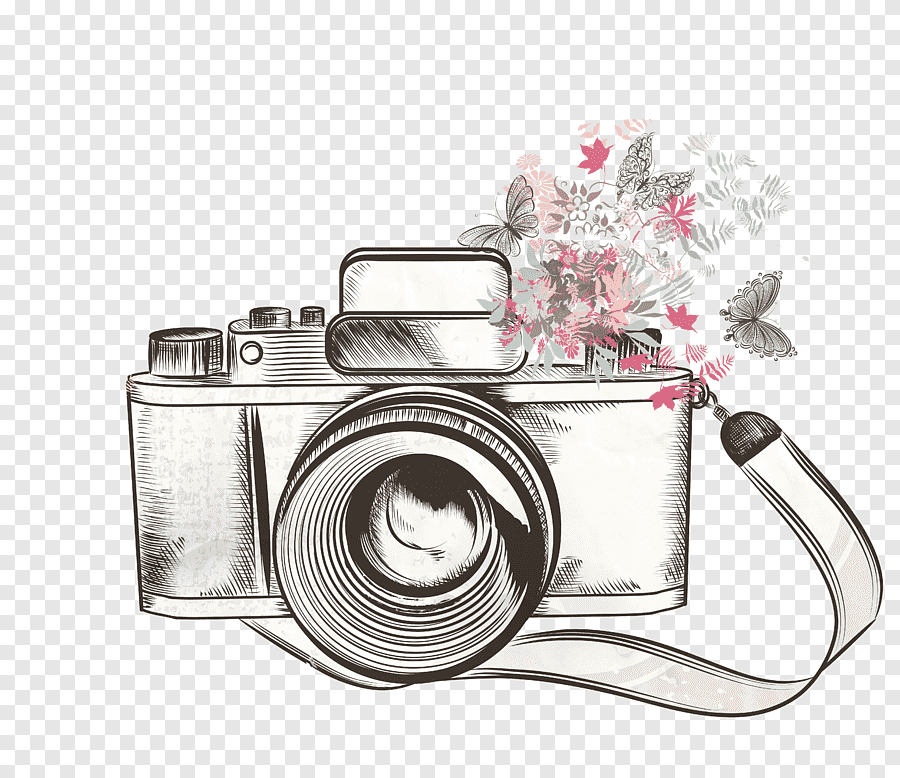 03
04
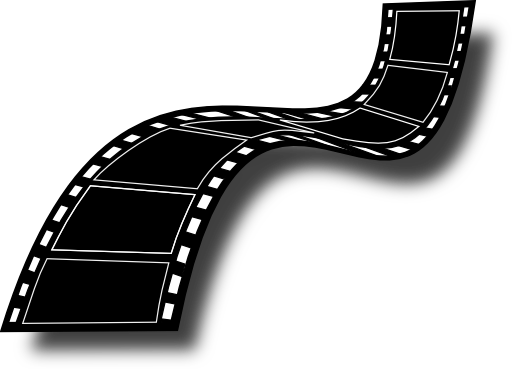 05
06
…
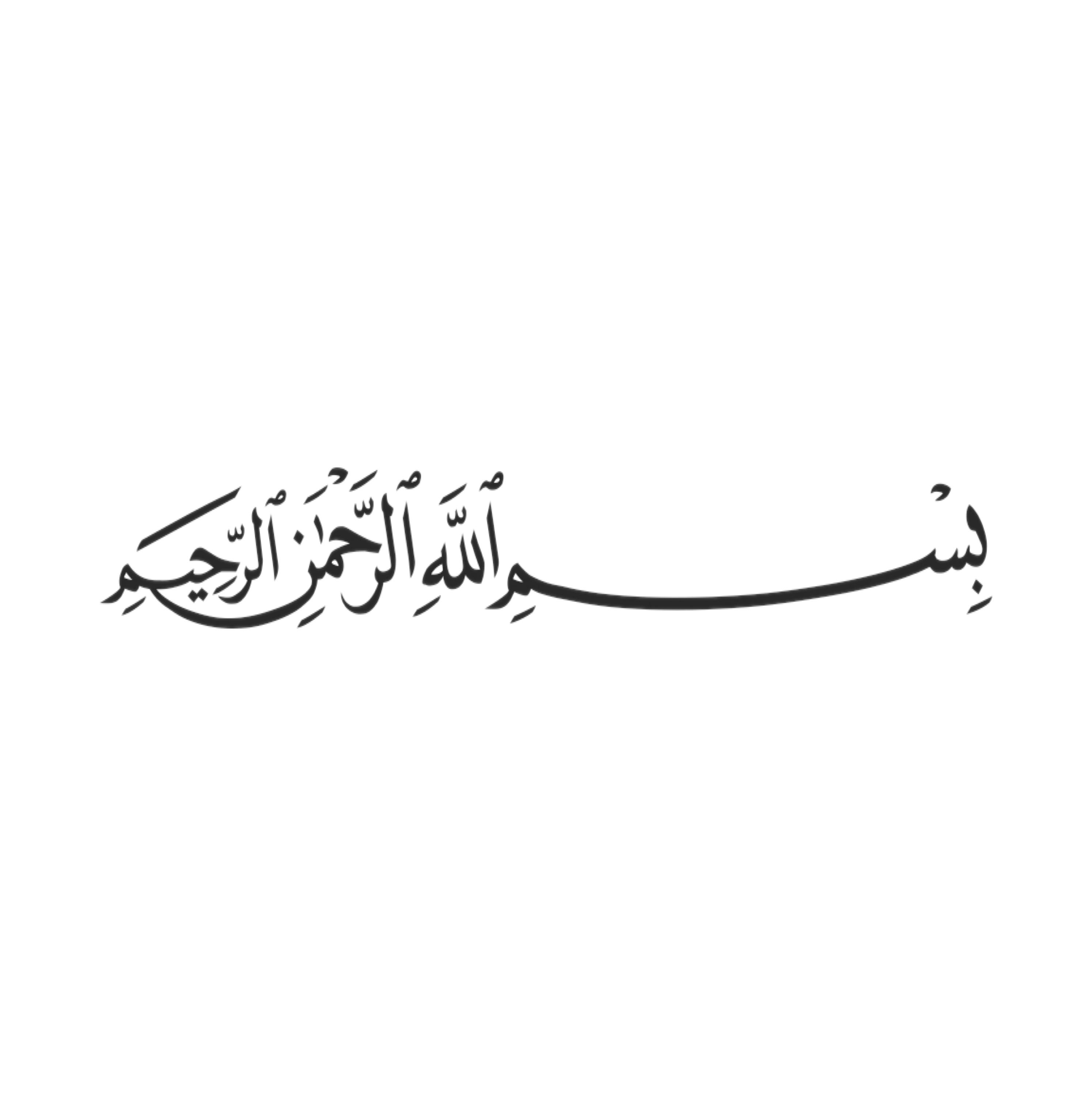 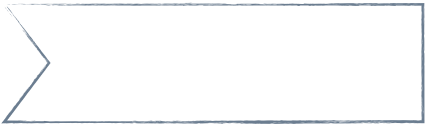 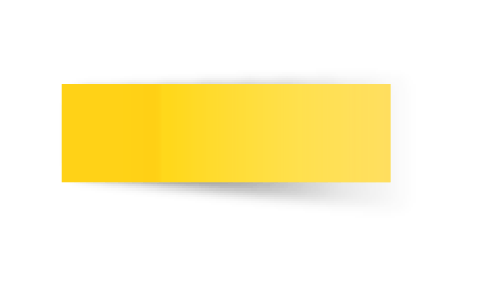 اليوم
التاريخ
01
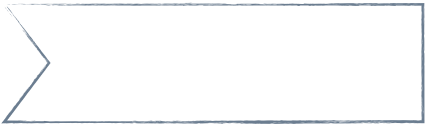 التاريخ
علمتني الرياضيات ان لكل مجهول قيمة فلا تحتقر أحد لا تعرفه
02
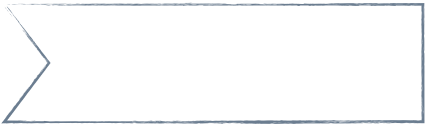 03
الحصة
04
05
06
…
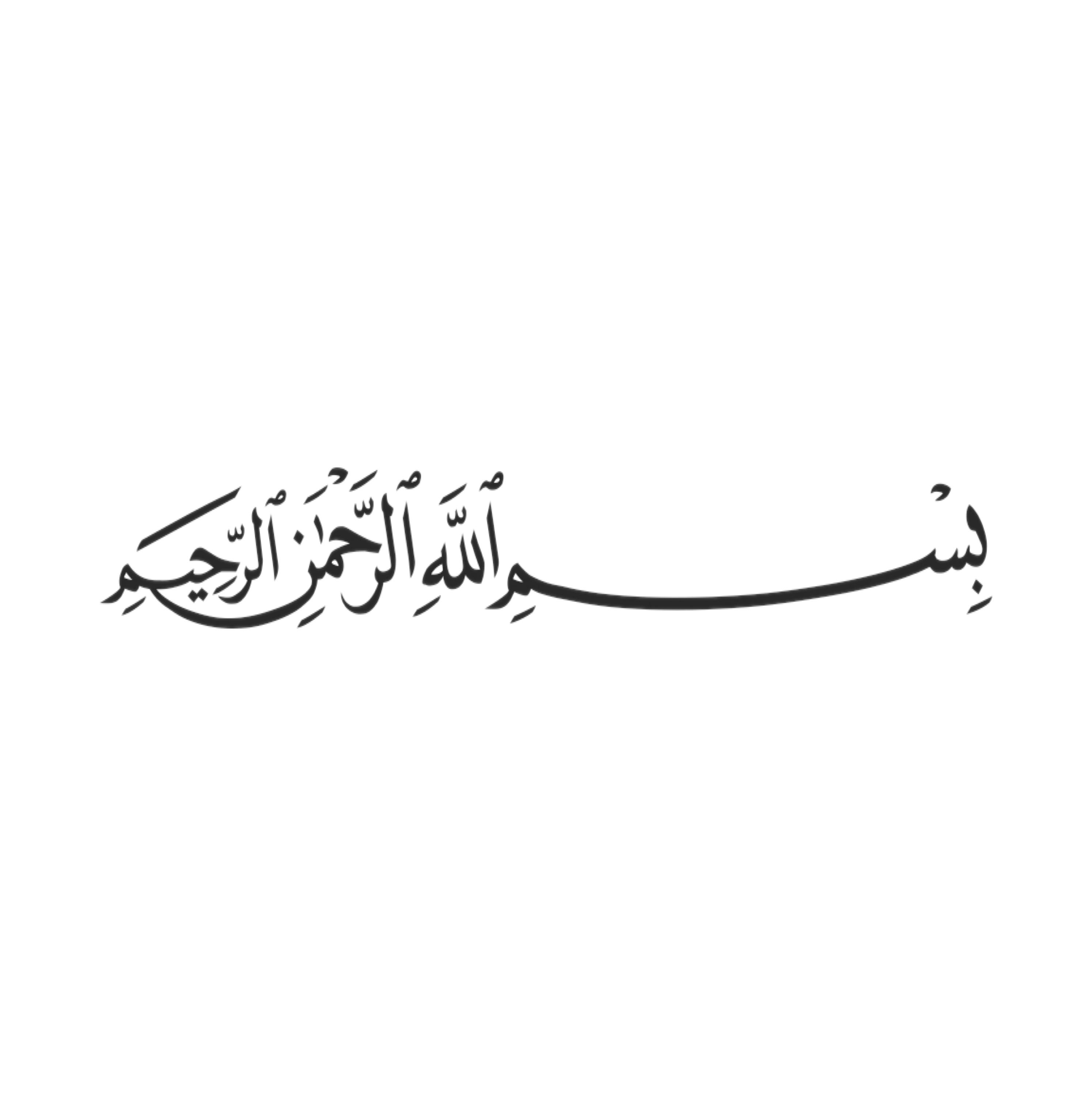 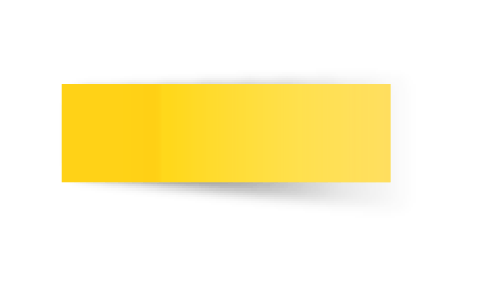 التاريخ
صفحة
٤٨
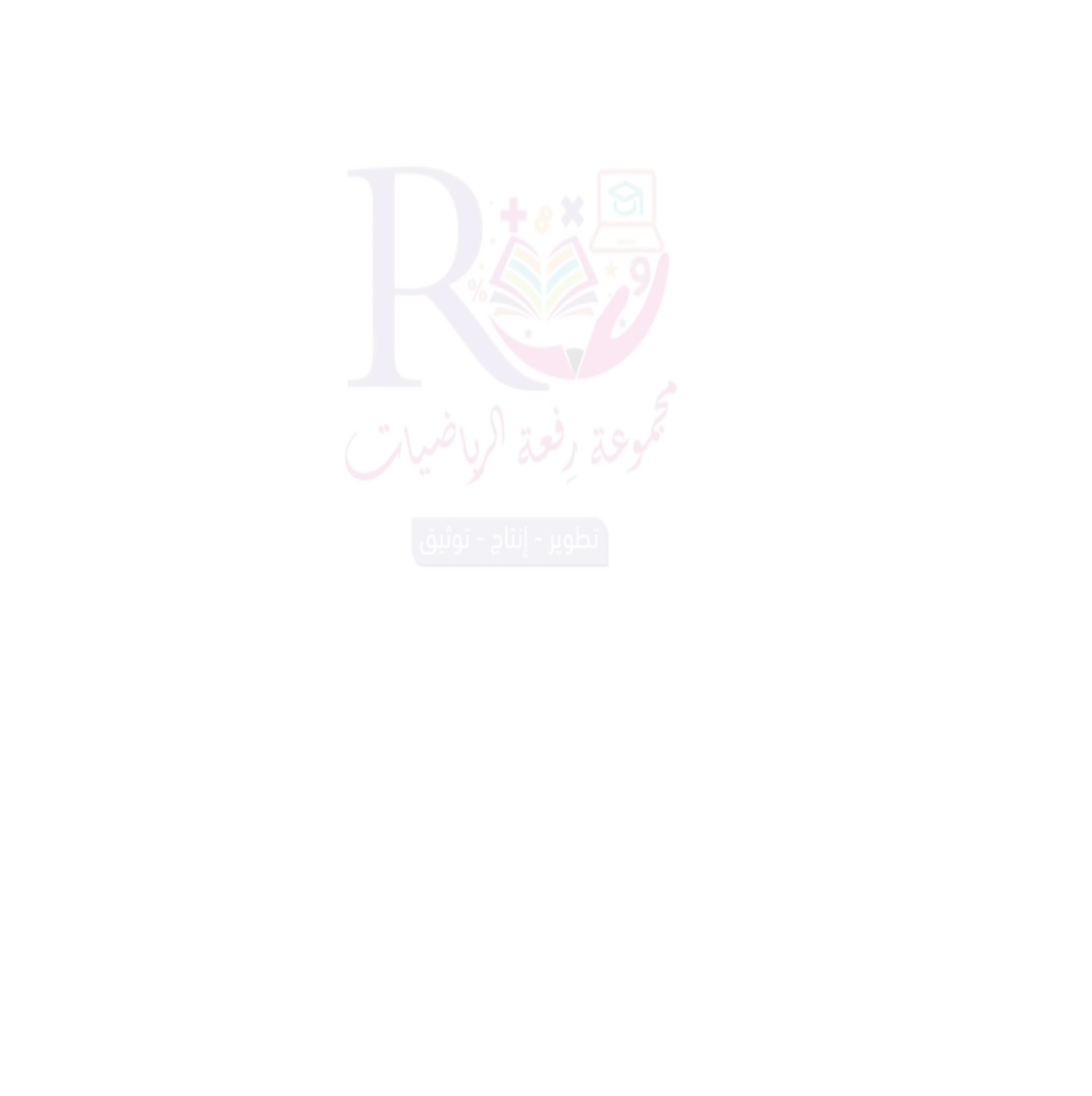 استراتيجية التصفح
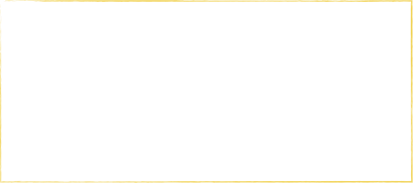 صفحة
٤٨
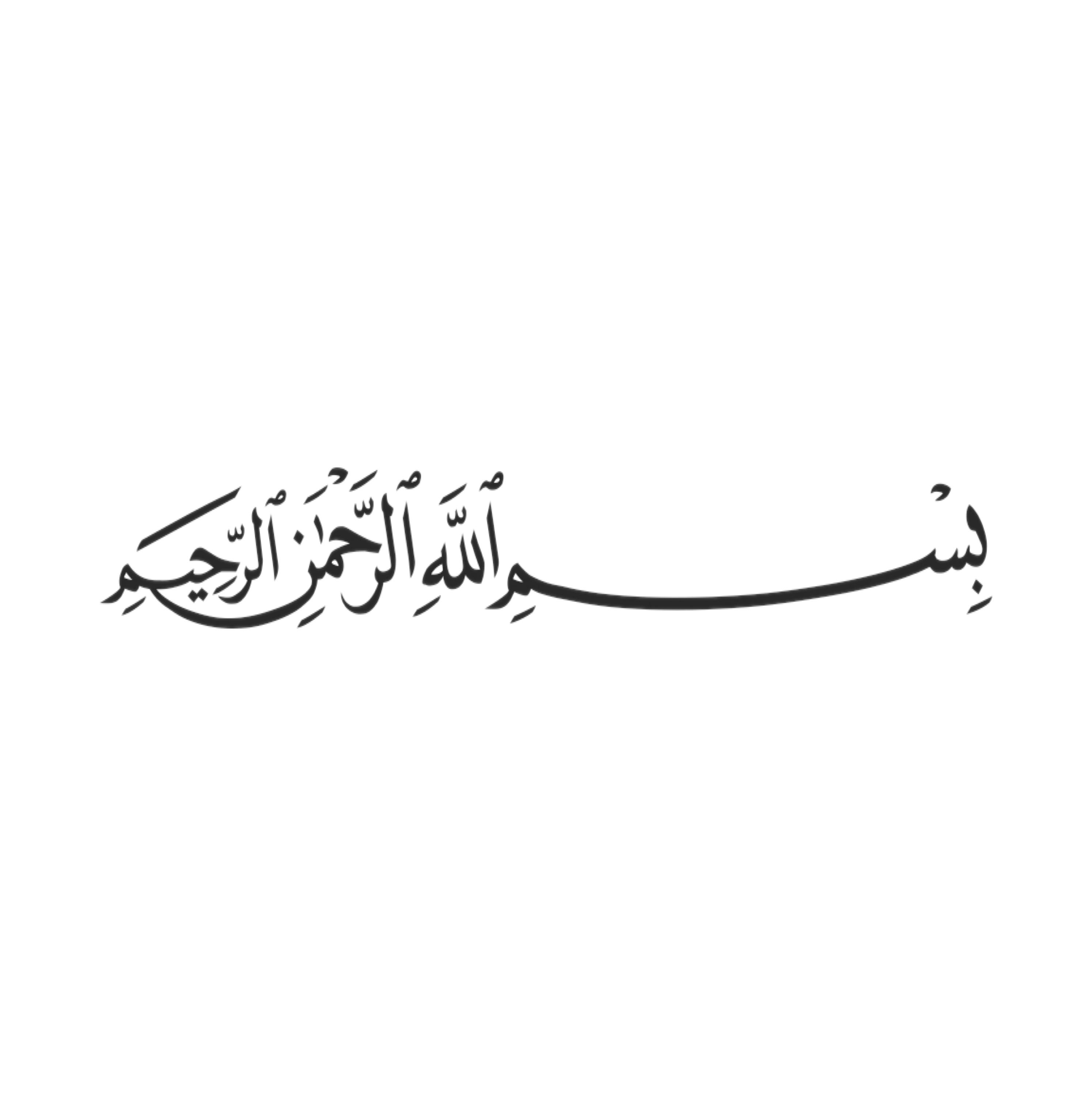 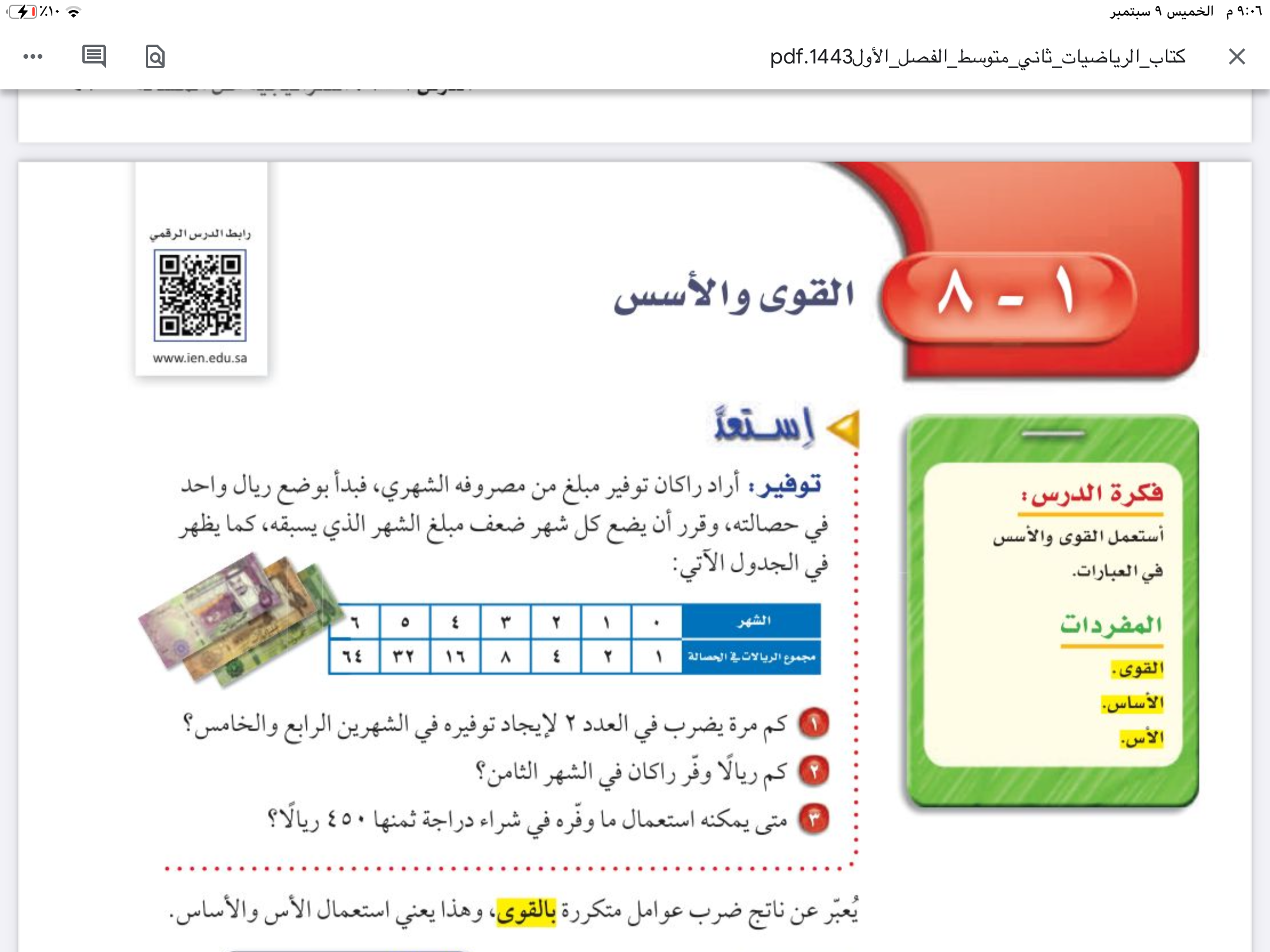 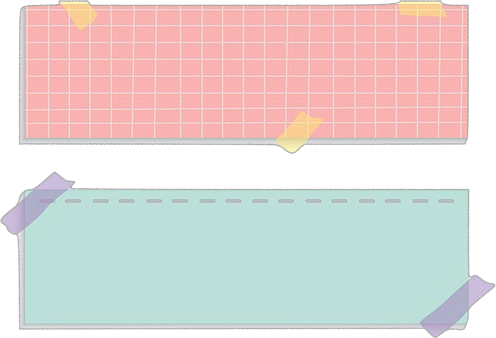 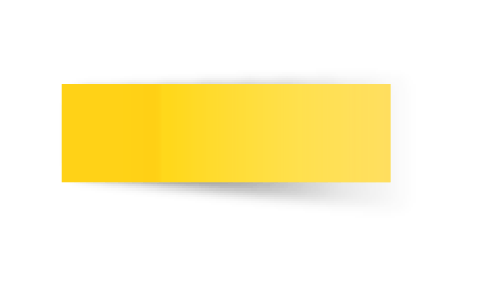 التاريخ
صفحة
٤٨
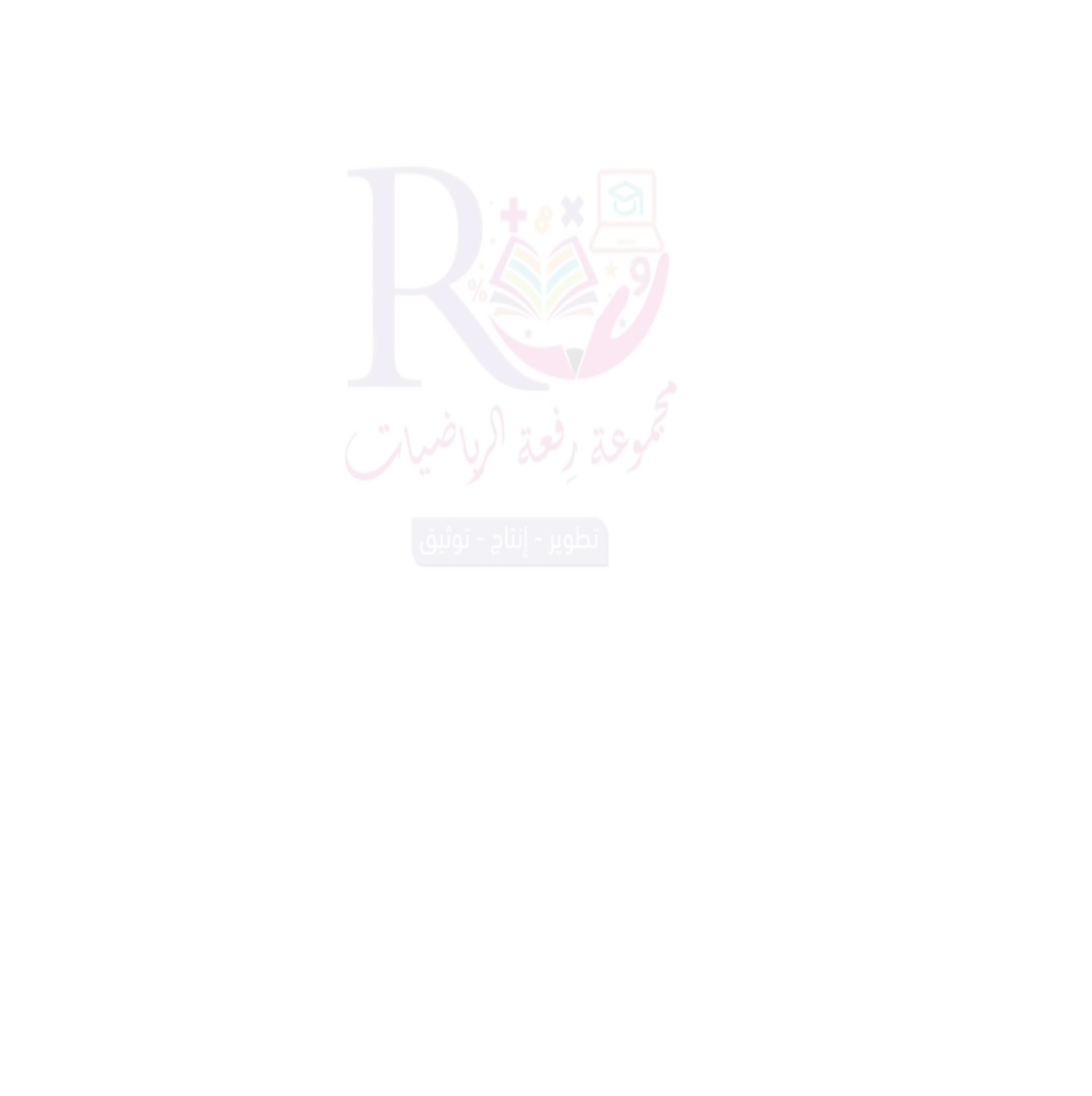 موضوع الدرس 
القوى والأسس
الأهداف 
🔹استعمال القوى والأسس
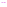 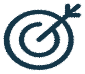 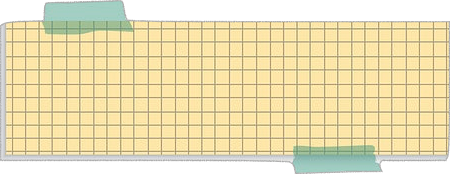 المفردات 
القوى - الأساس - الأس
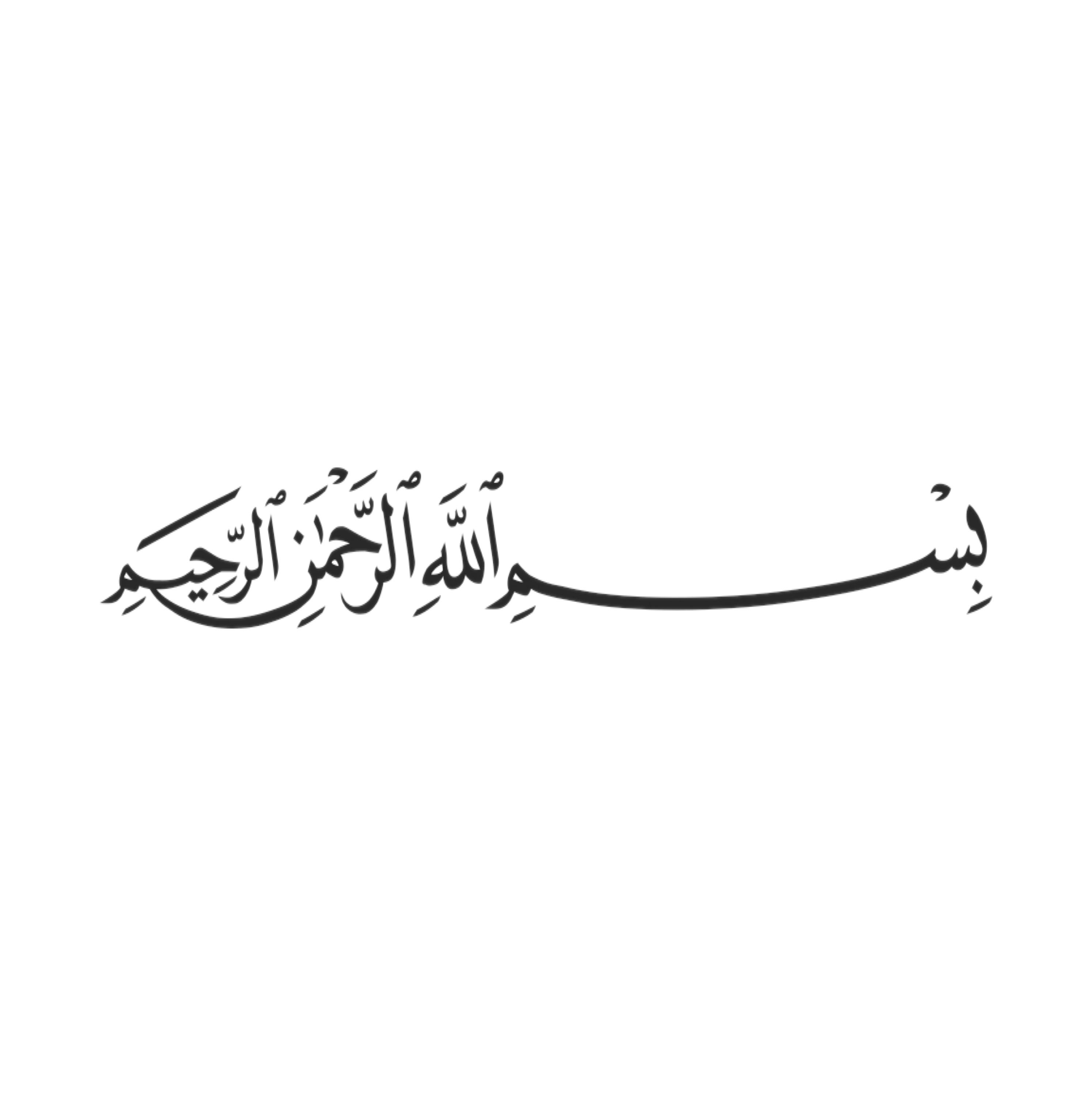 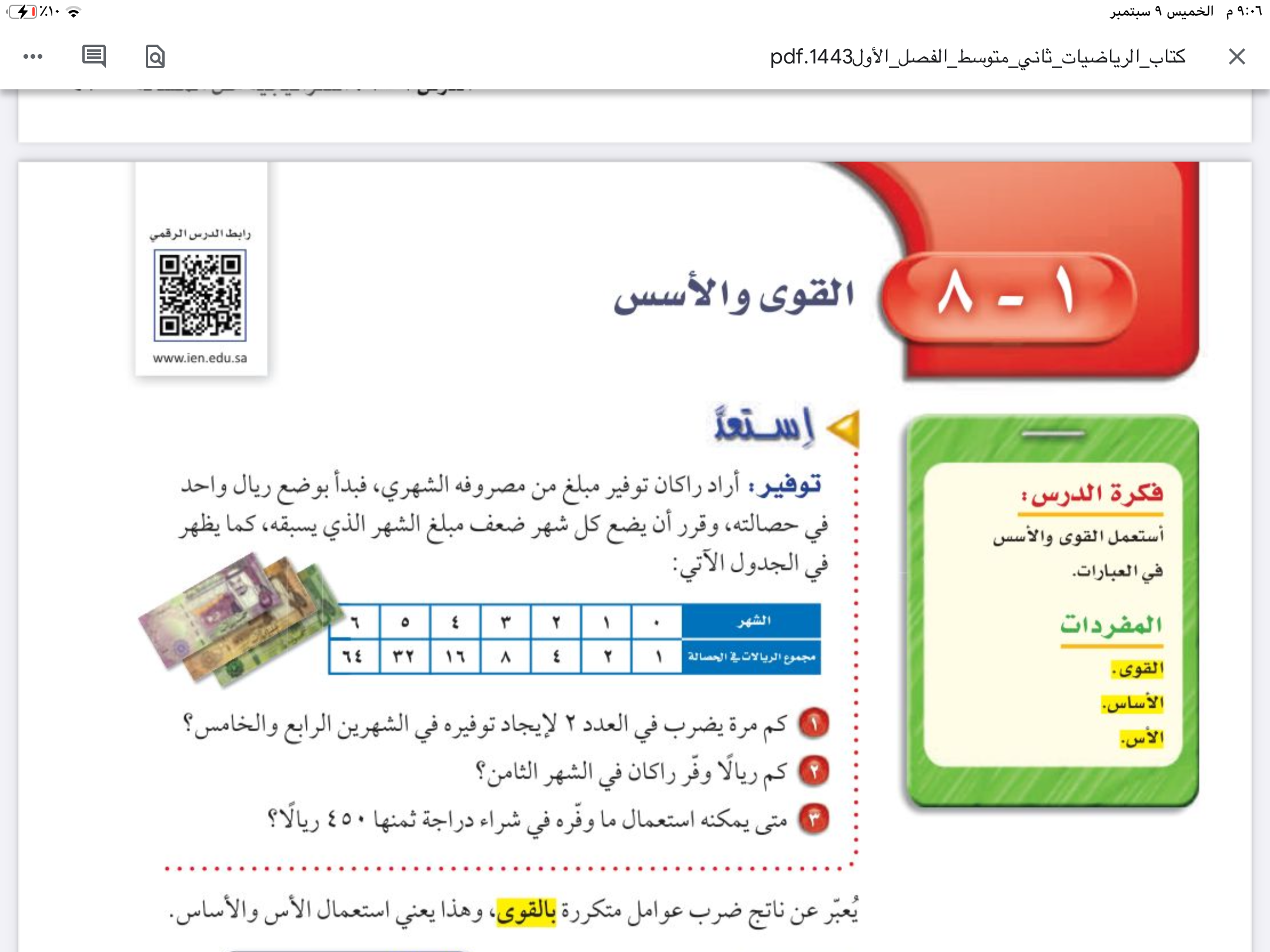 التركيز
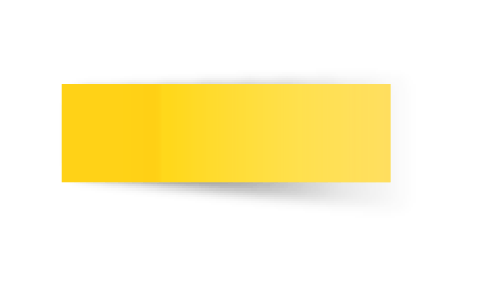 القوى والأسس
الفصل الأول 
الأعداد النسبية
التاريخ
صفحة
٤٨
التدريس
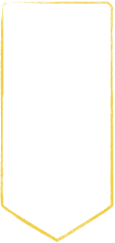 🔹استعمال القوى والأسس
موضوع الدرس
التدريب
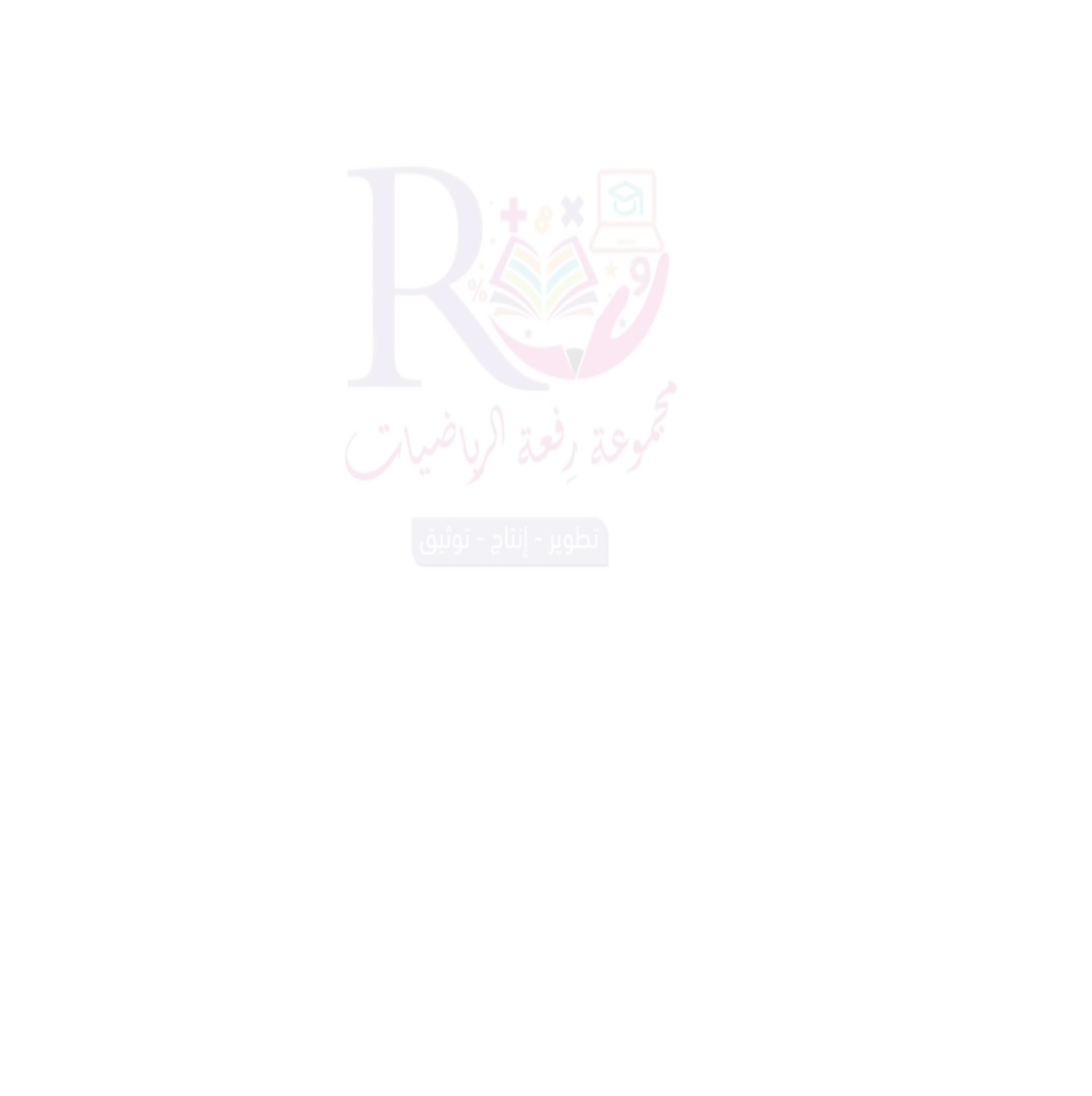 جدول التعلم
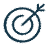 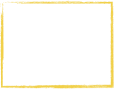 التقويم
الأهداف
المفردات 
القوى 
الأساس 
الأس
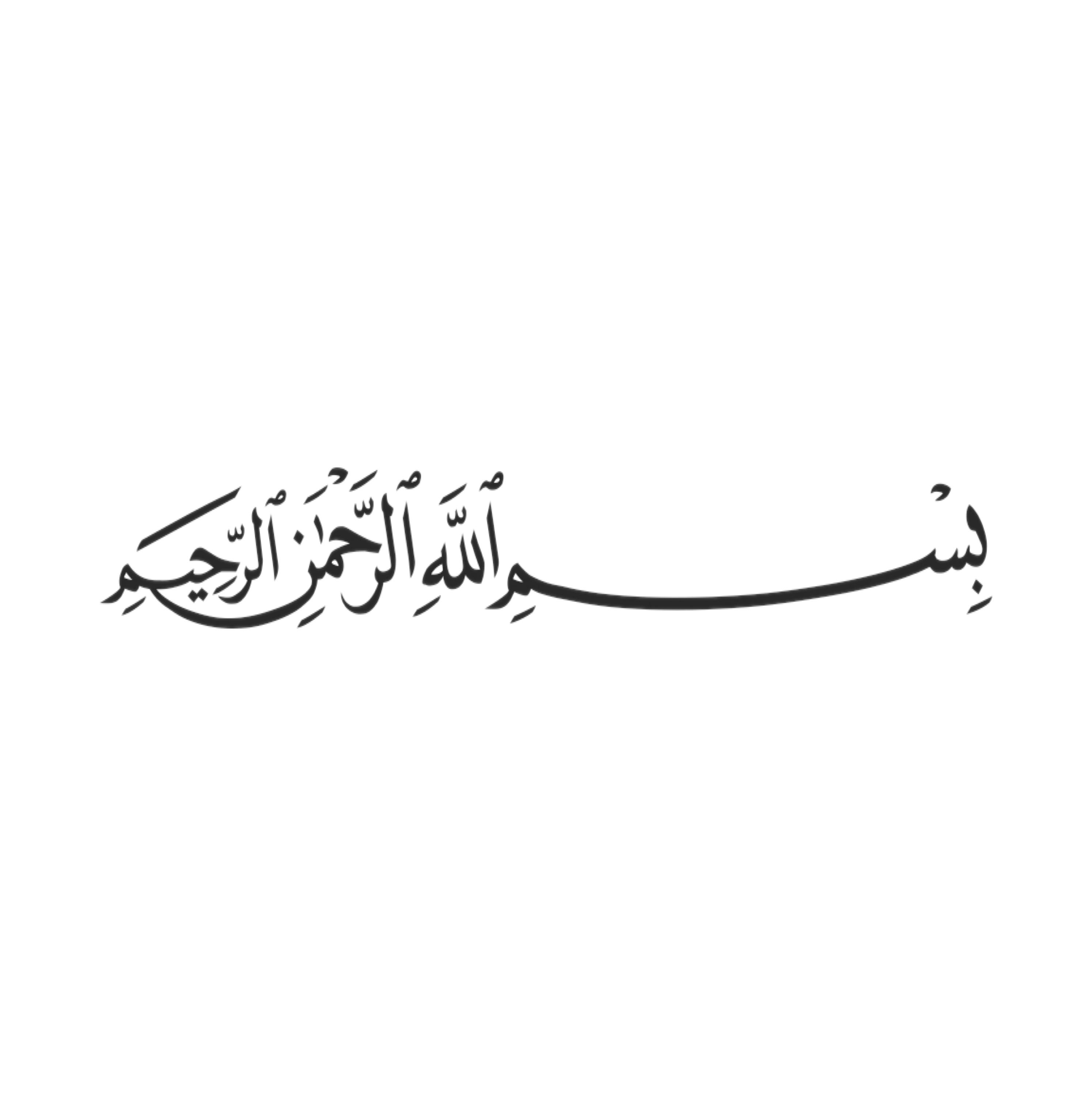 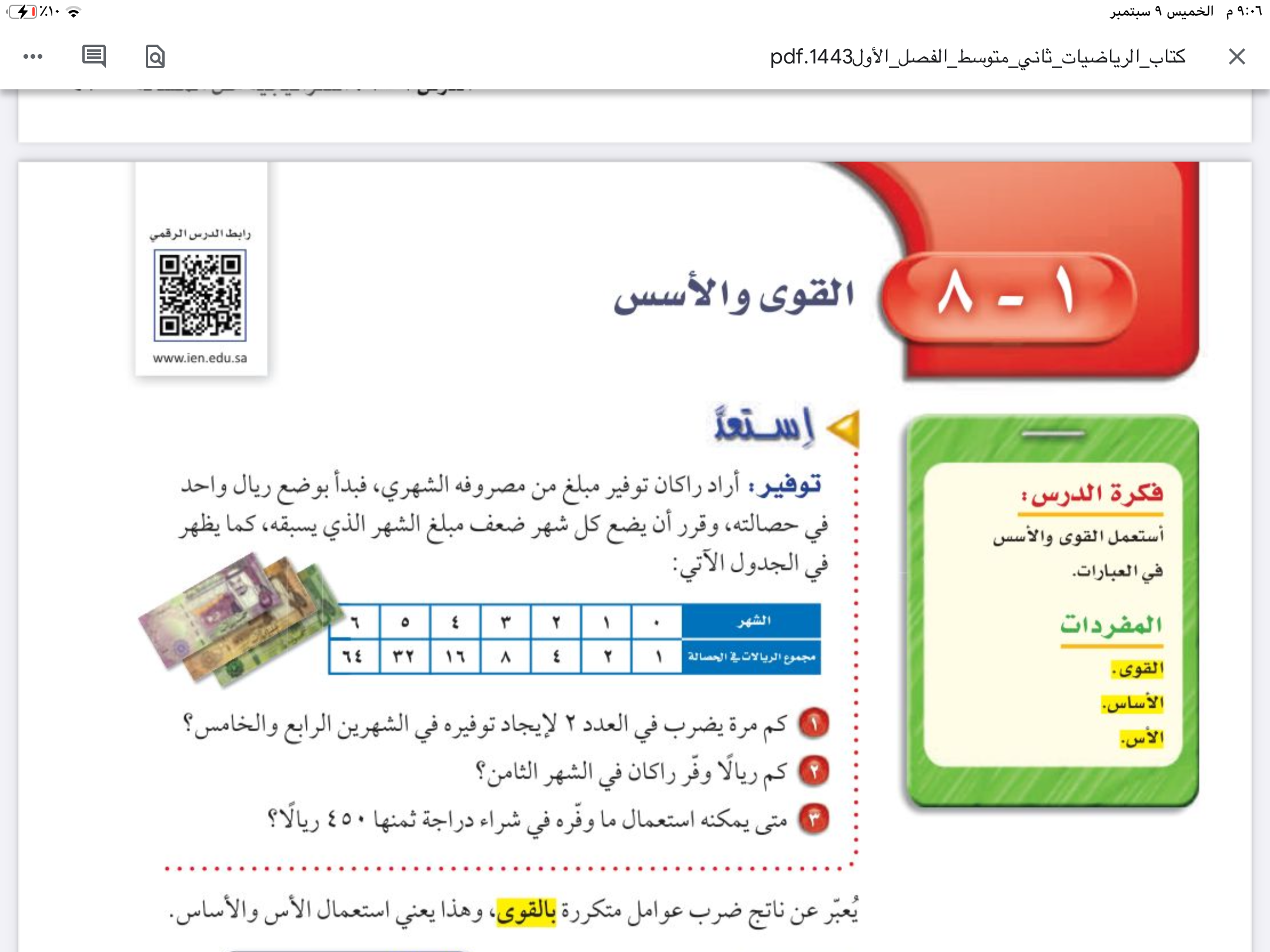 التركيز
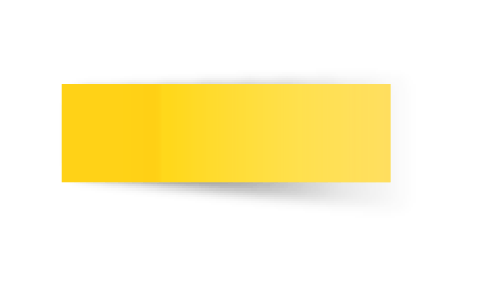 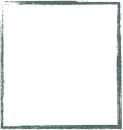 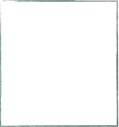 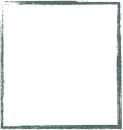 القوى والأسس
الفصل الأول 
الأعداد النسبية
التاريخ
صفحة
٤٨
التدريس
🔹استعمال القوى والأسس
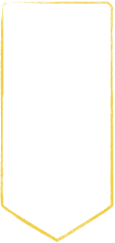 موضوع الدرس
التدريب
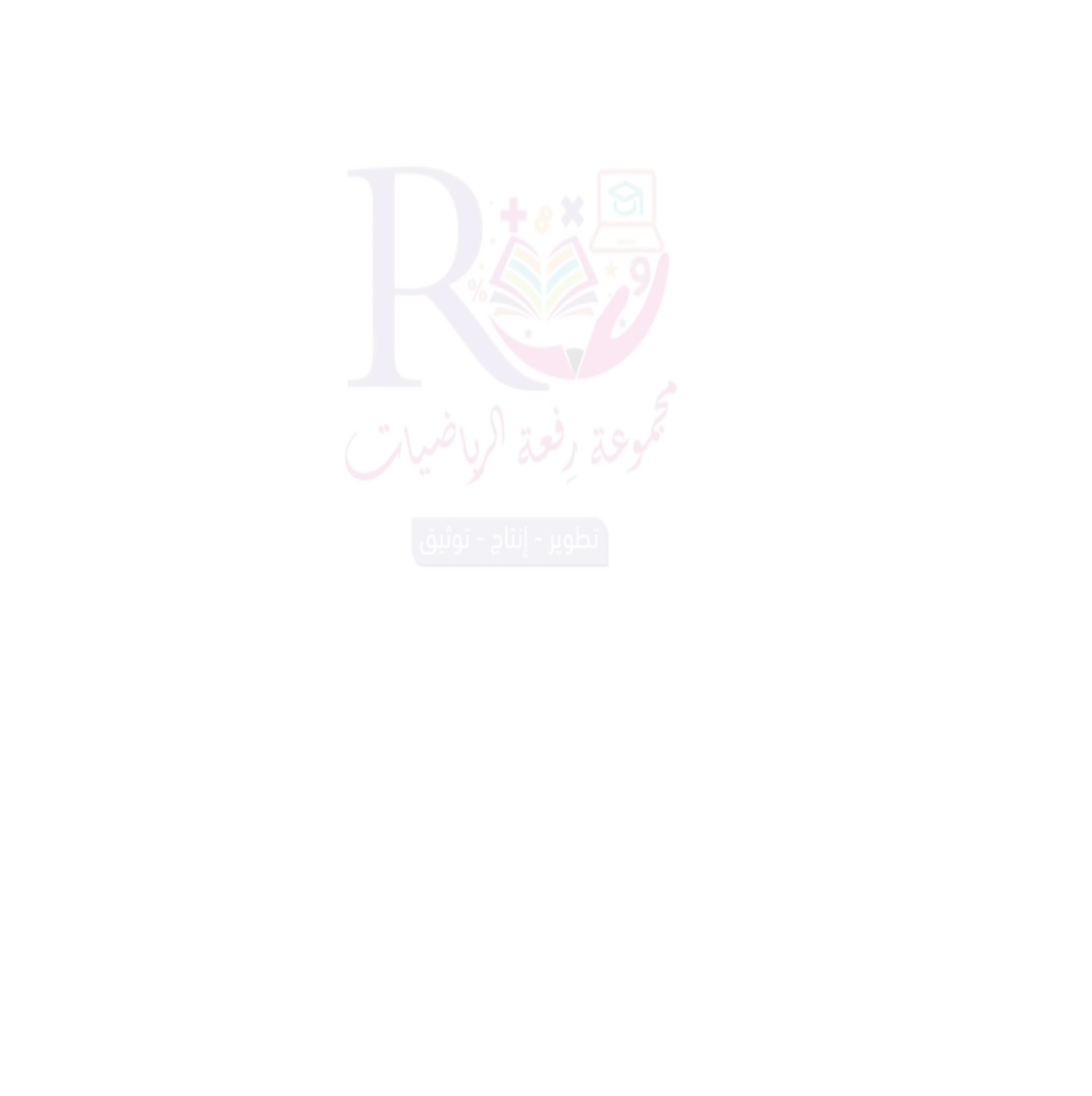 جدول التعلم
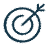 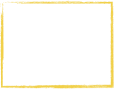 التقويم
الأهداف
المفردات 
القوى 
الأساس 
الأس
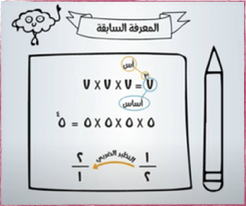 🔹استعمال 
القوى والأسس
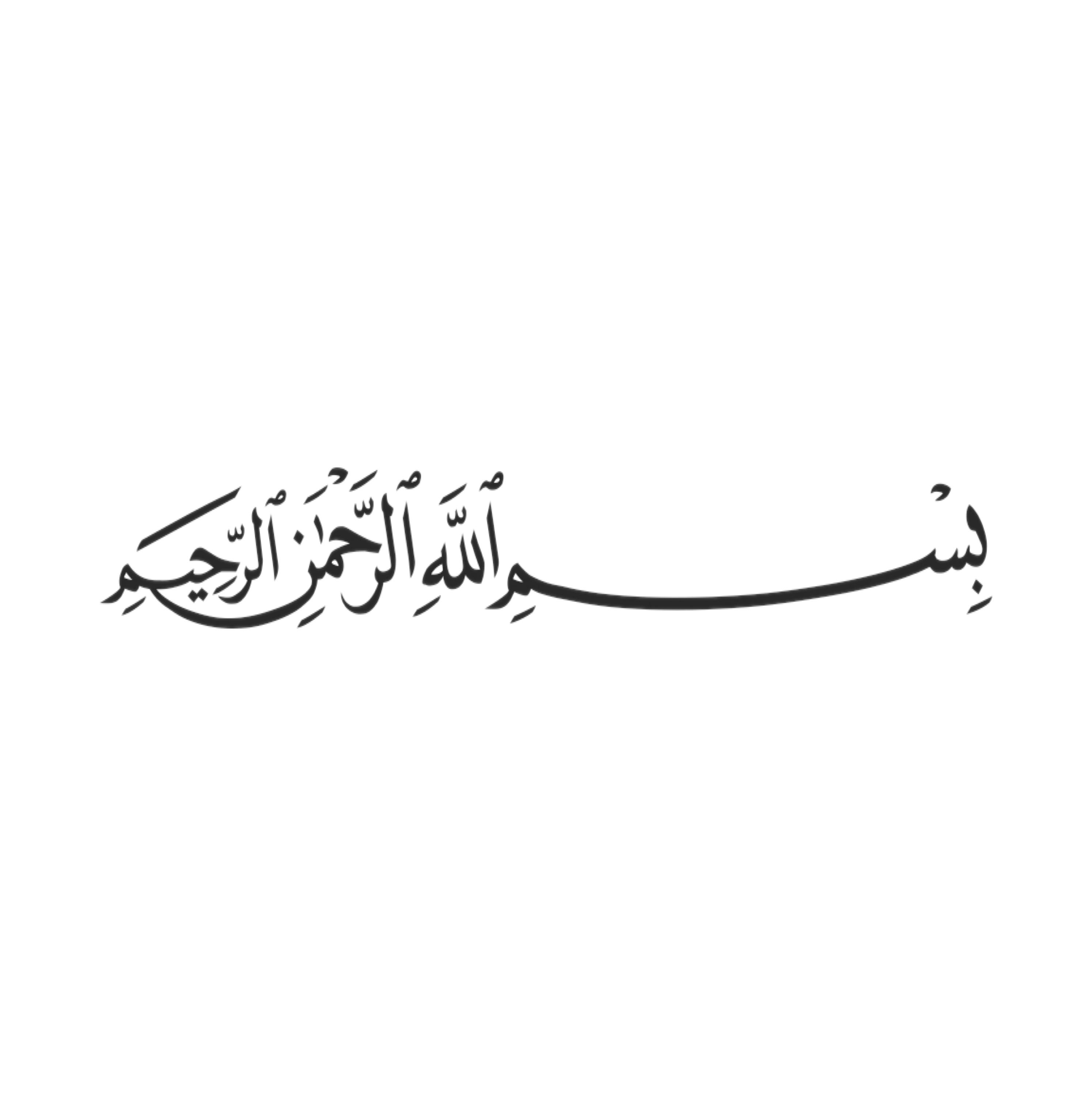 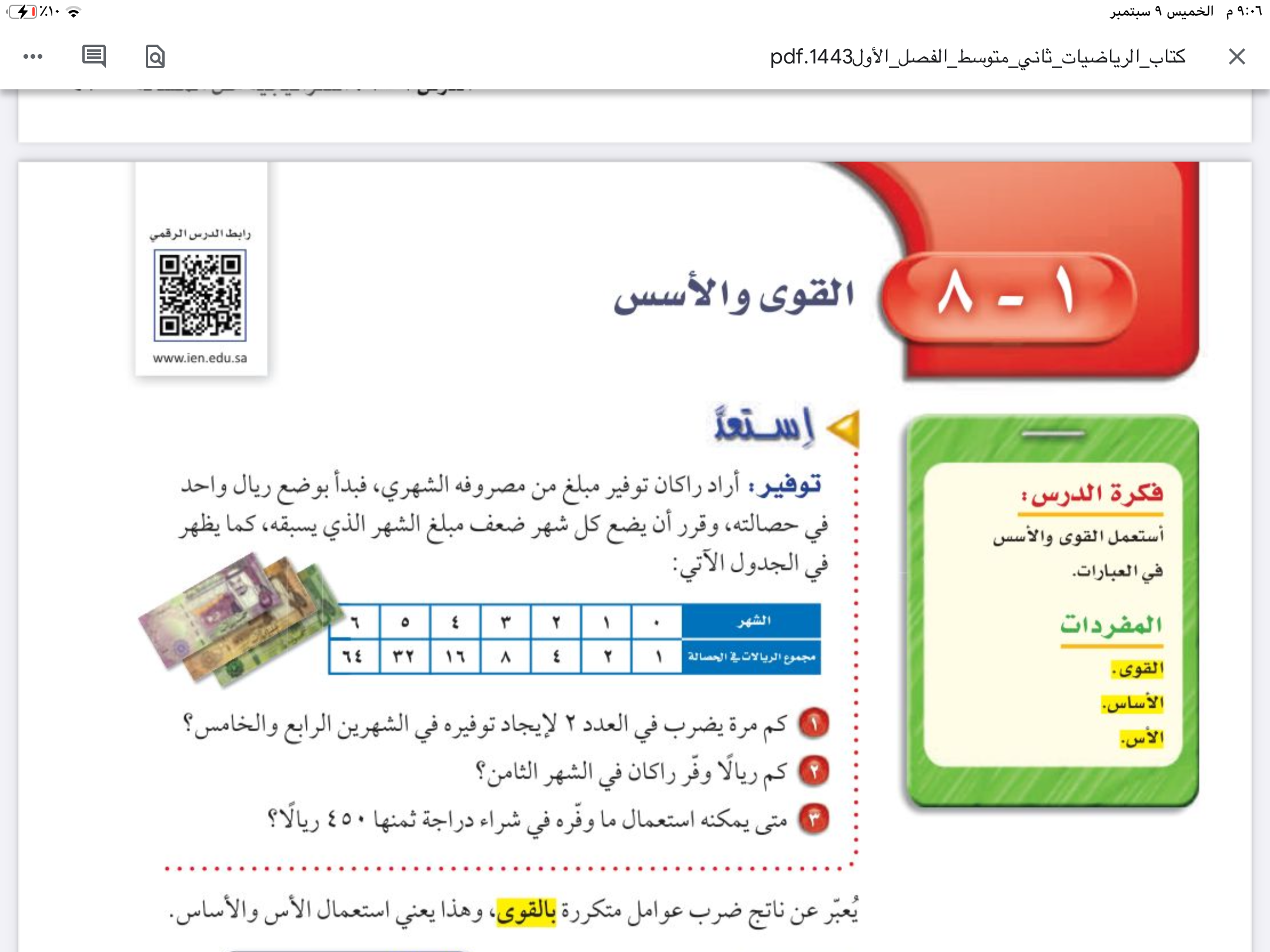 التركيز
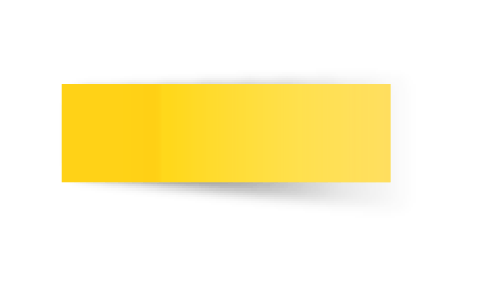 القوى والأسس
الفصل الأول 
الأعداد النسبية
التاريخ
صفحة
٤٨
التدريس
🔹استعمال القوى والأسس
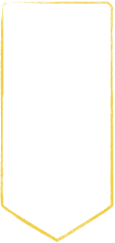 موضوع الدرس
التدريب
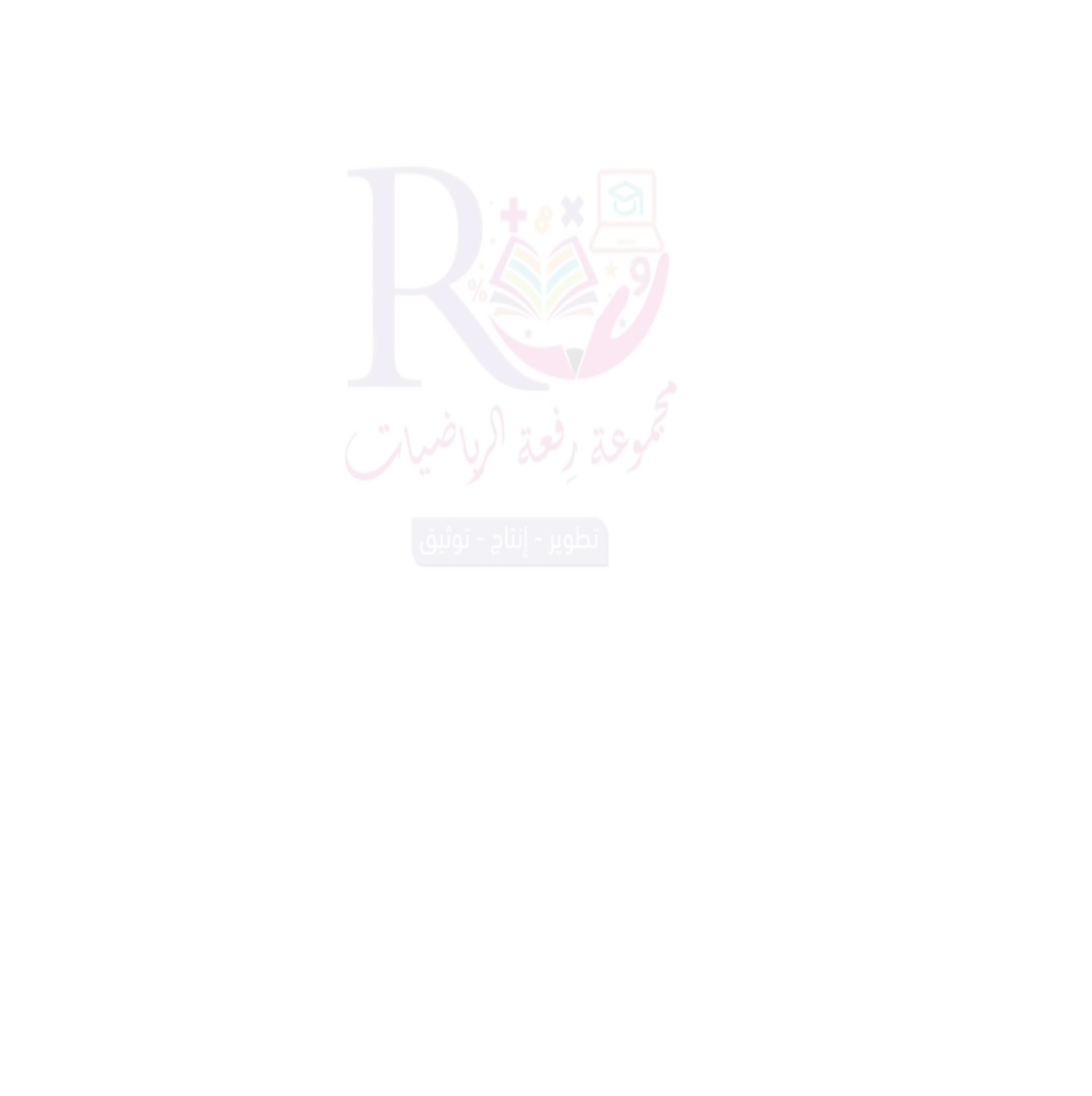 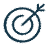 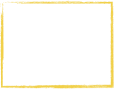 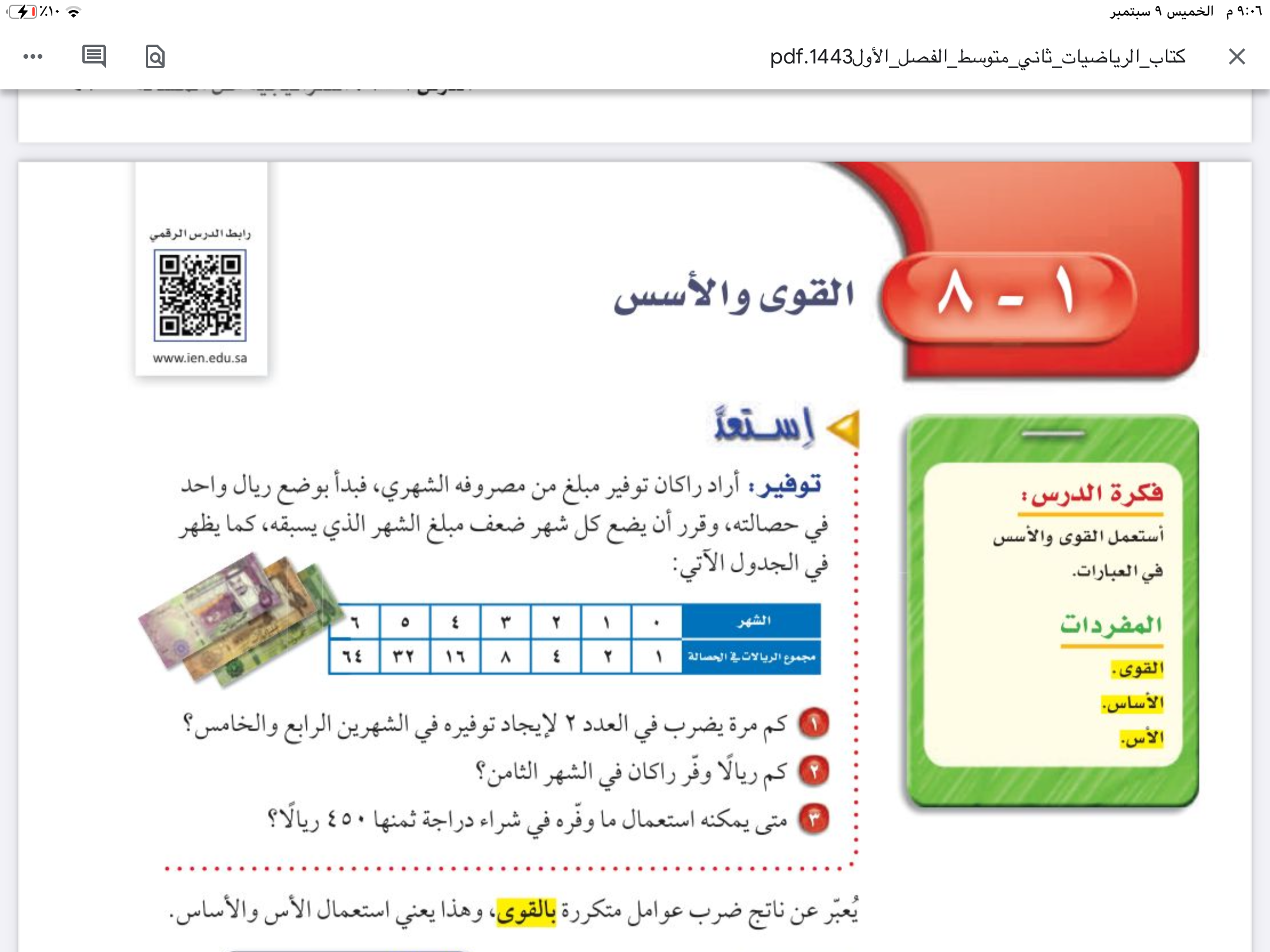 التقويم
الأهداف
المفردات 
القوى 
الأساس 
الأس
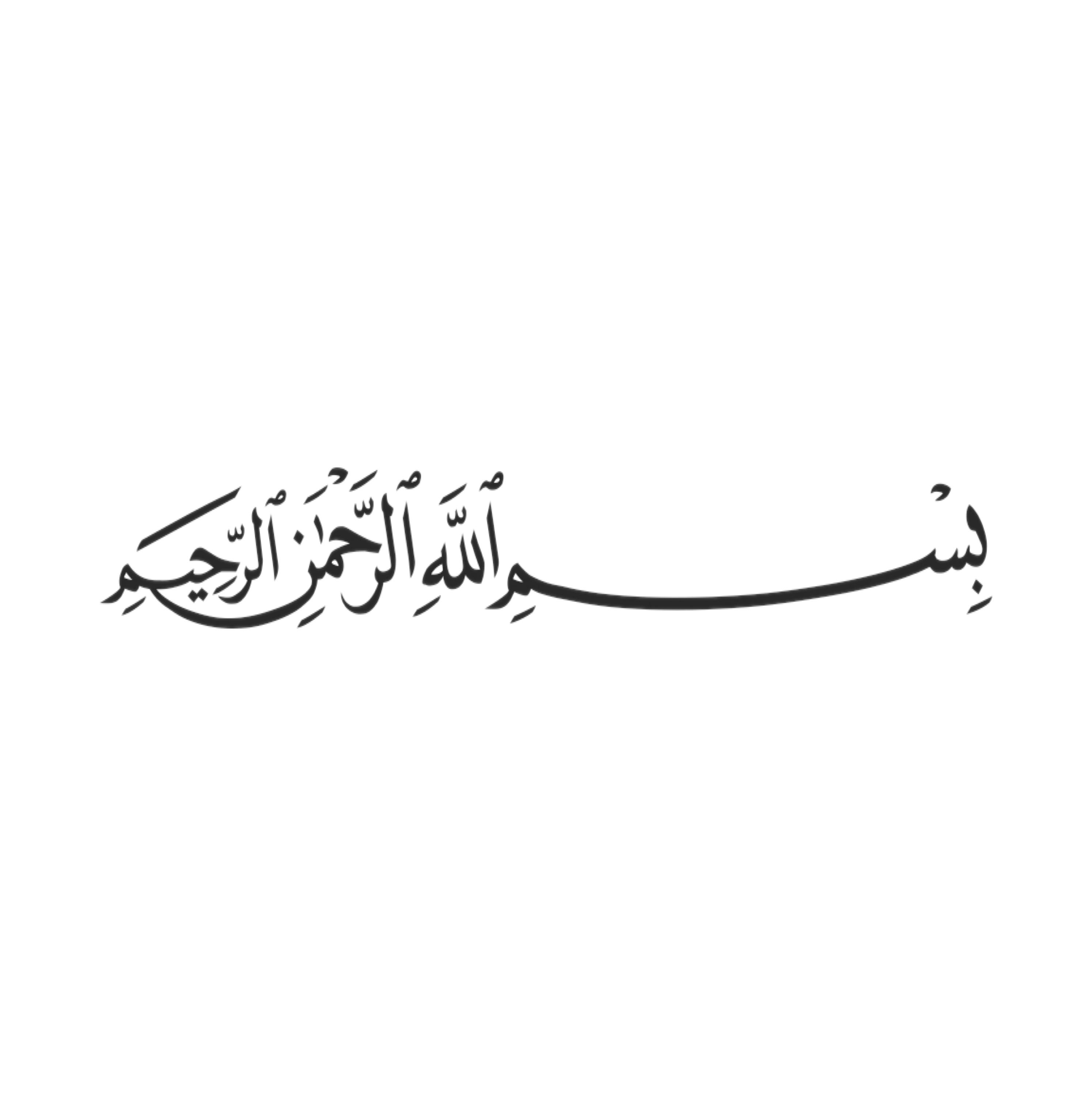 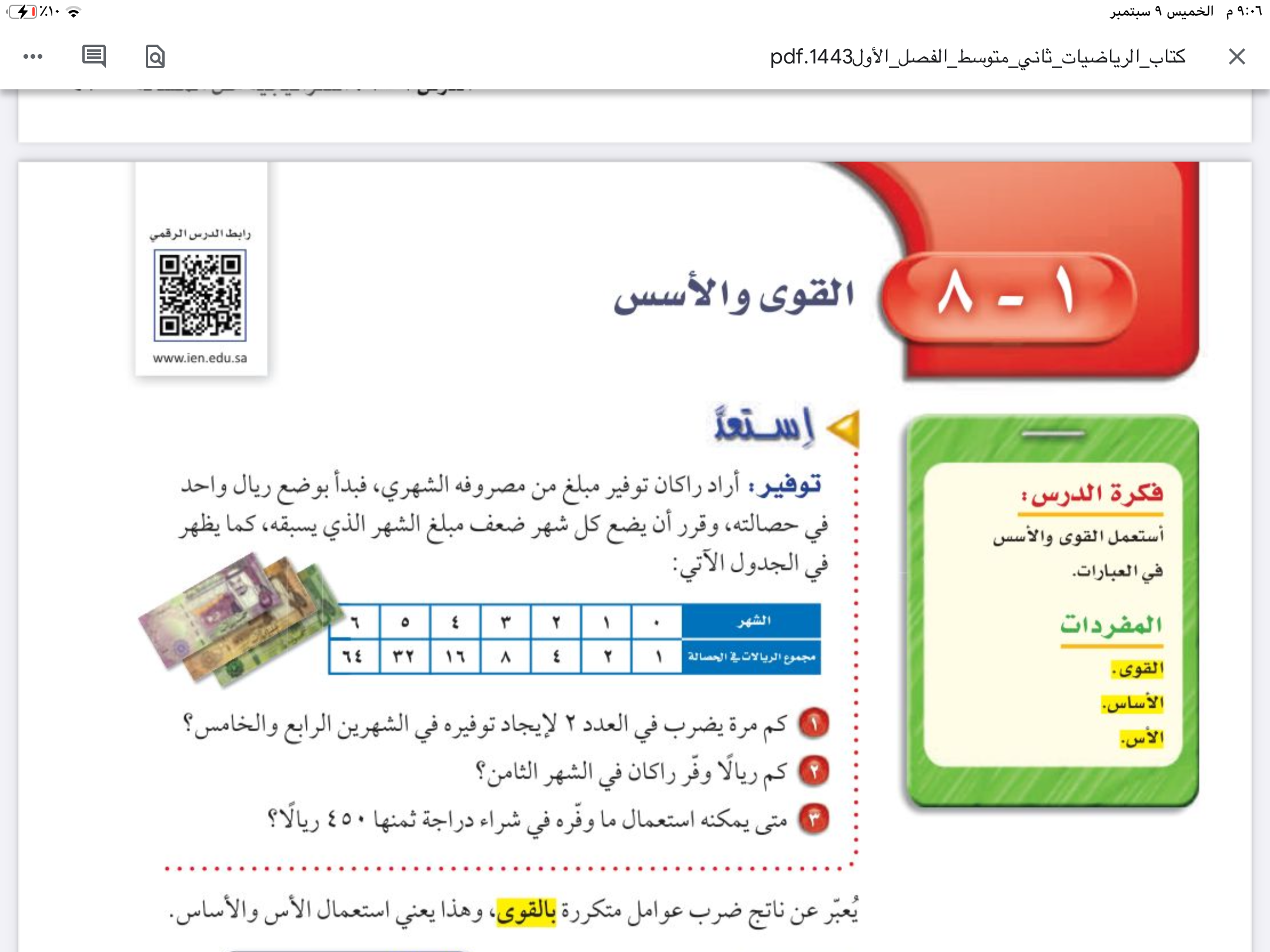 التركيز
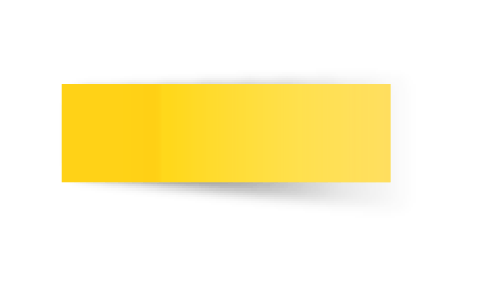 القوى والأسس
الفصل الأول 
الأعداد النسبية
التاريخ
صفحة
٤٨
التدريس
🔹استعمال القوى والأسس
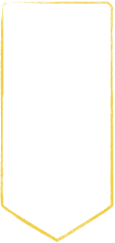 موضوع الدرس
التدريب
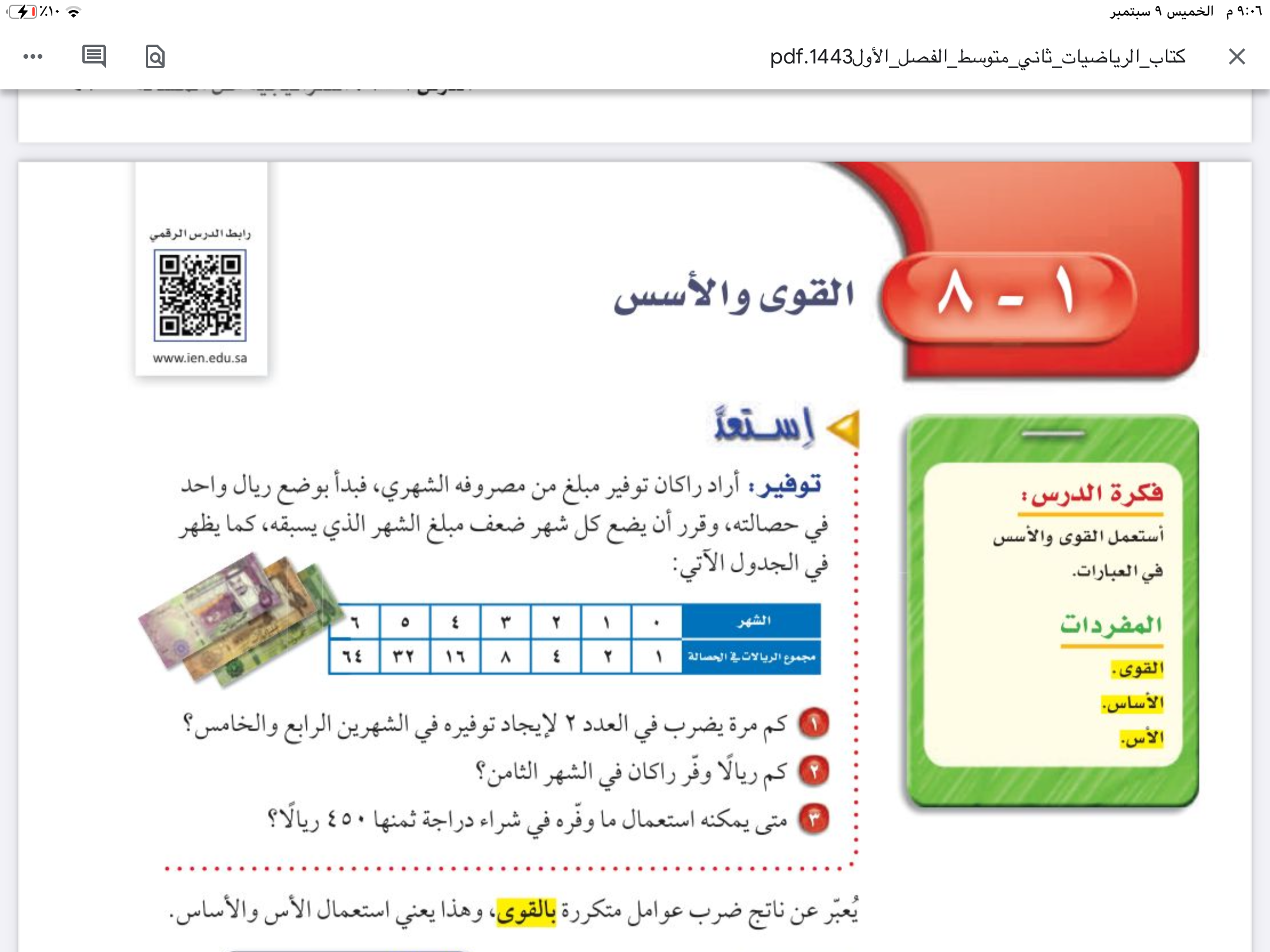 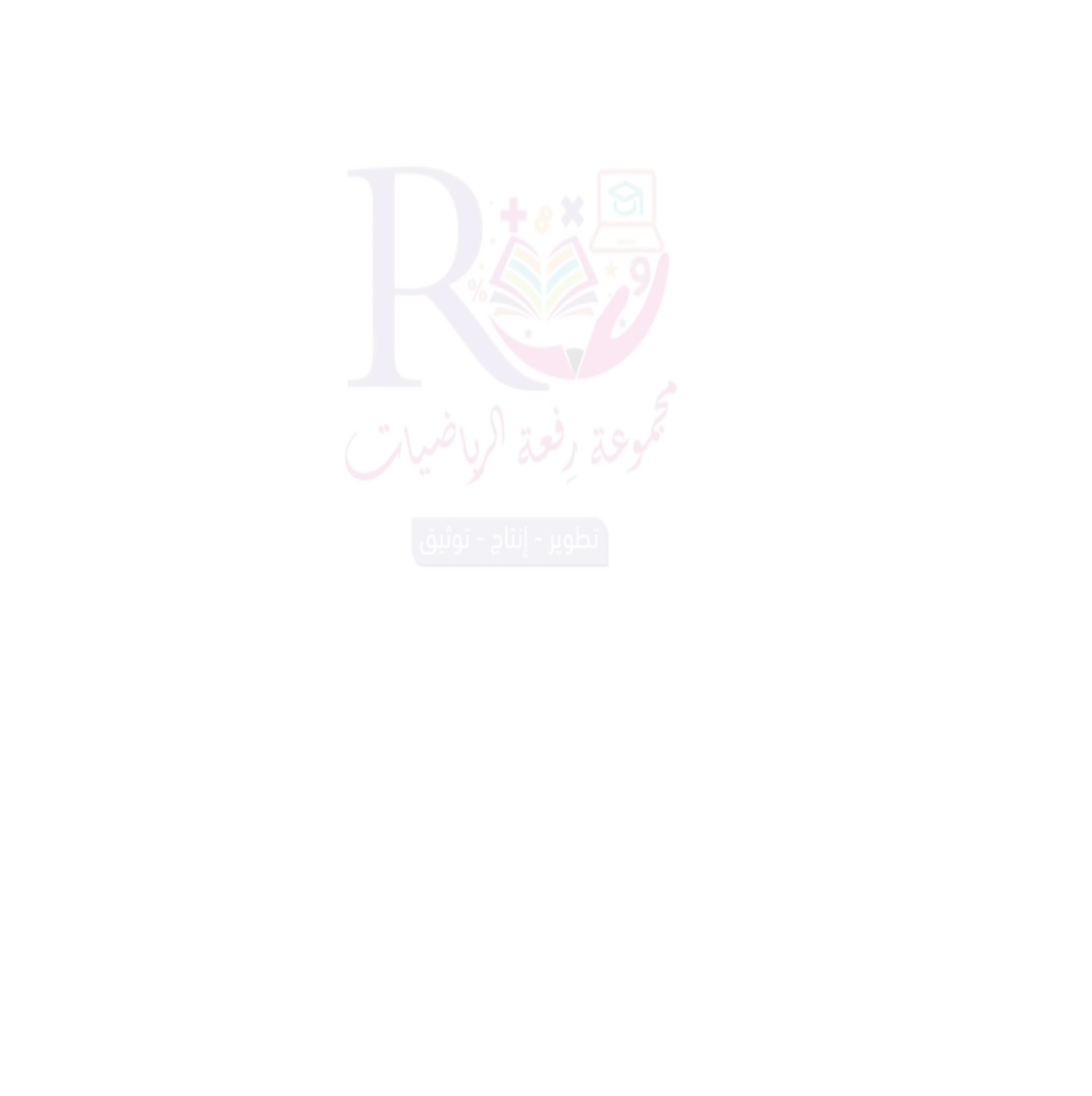 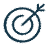 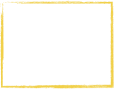 التقويم
الأهداف
المفردات 
القوى 
الأساس 
الأس
٤و ٥
٢٥٦
بعد ٩ اسابيع
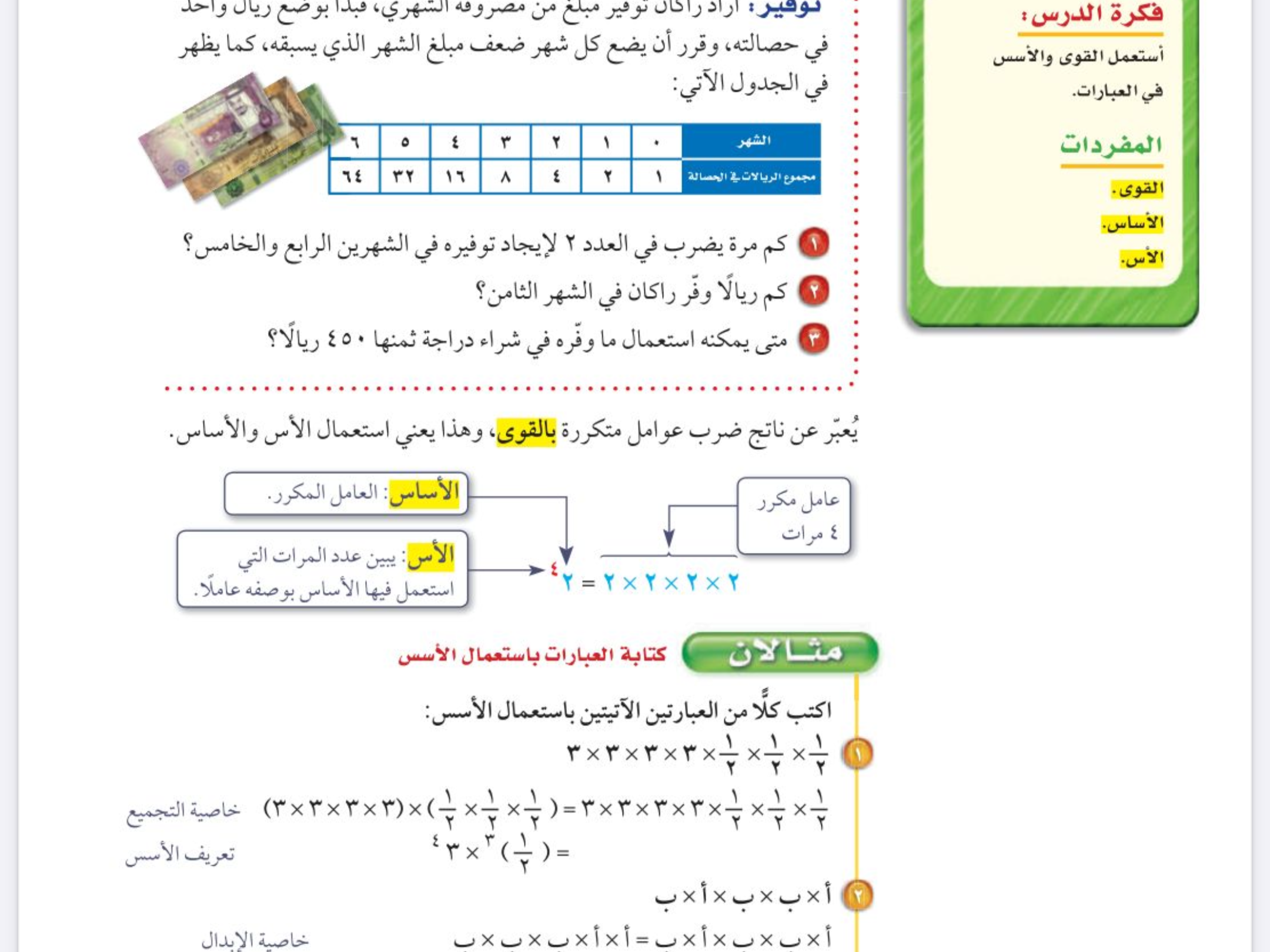 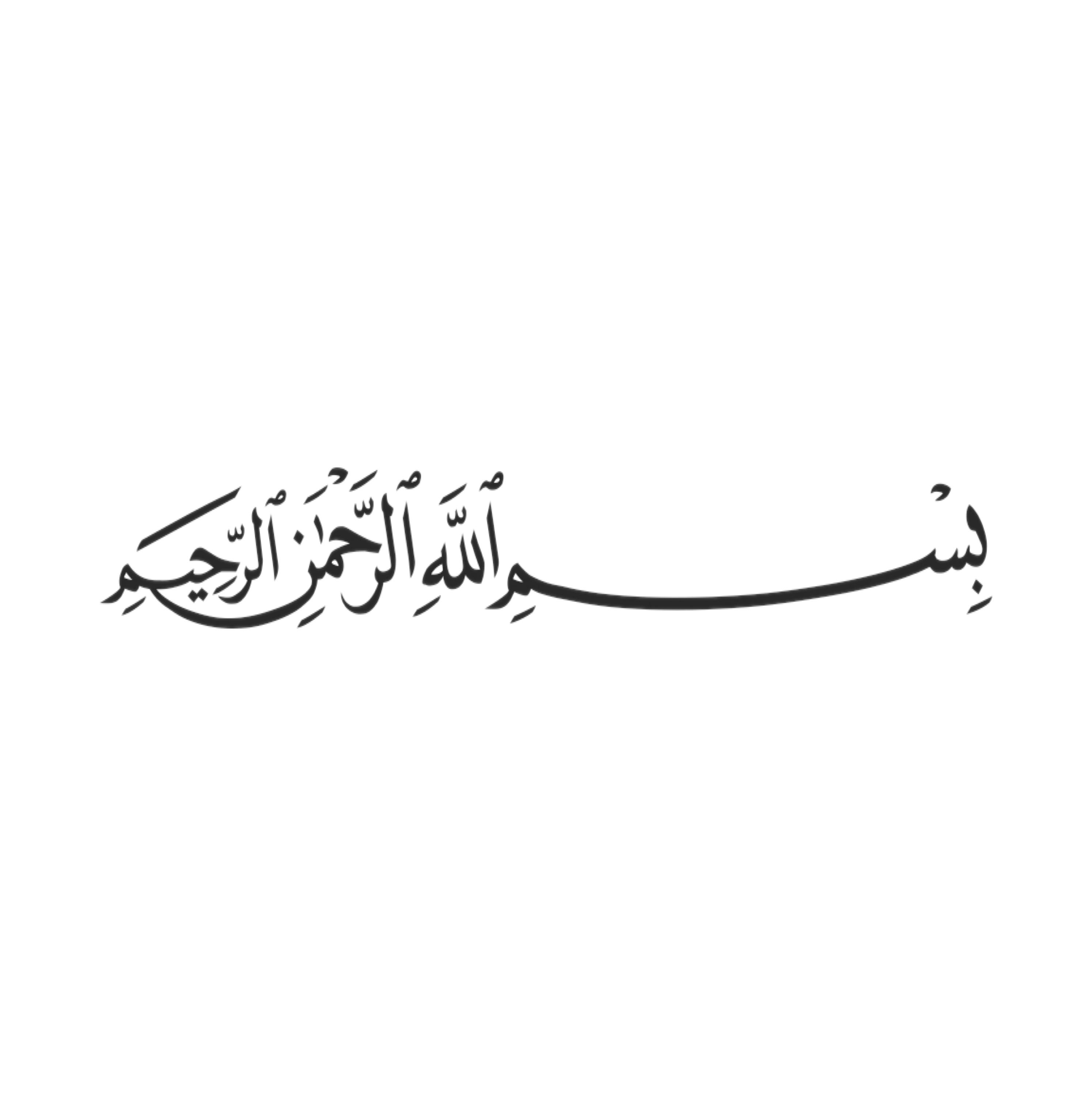 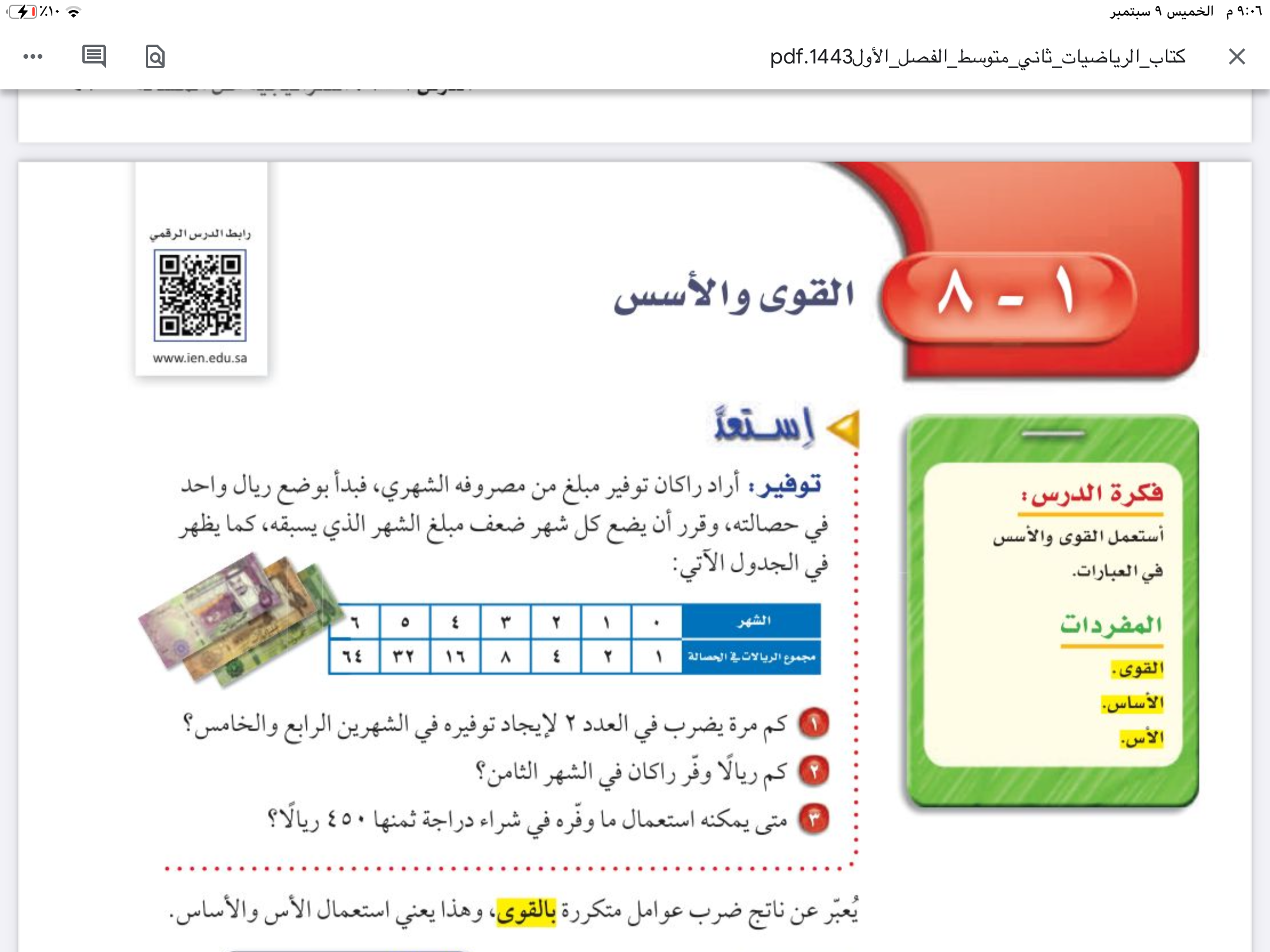 التركيز
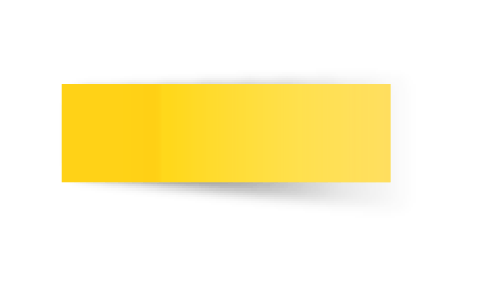 القوى والأسس
الفصل الأول 
الأعداد النسبية
التاريخ
صفحة
٤٨
التدريس
🔹استعمال القوى والأسس
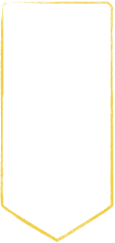 موضوع الدرس
التدريب
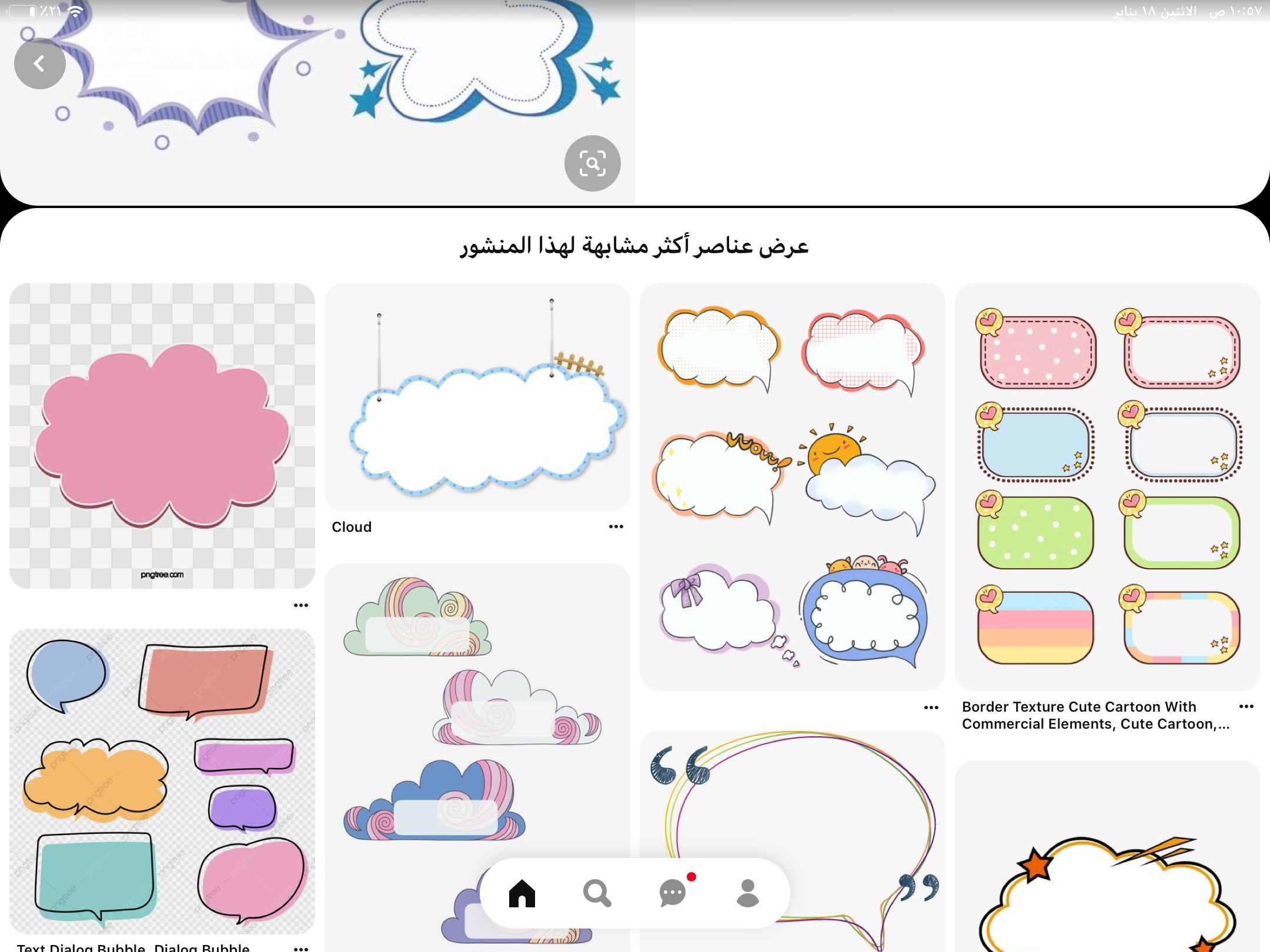 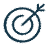 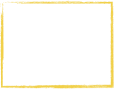 الأس هو
 عدد المرات التي 
استعمل فيها الاساس
التقويم
الأهداف
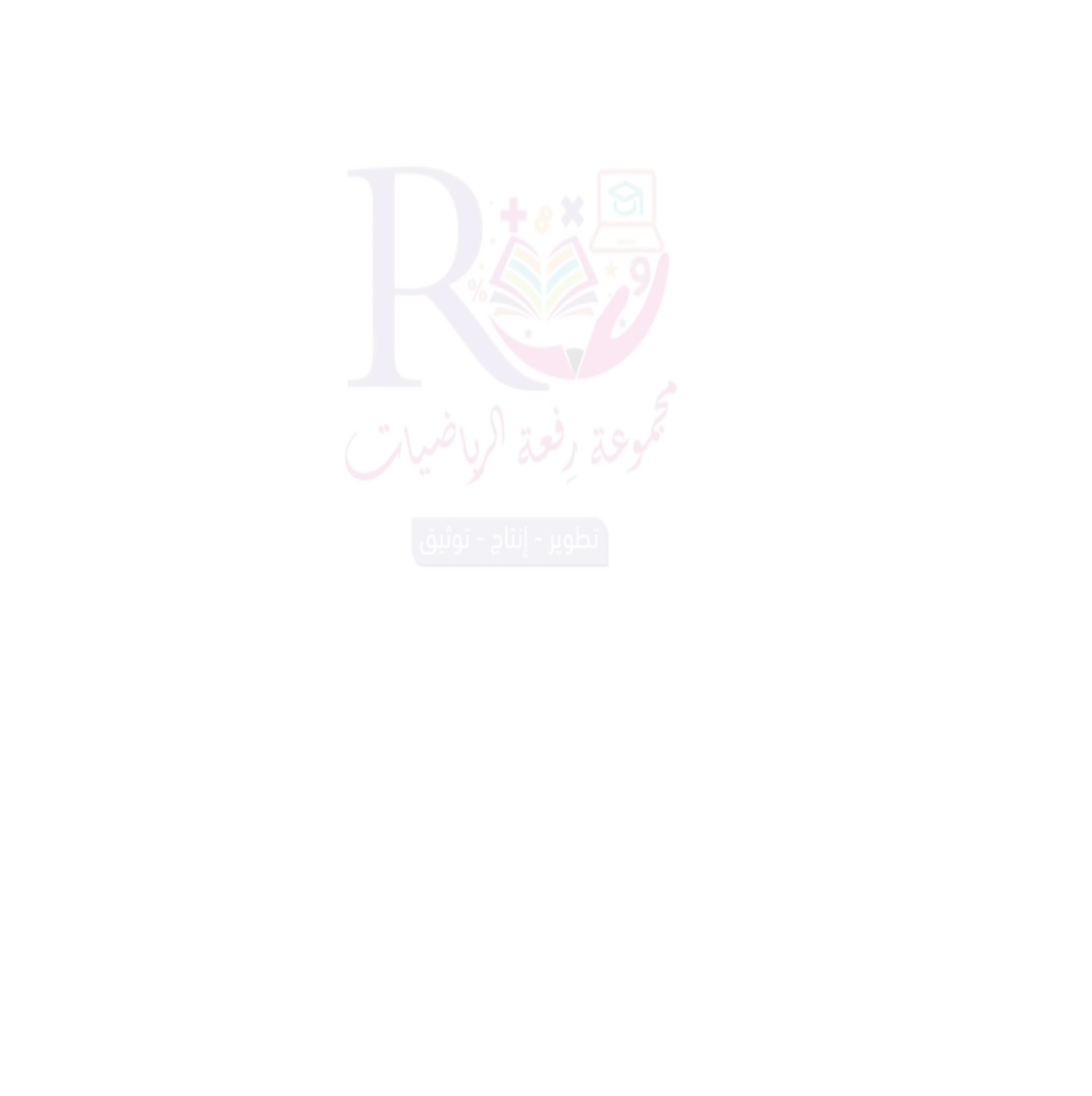 العوامل
٤
المفردات 
القوى 
الأساس 
الأس
٢
٢
✖️
٢
✖️
٢
٢
✖️
=
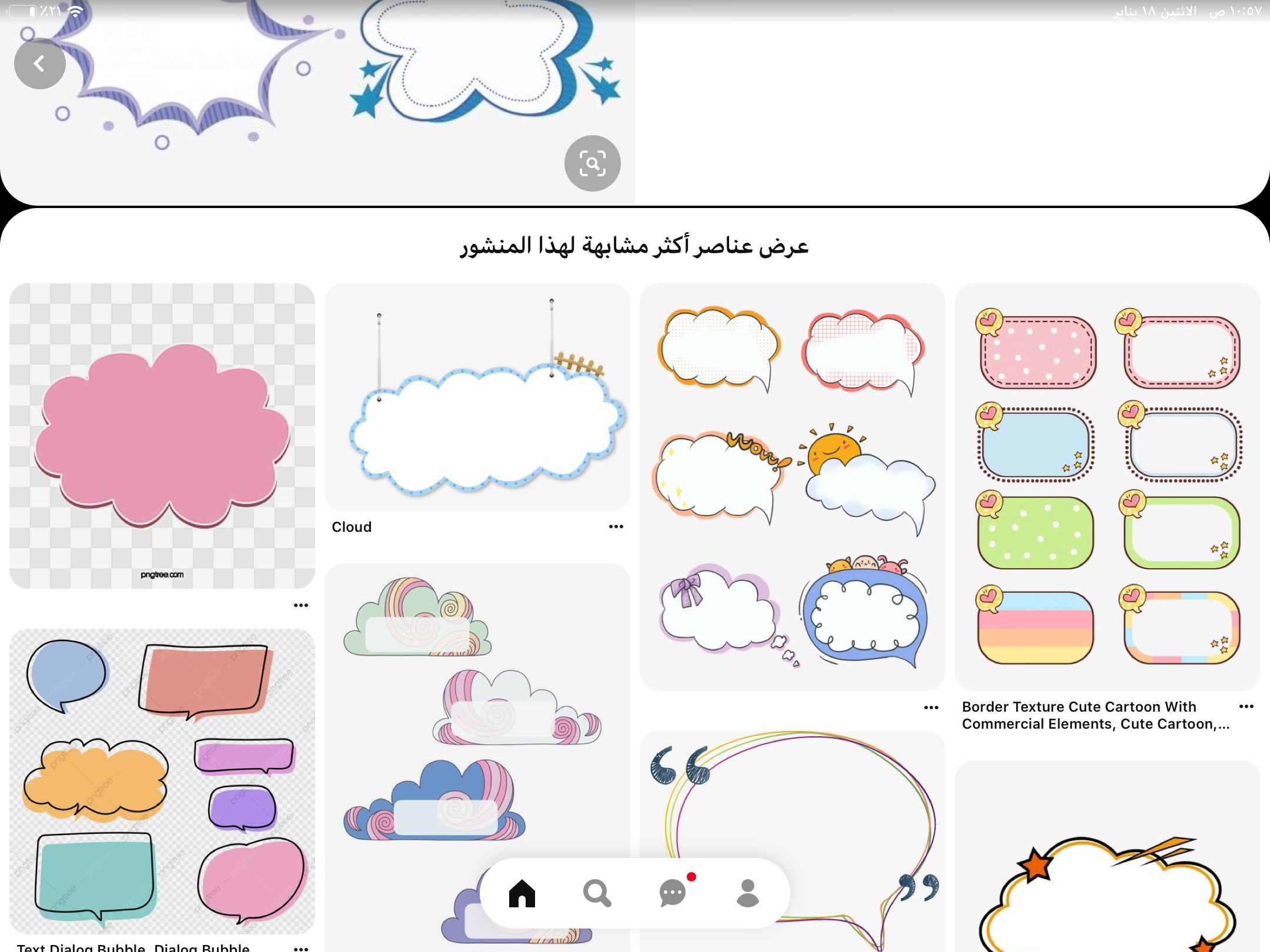 الأساس 
هو العامل المكرر
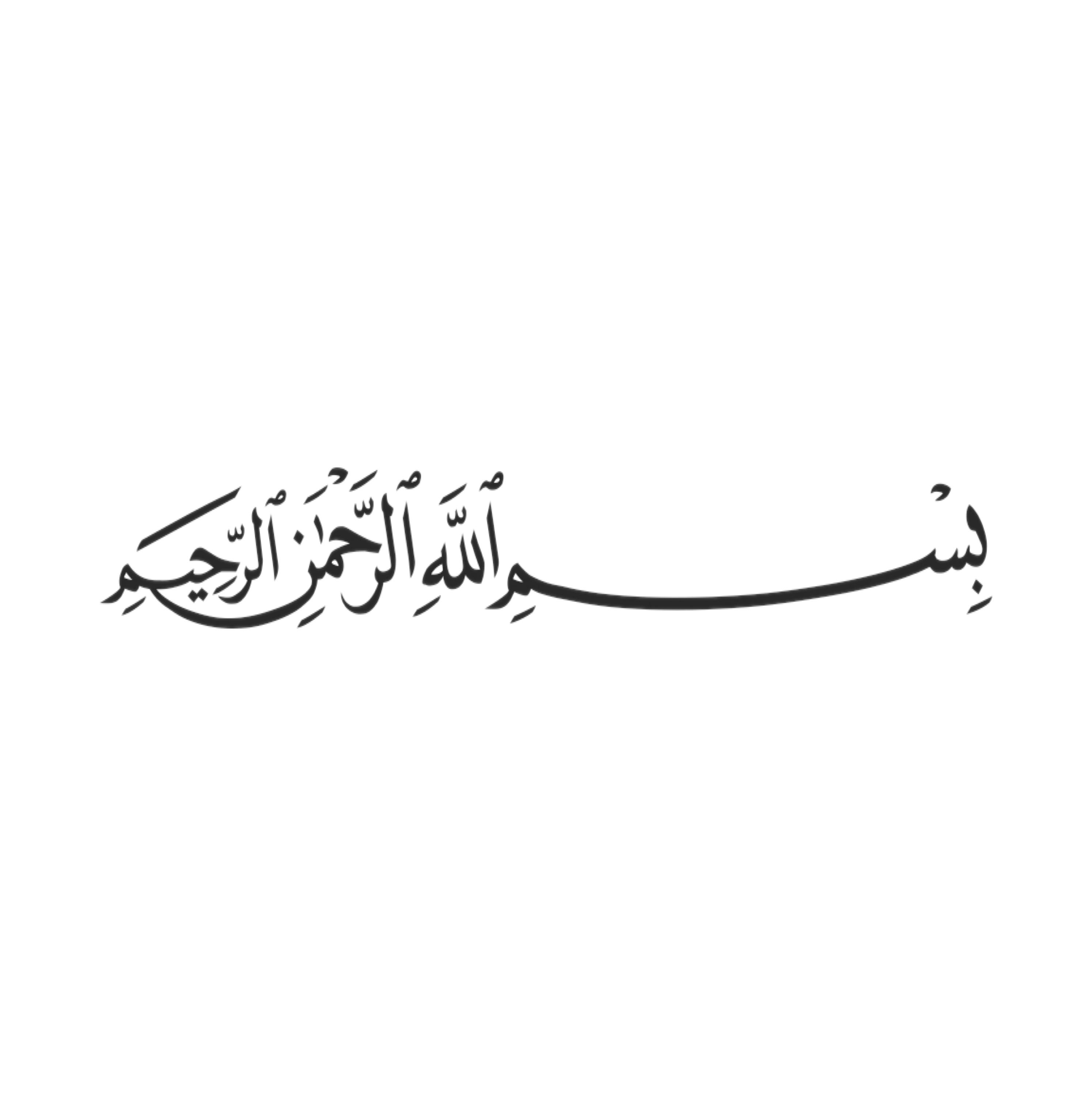 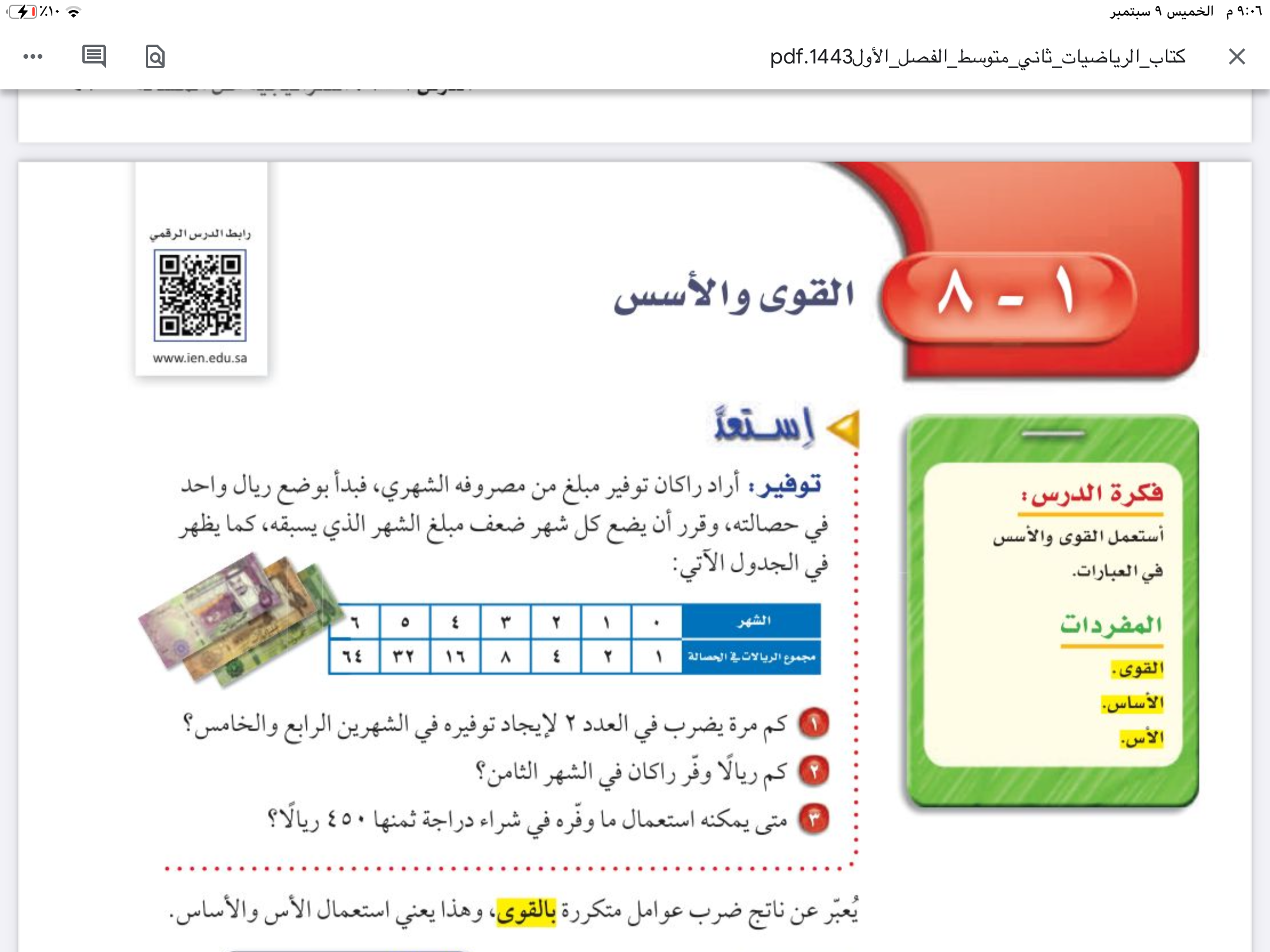 التركيز
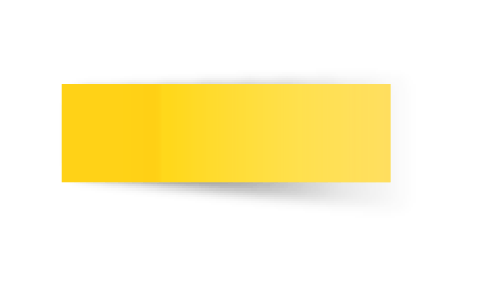 القوى والأسس
الفصل الأول 
الأعداد النسبية
التاريخ
صفحة
٤٨
التدريس
🔹استعمال القوى والأسس
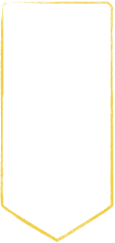 موضوع الدرس
التدريب
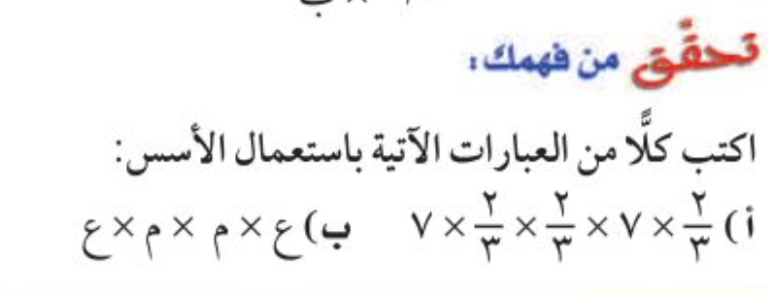 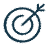 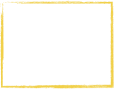 التقويم
الأهداف
المفردات 
القوى 
الأساس 
الأس
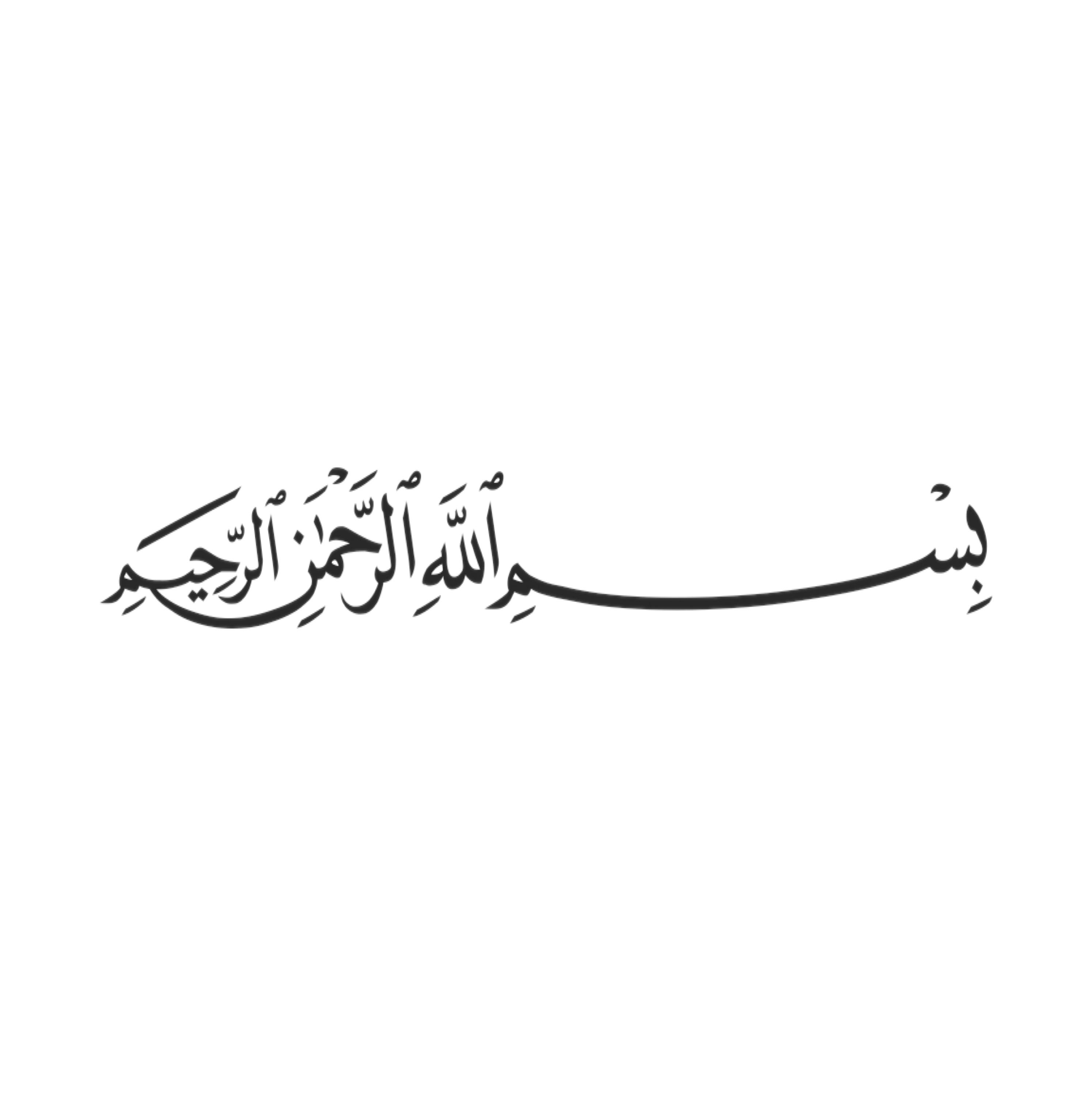 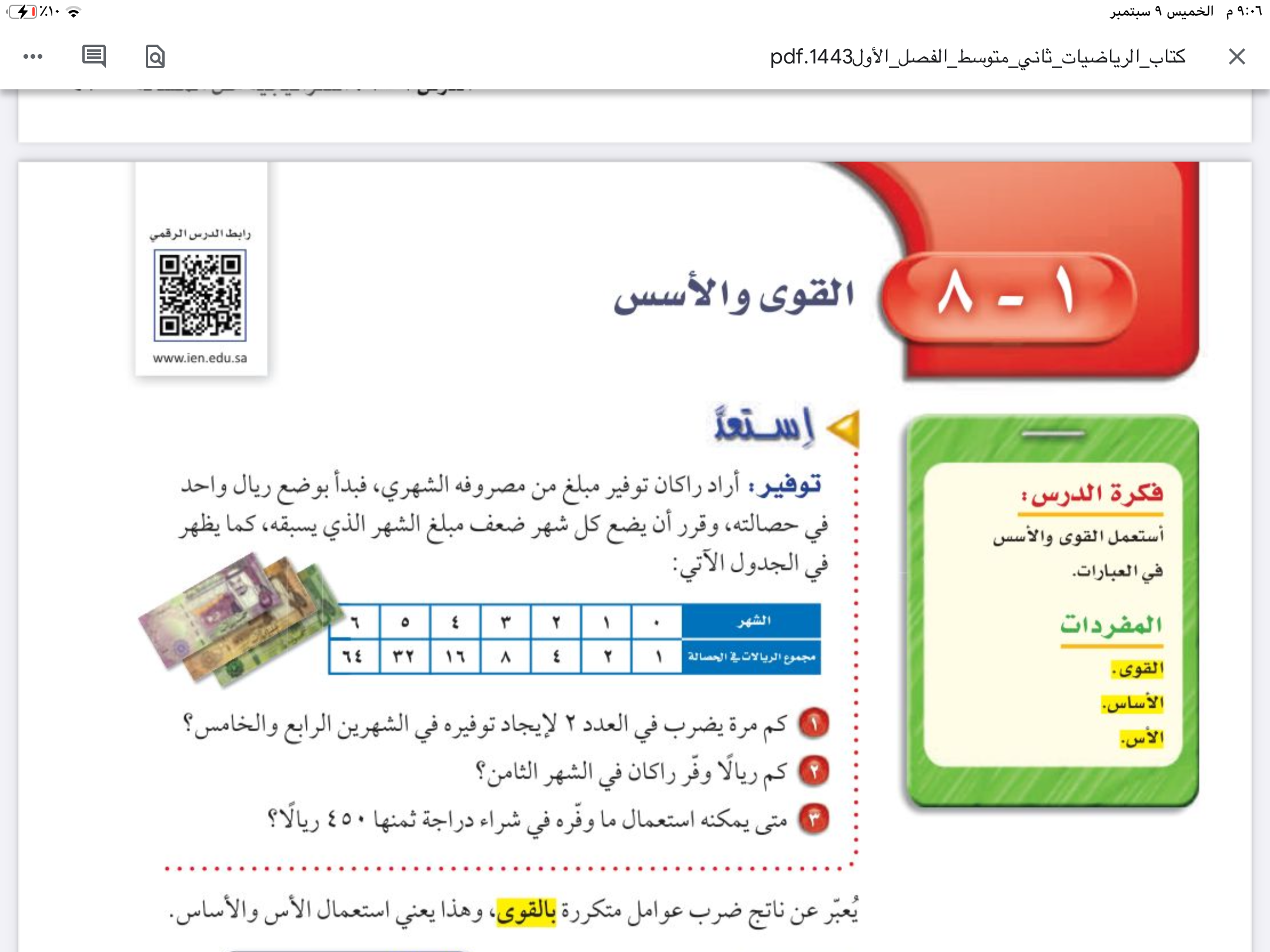 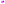 التركيز
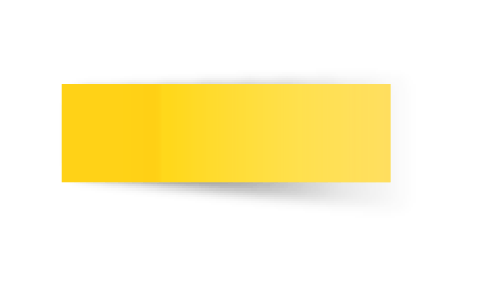 القوى والأسس
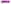 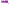 الفصل الأول 
الأعداد النسبية
التاريخ
صفحة
٥٠
التدريس
🔹استعمال القوى والأسس
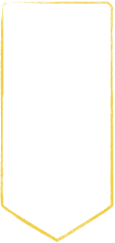 موضوع الدرس
التدريب
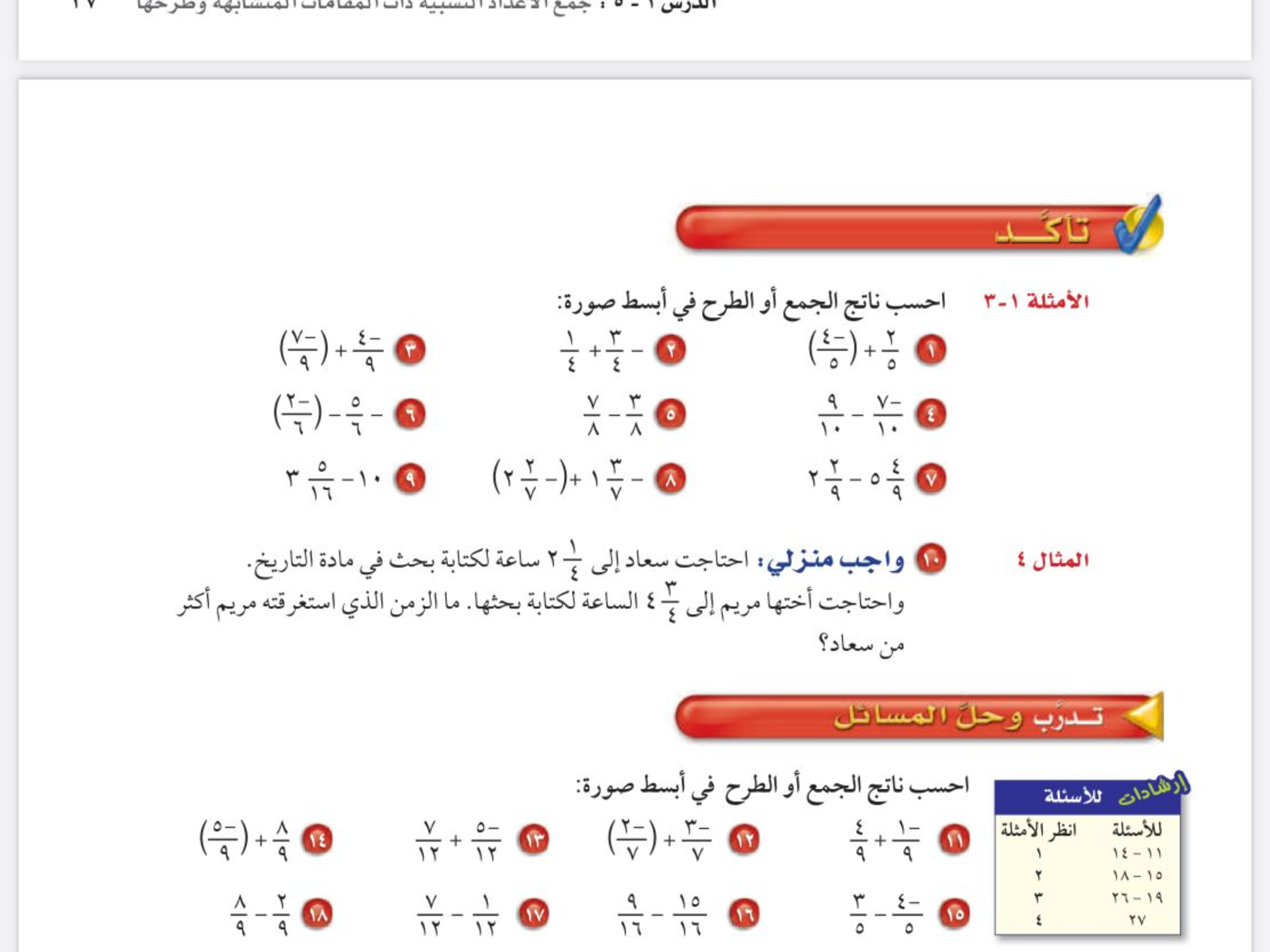 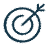 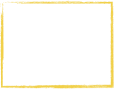 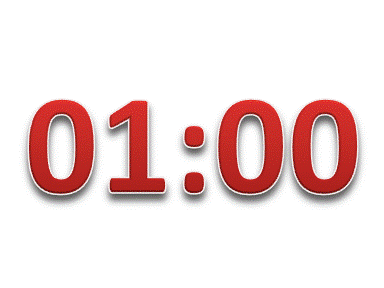 التقويم
الأهداف
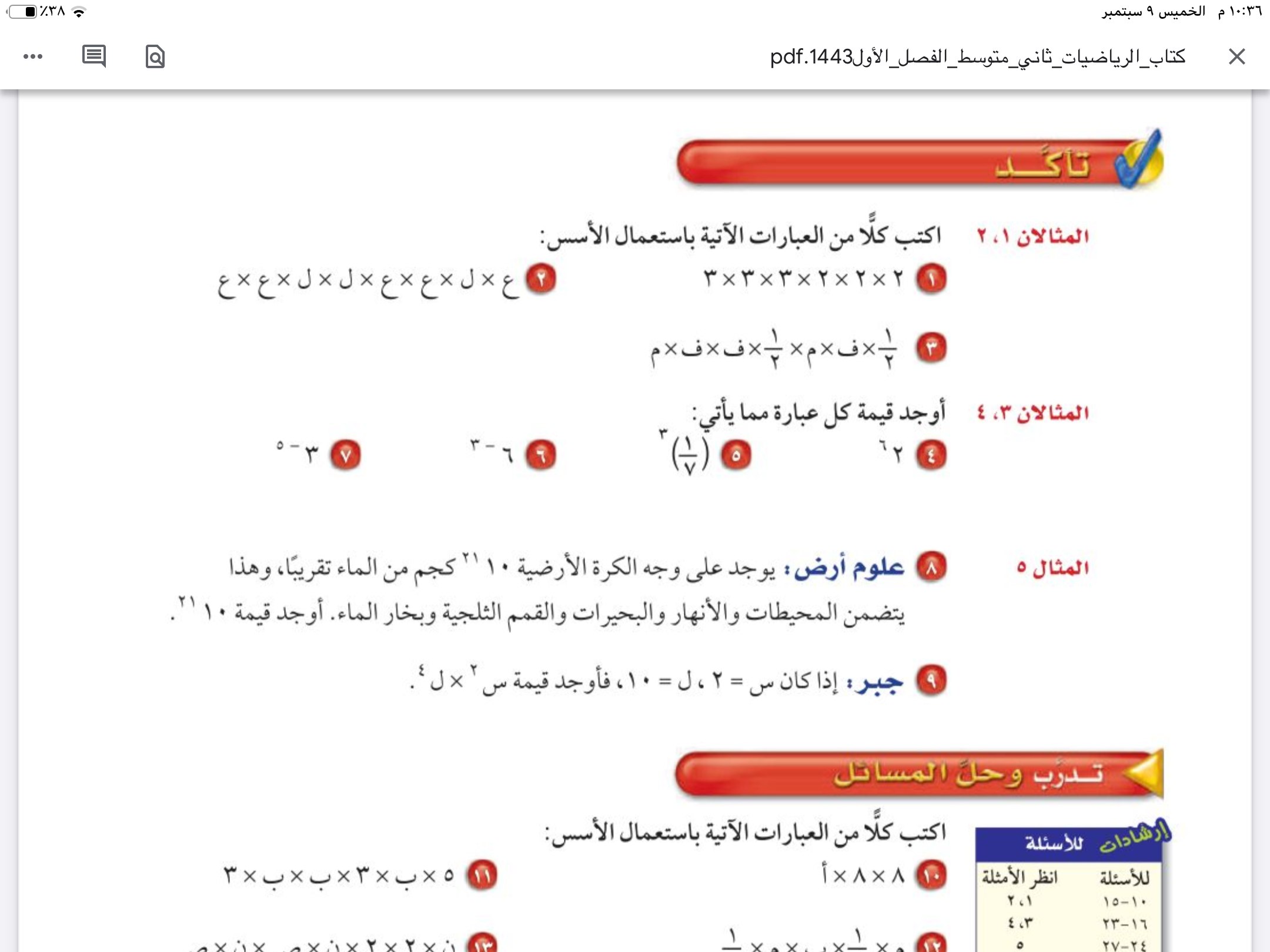 المفردات 
القوى 
الأساس 
الأس
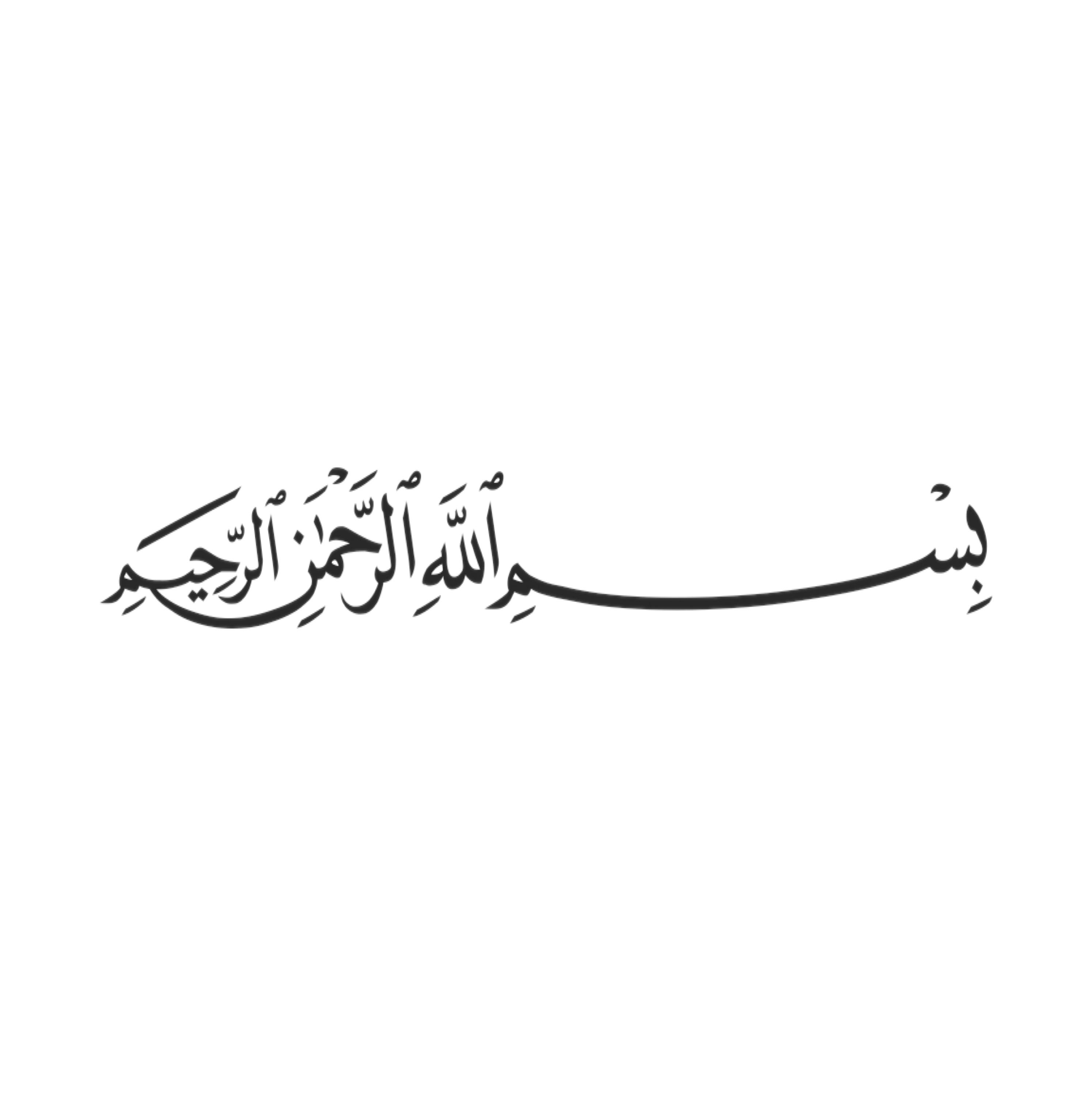 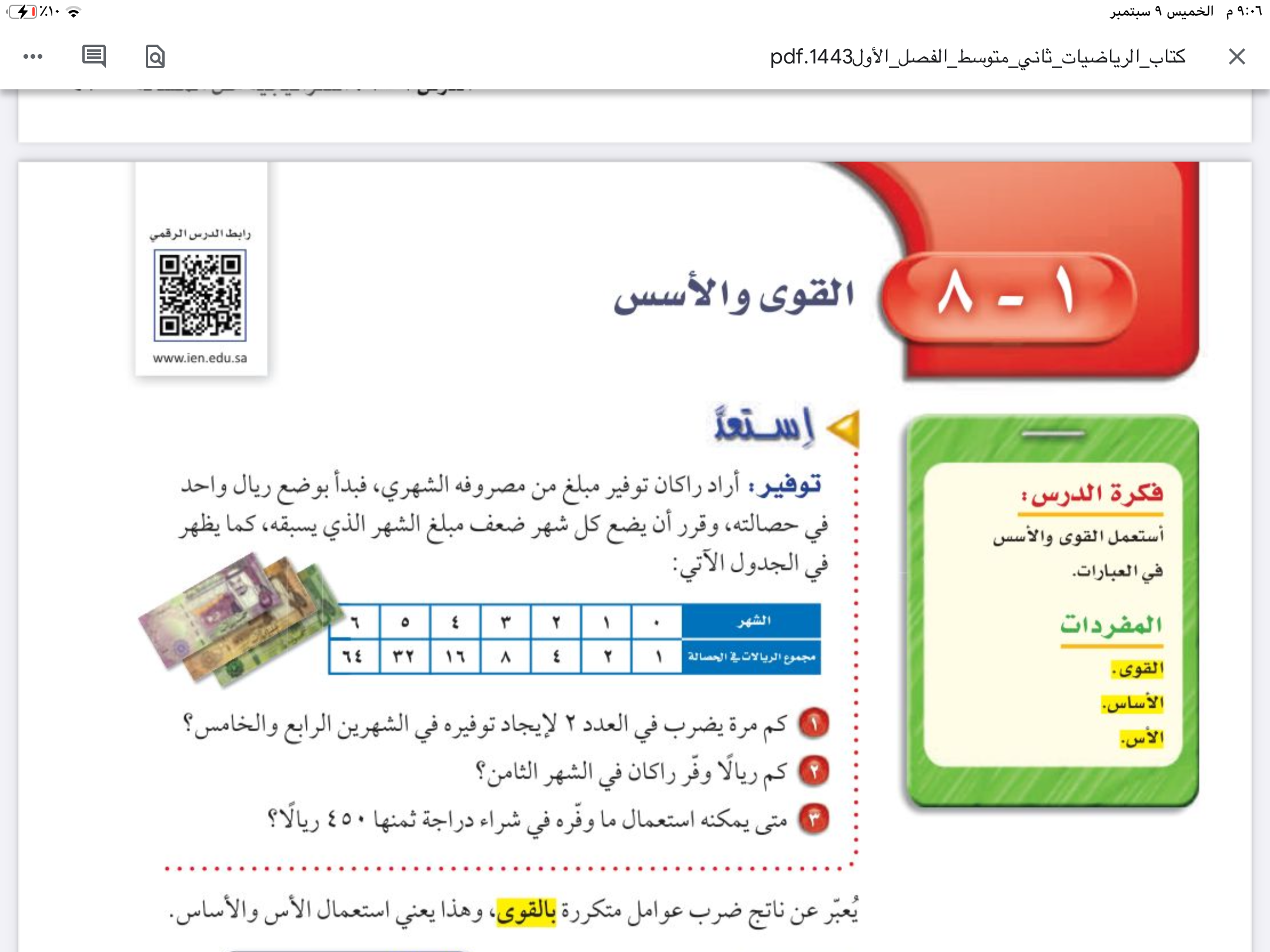 التركيز
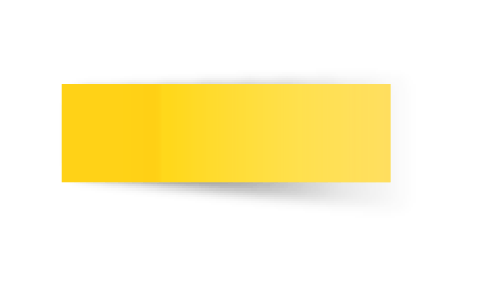 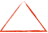 القوى والأسس
الفصل الأول 
الأعداد النسبية
التاريخ
صفحة
٤٩
التدريس
🔹استعمال القوى والأسس
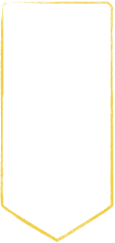 موضوع الدرس
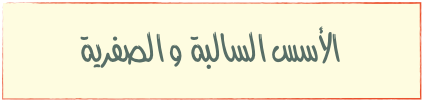 التدريب
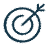 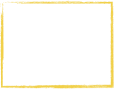 التقويم
الأهداف
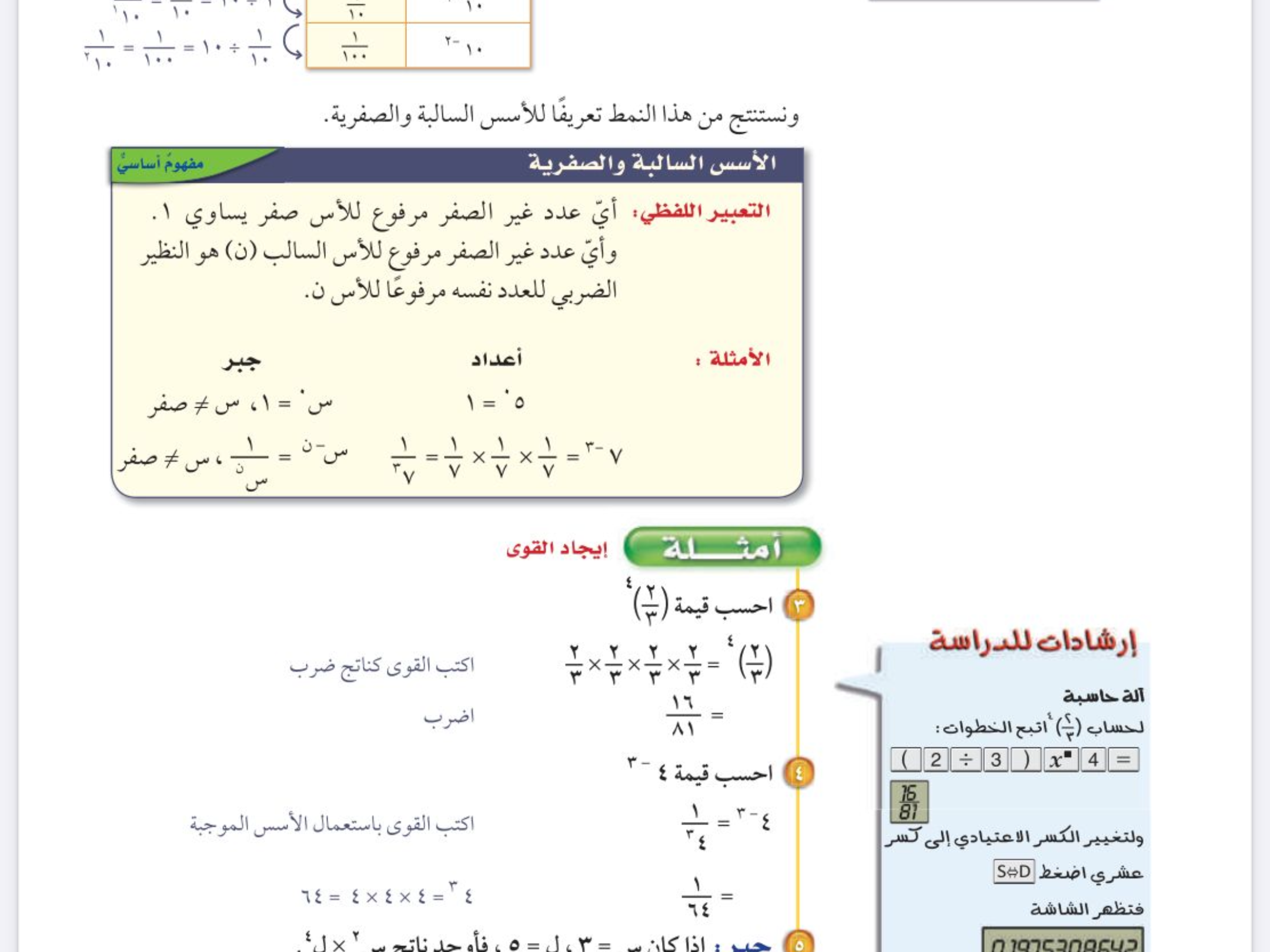 المفردات 
القوى 
الأساس 
الأس
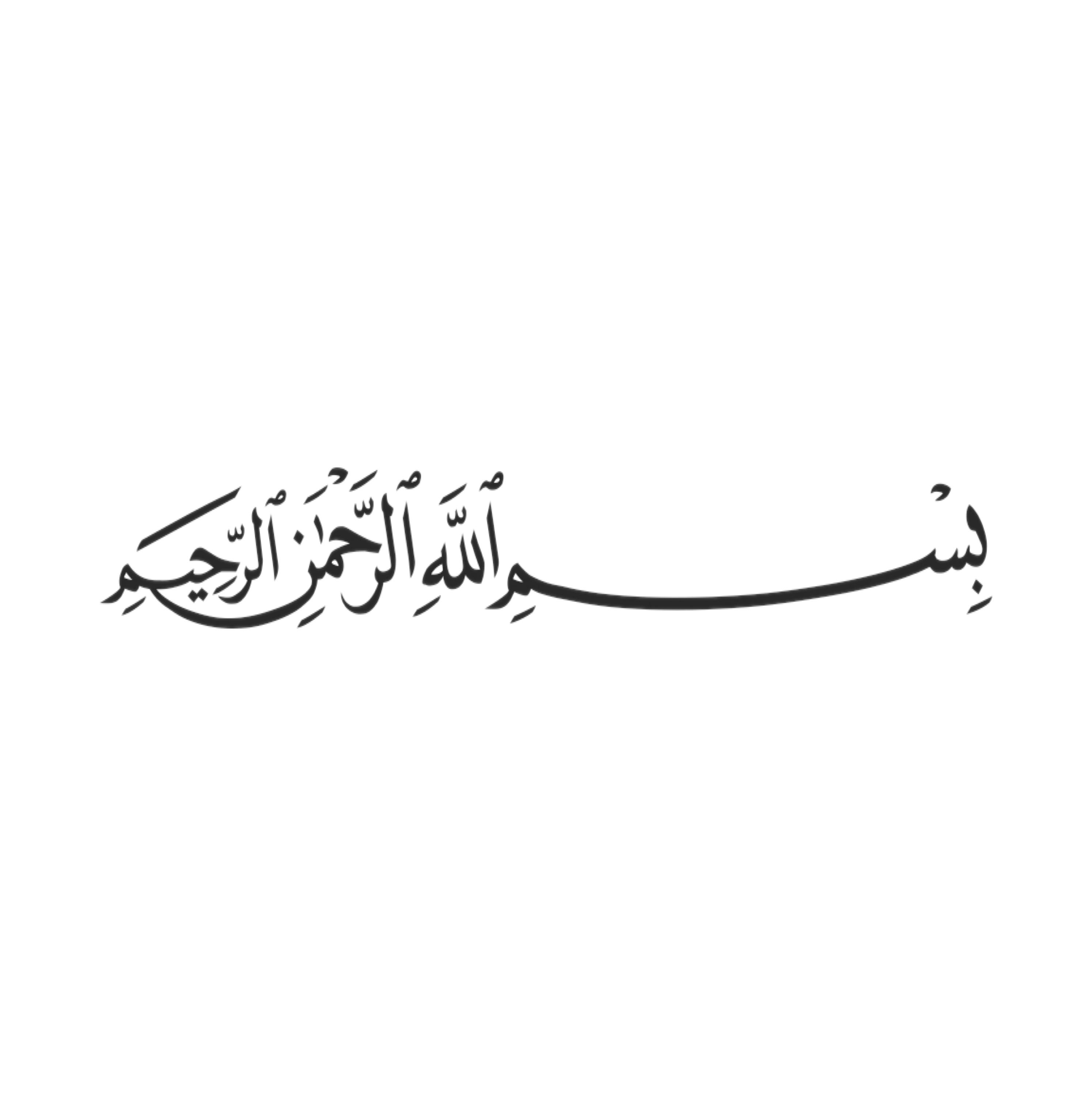 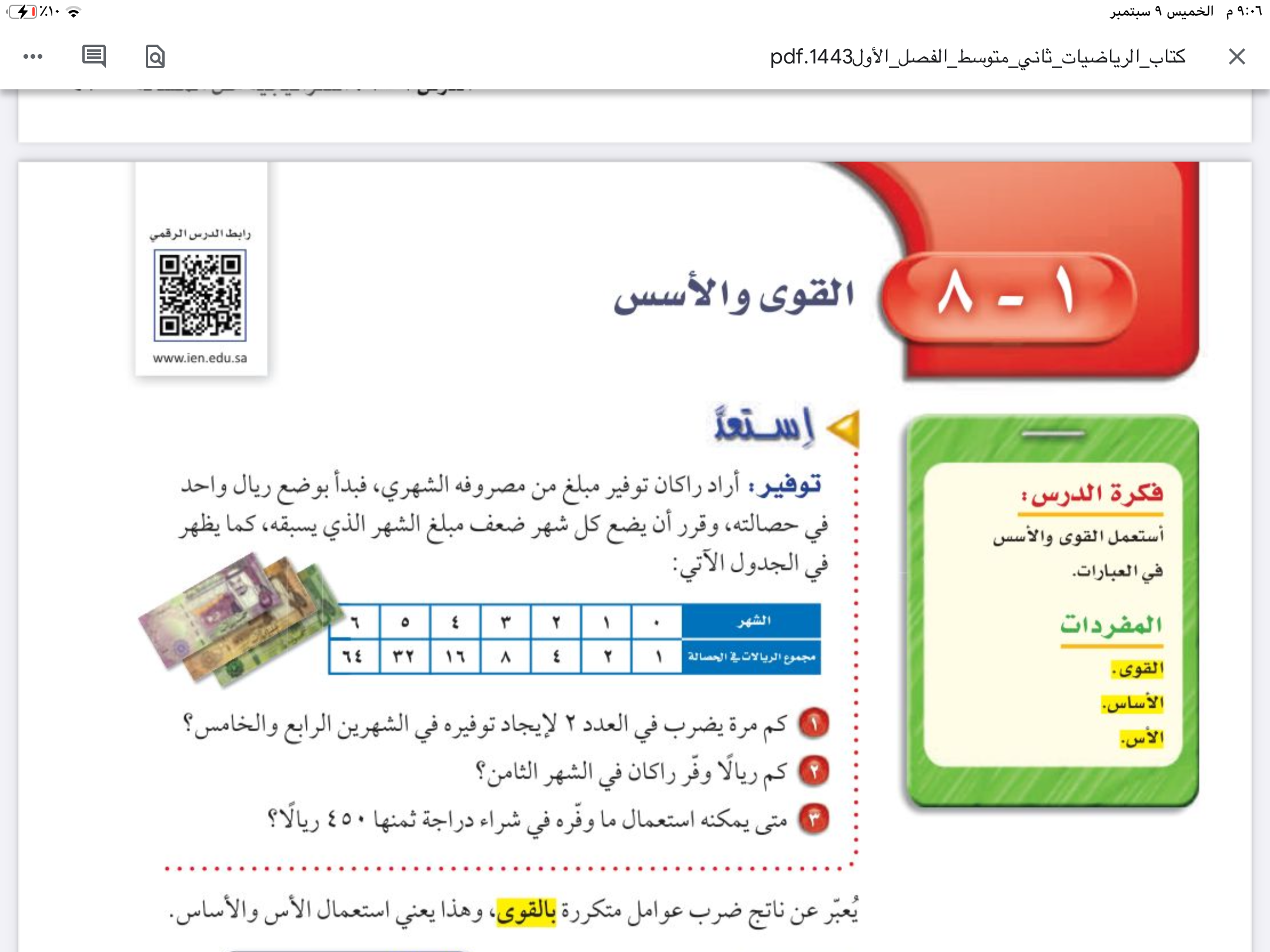 التركيز
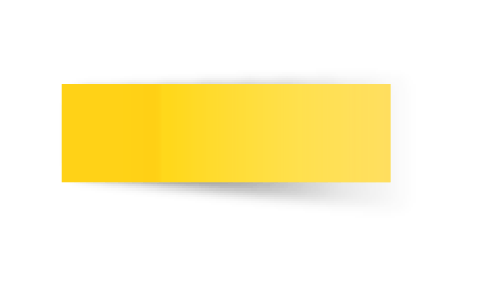 القوى والأسس
الفصل الأول 
الأعداد النسبية
التاريخ
صفحة
٤٩
التدريس
🔹استعمال القوى والأسس
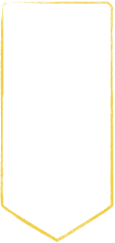 موضوع الدرس
التدريب
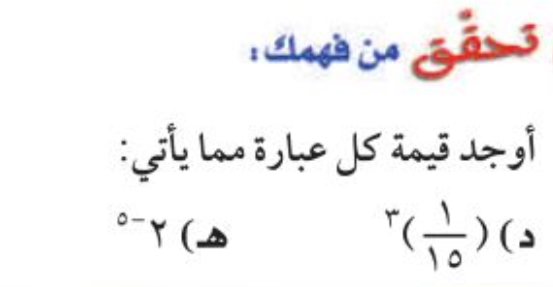 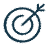 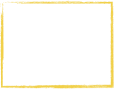 التقويم
الأهداف
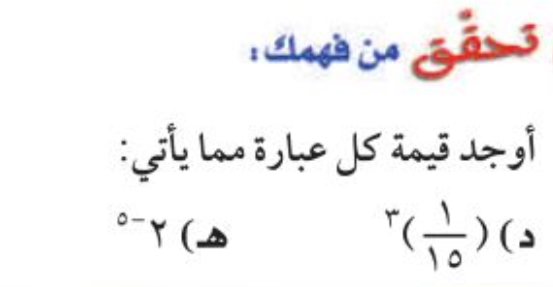 المفردات 
القوى 
الأساس 
الأس
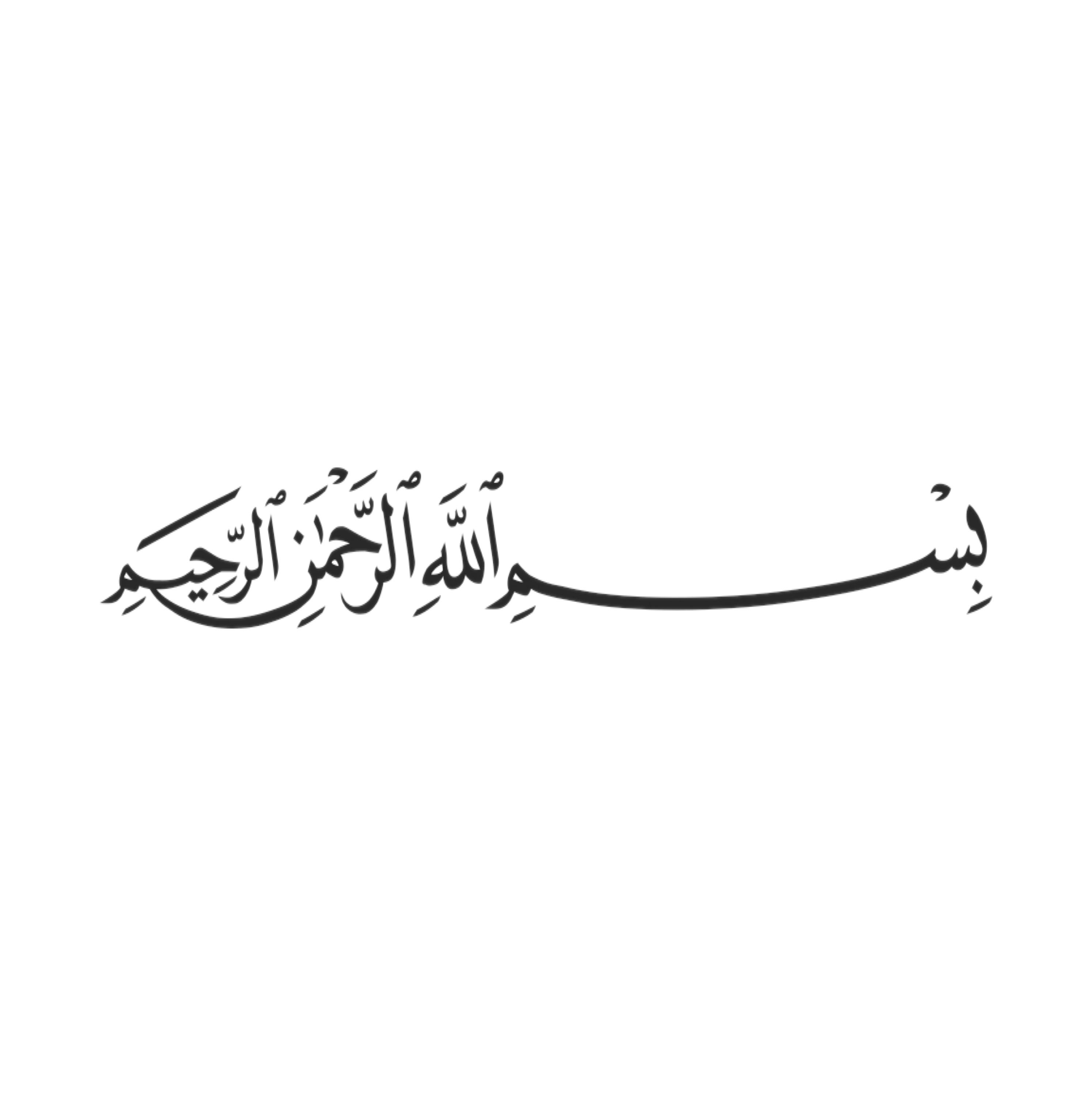 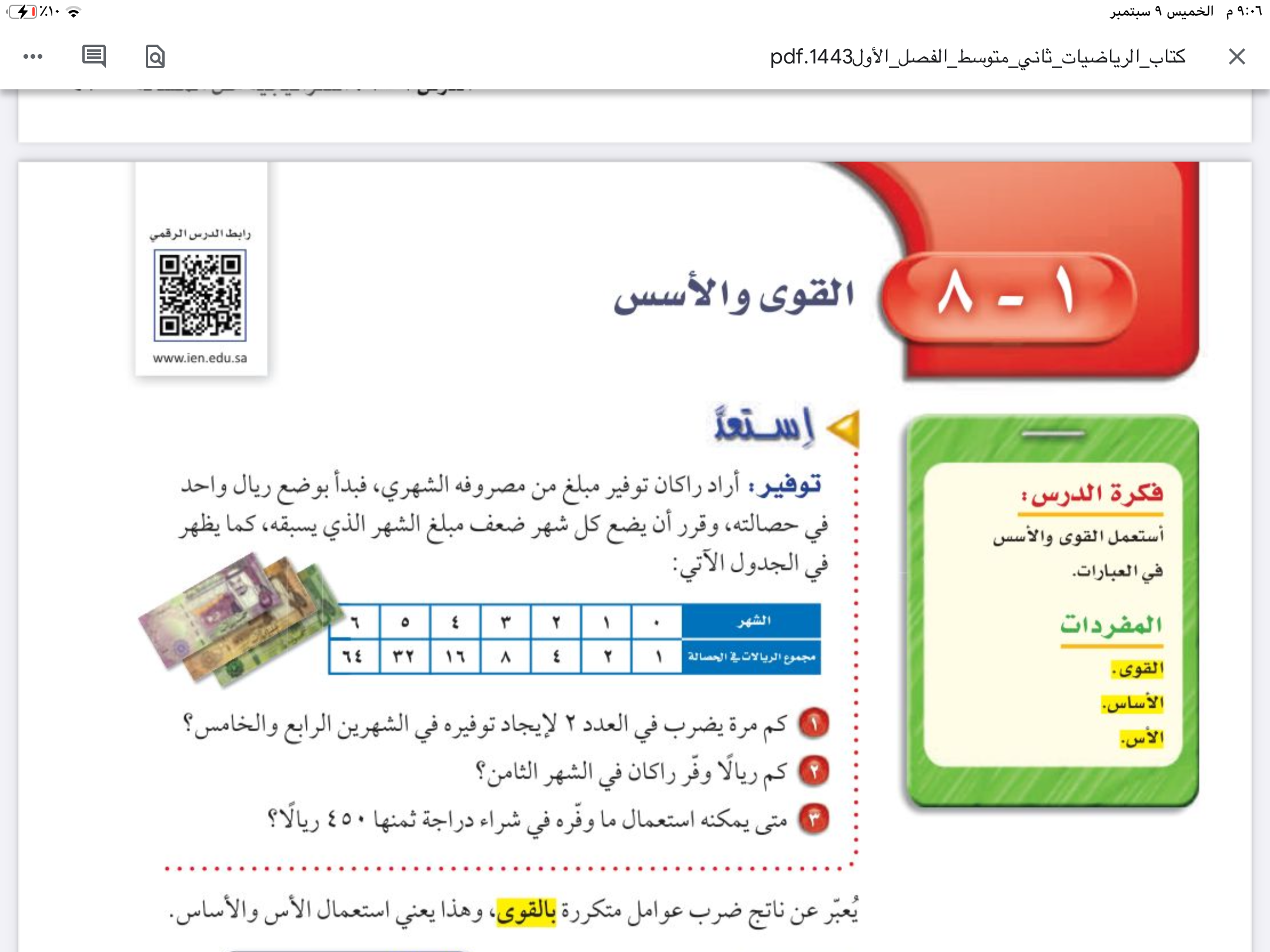 التركيز
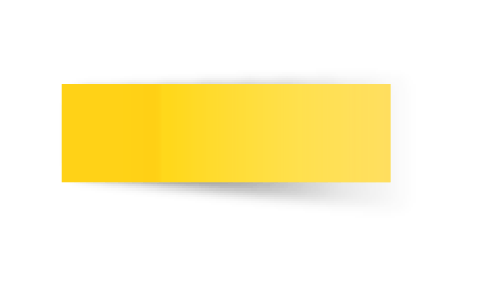 القوى والأسس
مهارة تفكير عليا
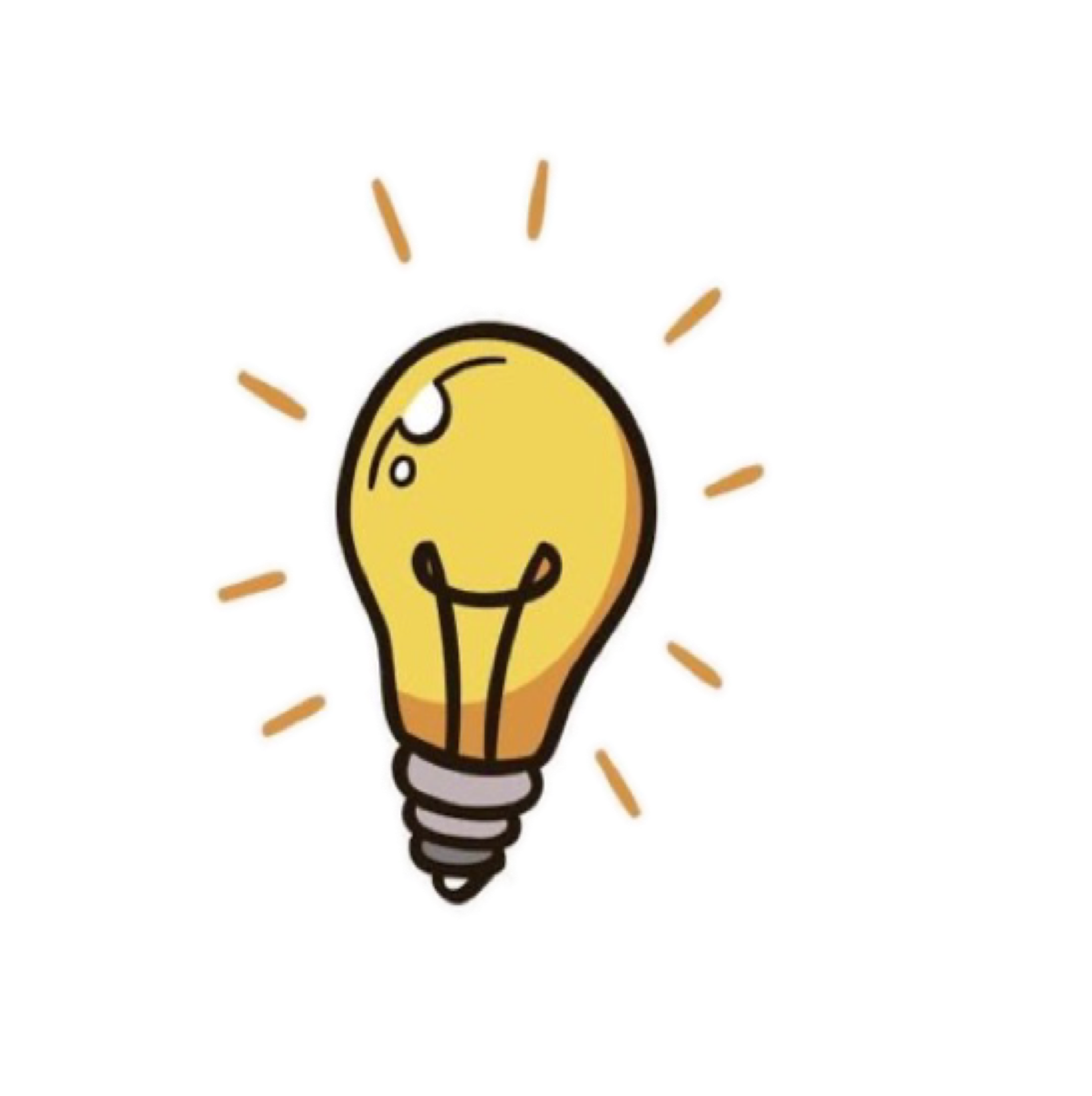 الفصل الأول 
الأعداد النسبية
التاريخ
صفحة
٥١
التدريس
🔹استعمال القوى والأسس
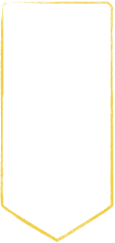 موضوع الدرس
التدريب
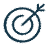 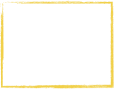 التقويم
الأهداف
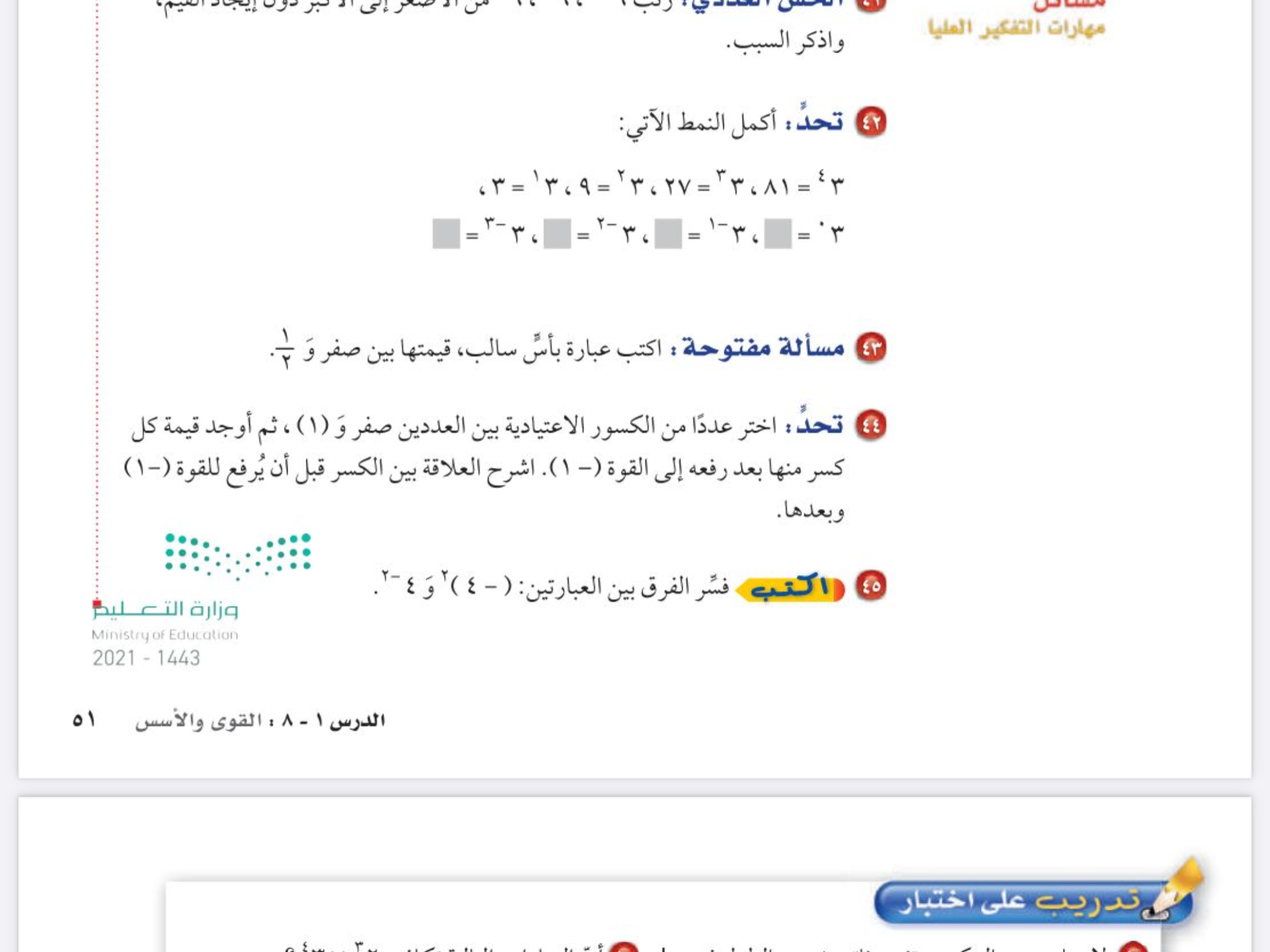 المفردات 
القوى 
الأساس 
الأس
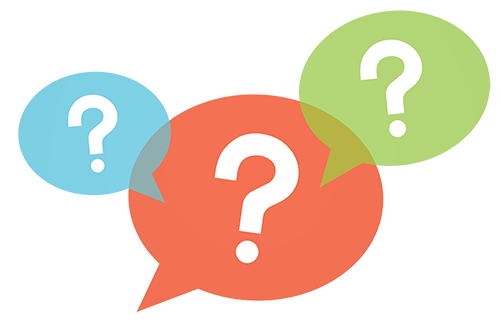 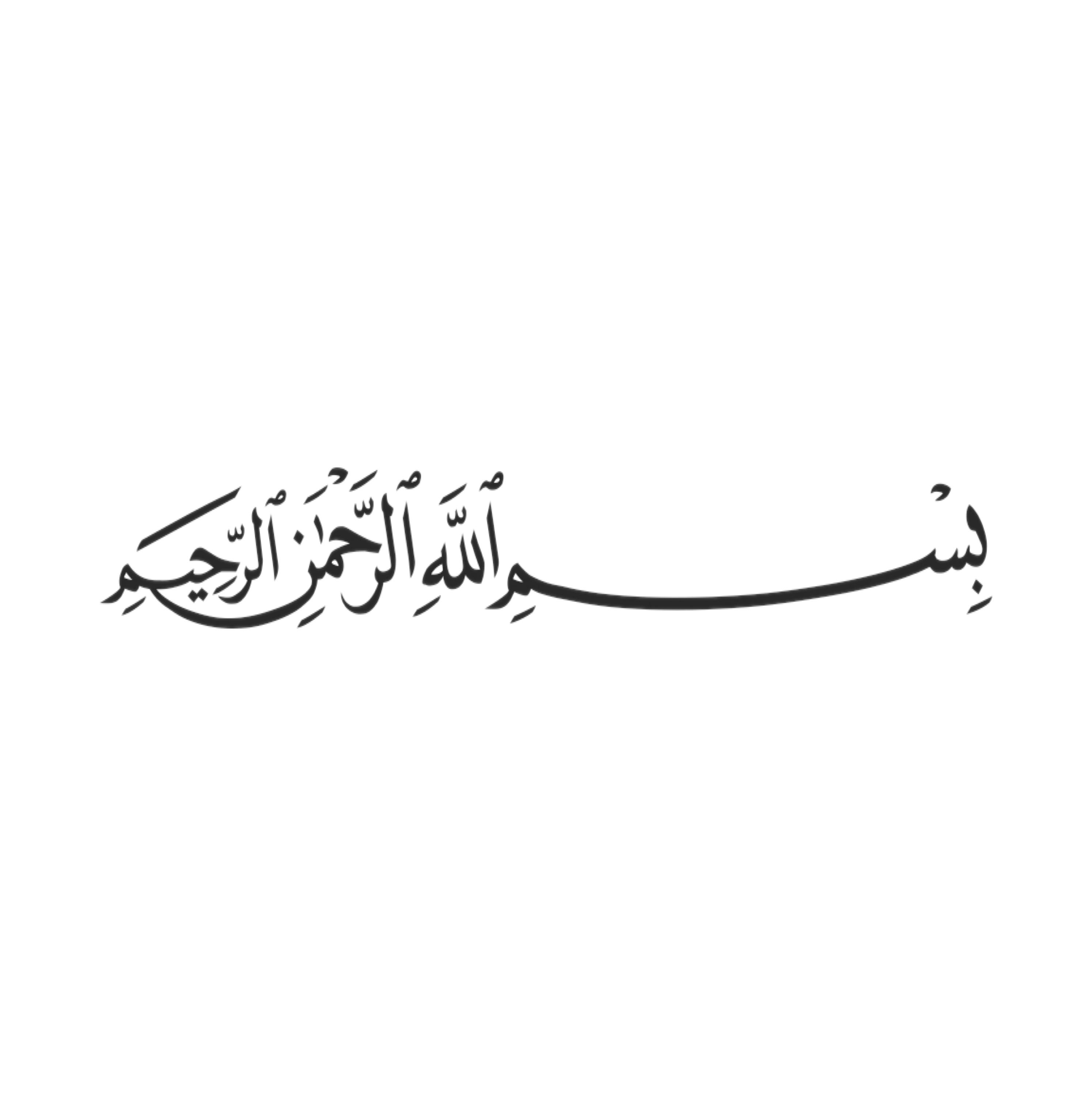 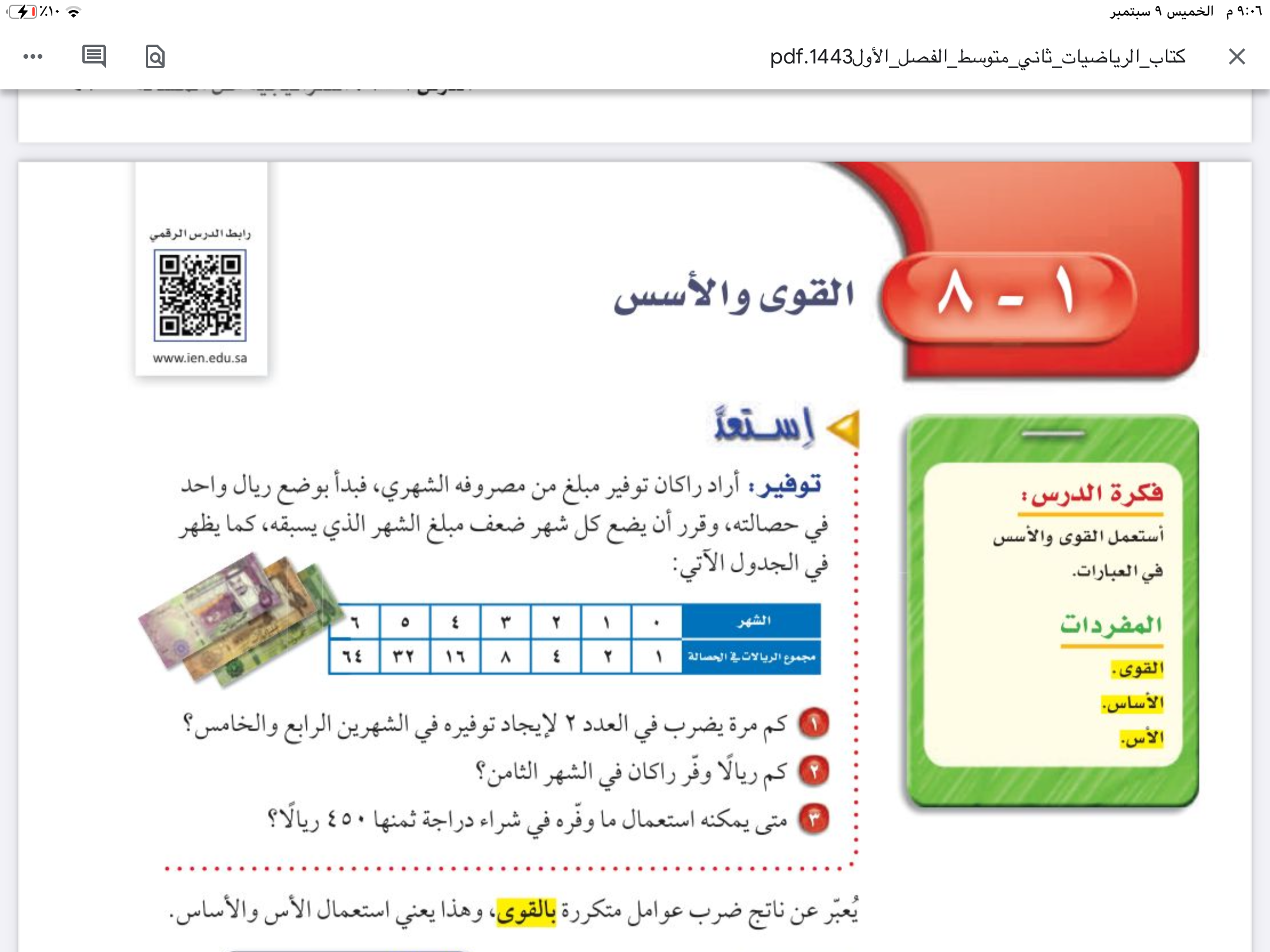 التركيز
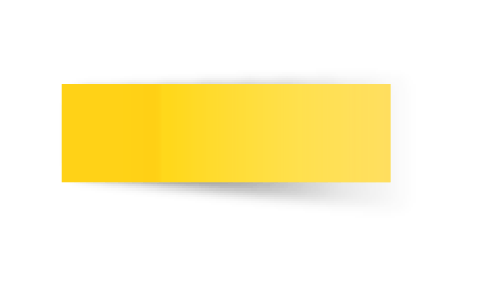 القوى والأسس
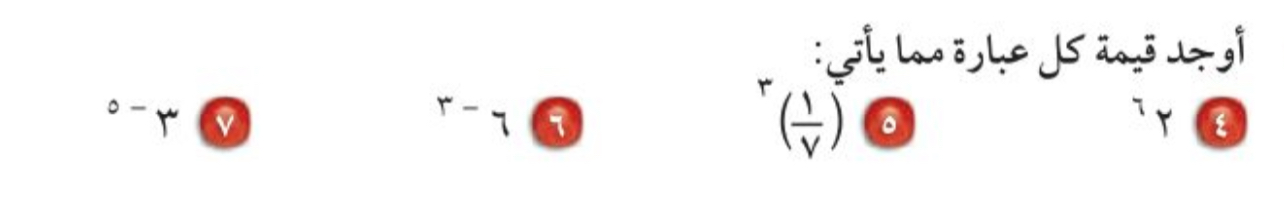 الفصل الأول 
الأعداد النسبية
التاريخ
صفحة
٥٠
التدريس
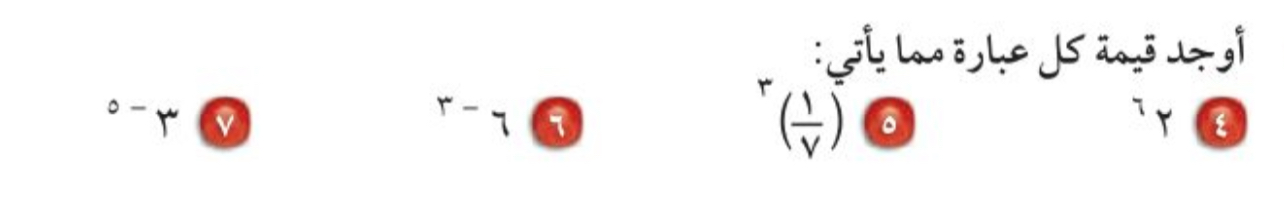 🔹استعمال القوى والأسس
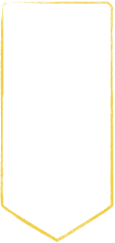 موضوع الدرس
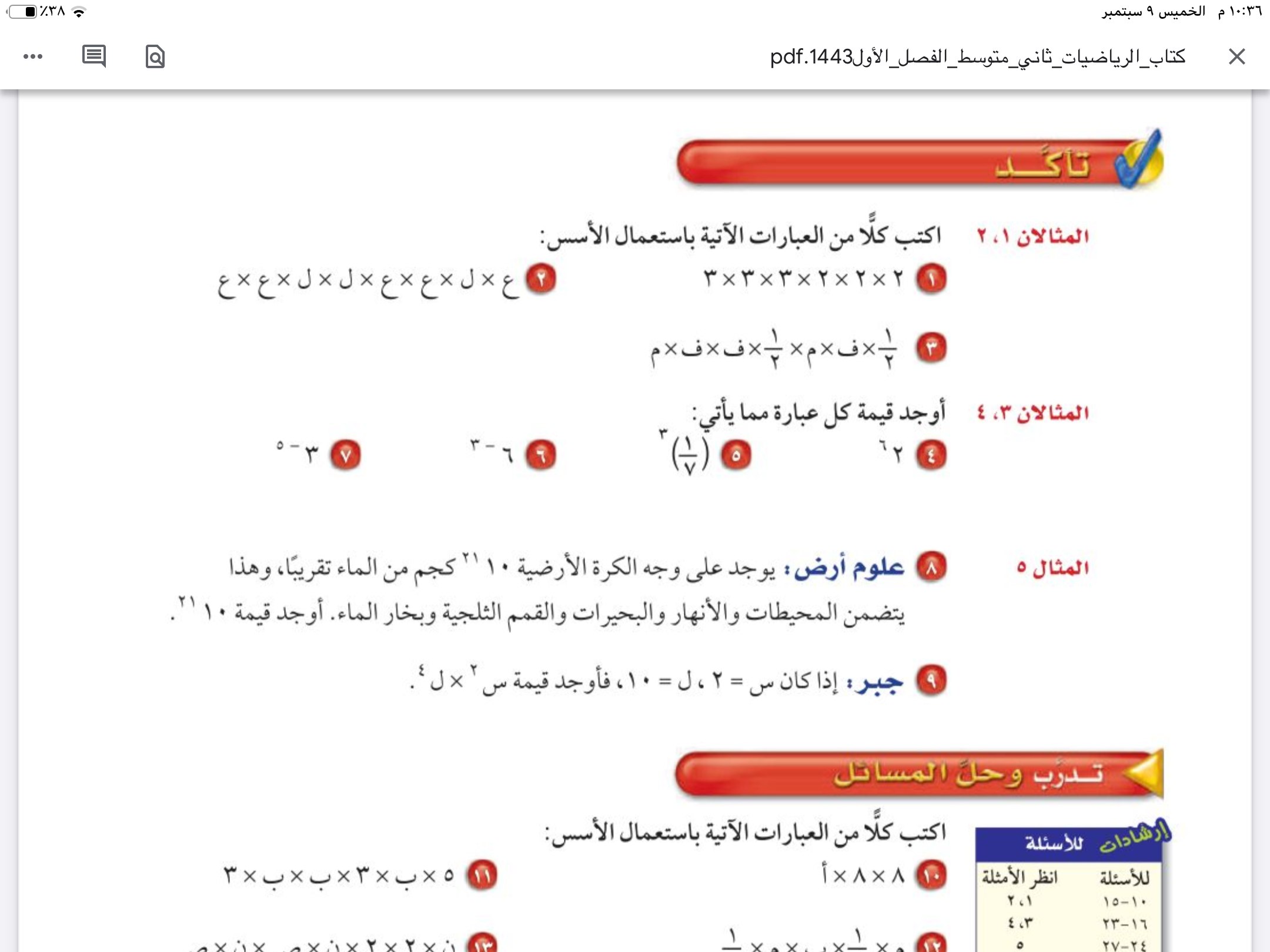 التدريب
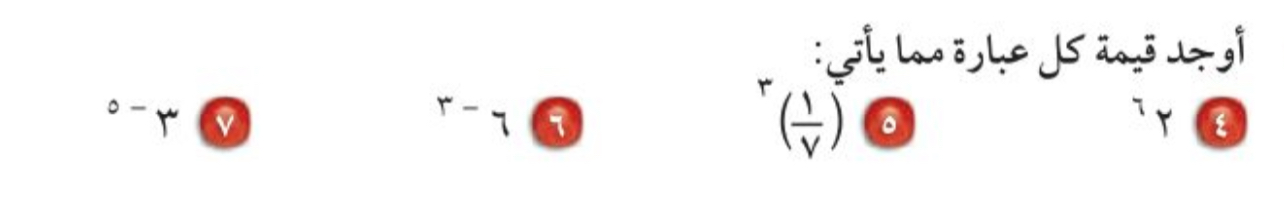 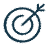 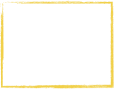 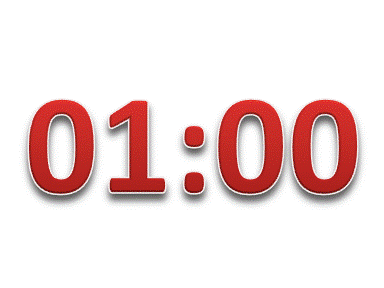 التقويم
الأهداف
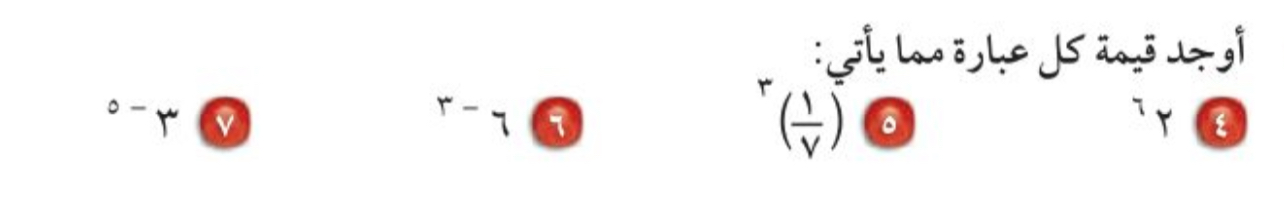 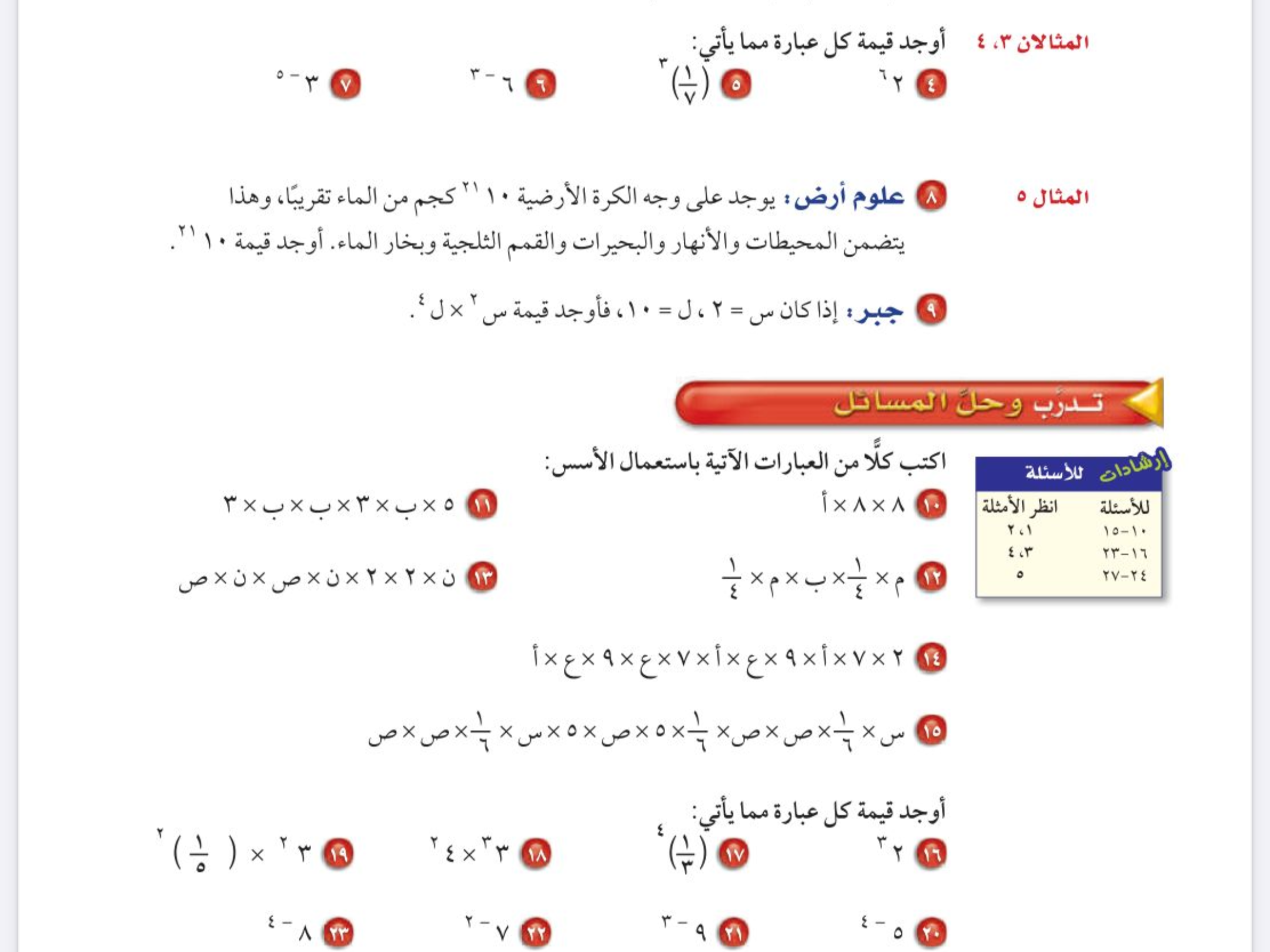 المفردات 
القوى 
الأساس 
الأس
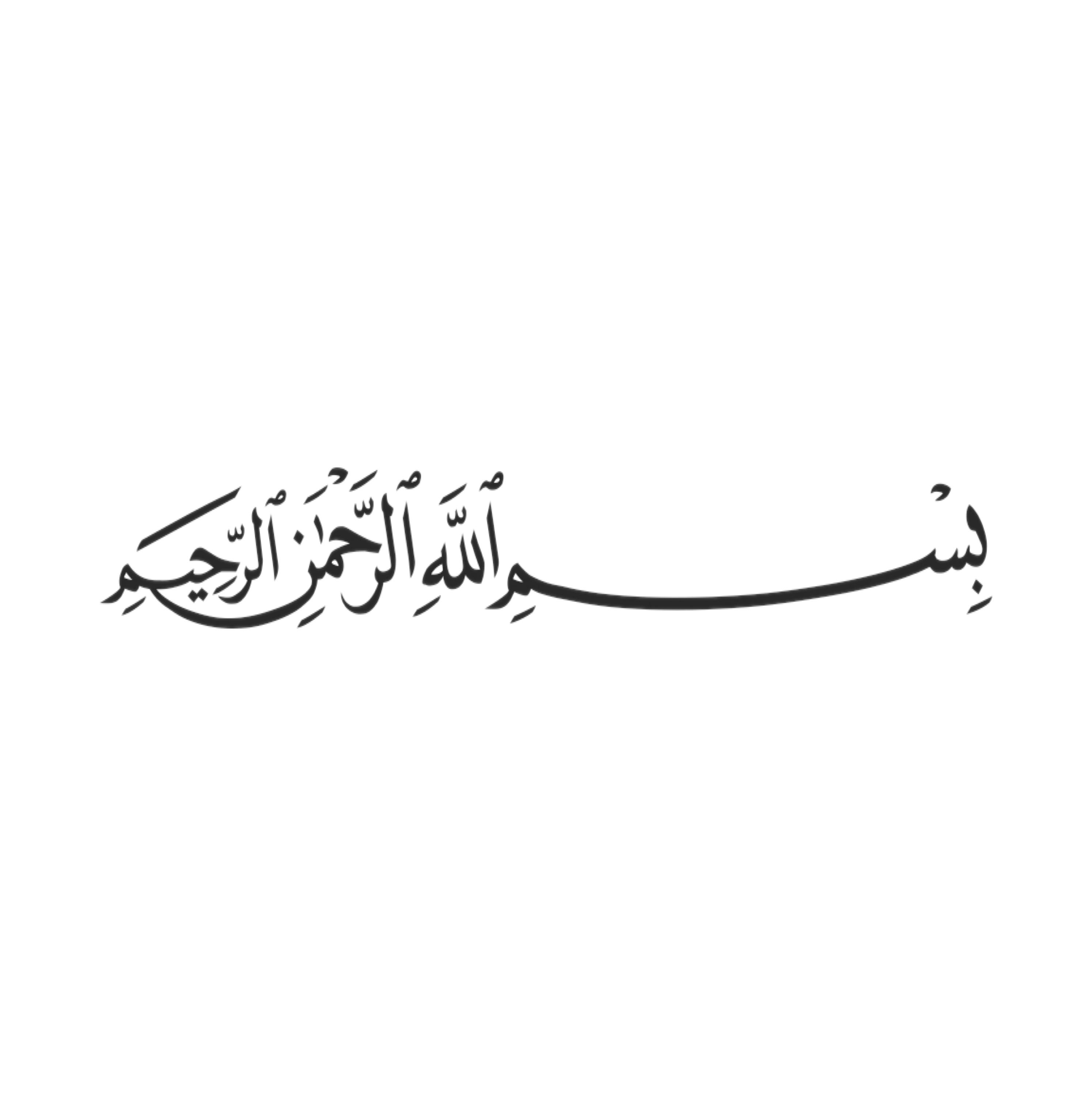 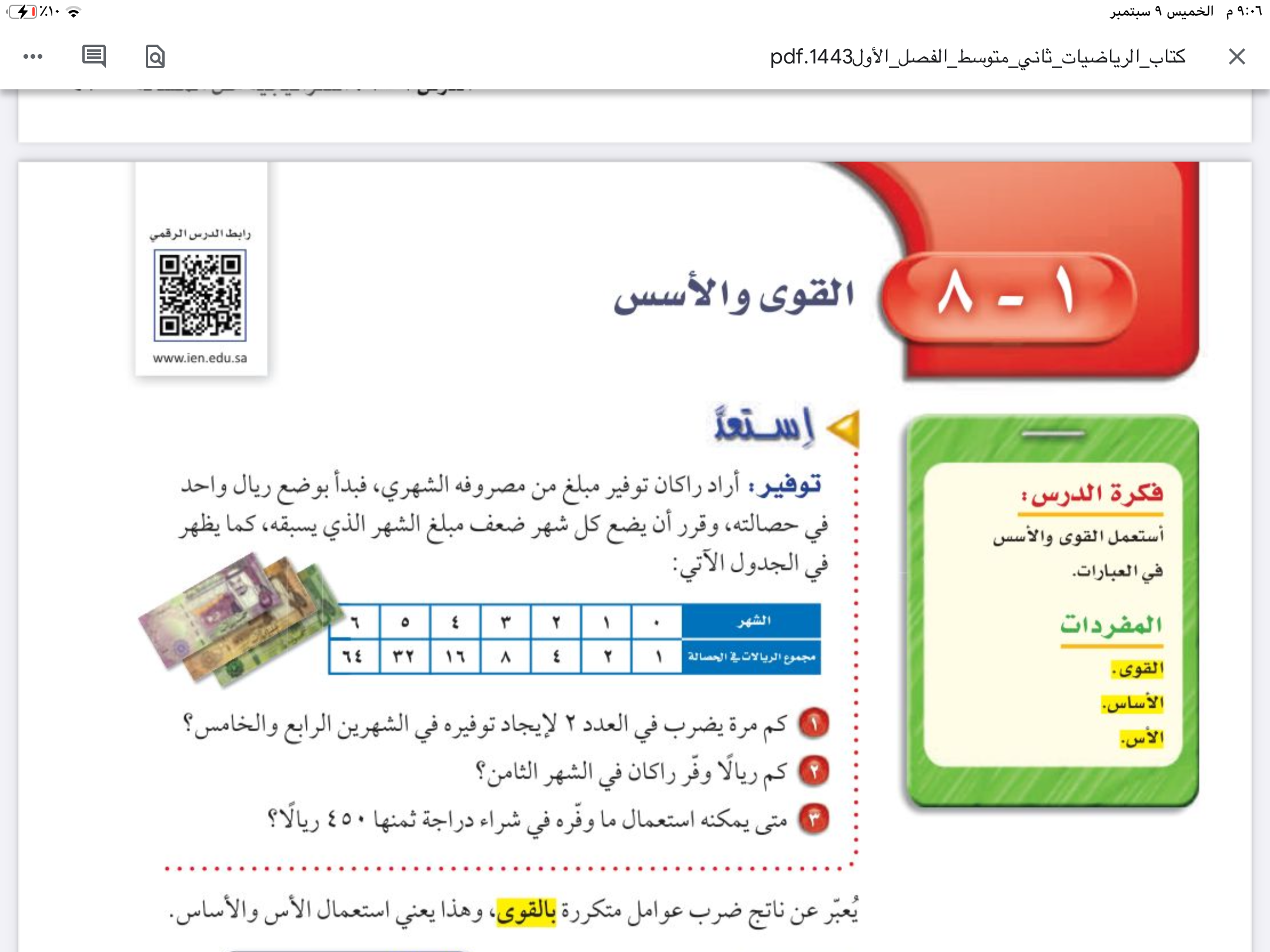 التركيز
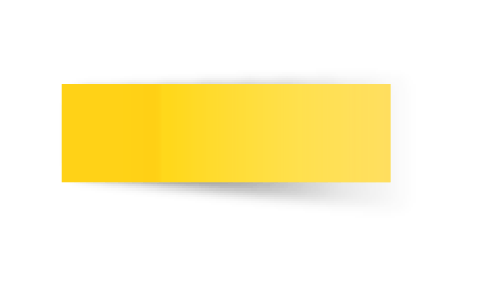 القوى والأسس
الفصل الأول 
الأعداد النسبية
التاريخ
صفحة
٥٢
التدريس
🔹استعمال القوى والأسس
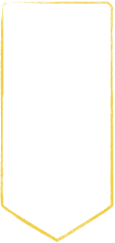 موضوع الدرس
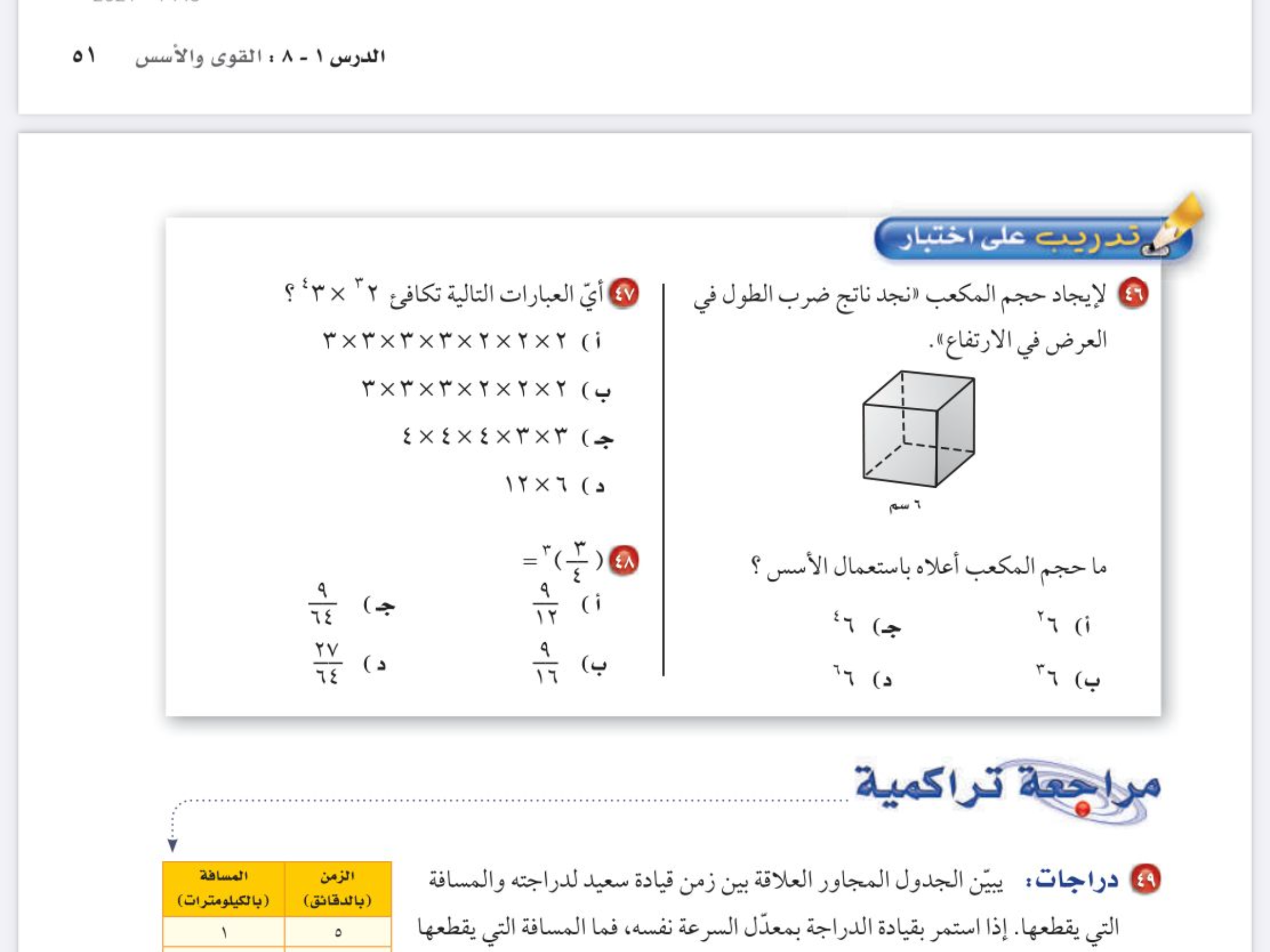 التدريب
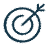 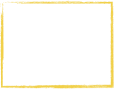 التقويم
الأهداف
المفردات 
القوى 
الأساس 
الأس
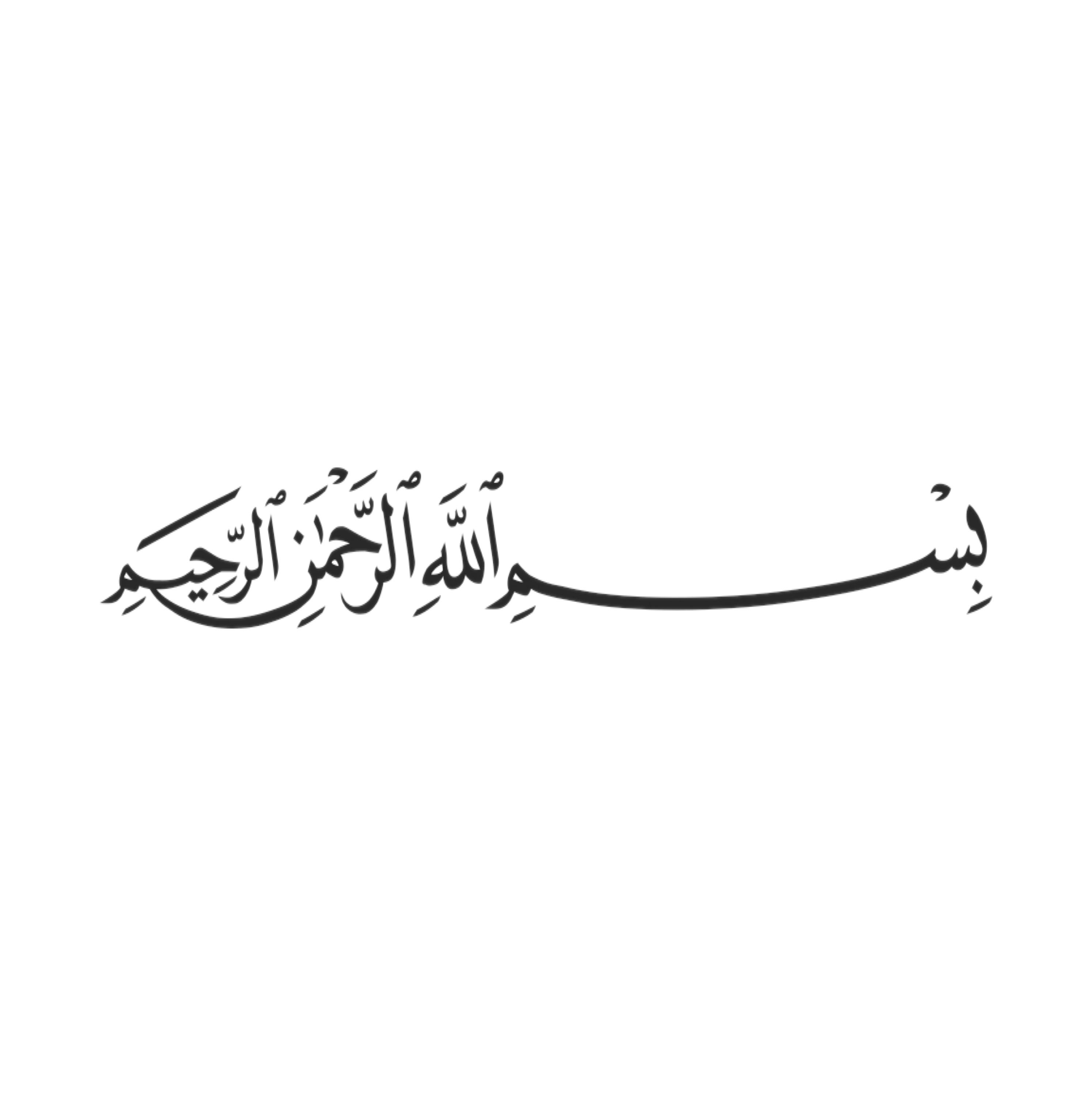 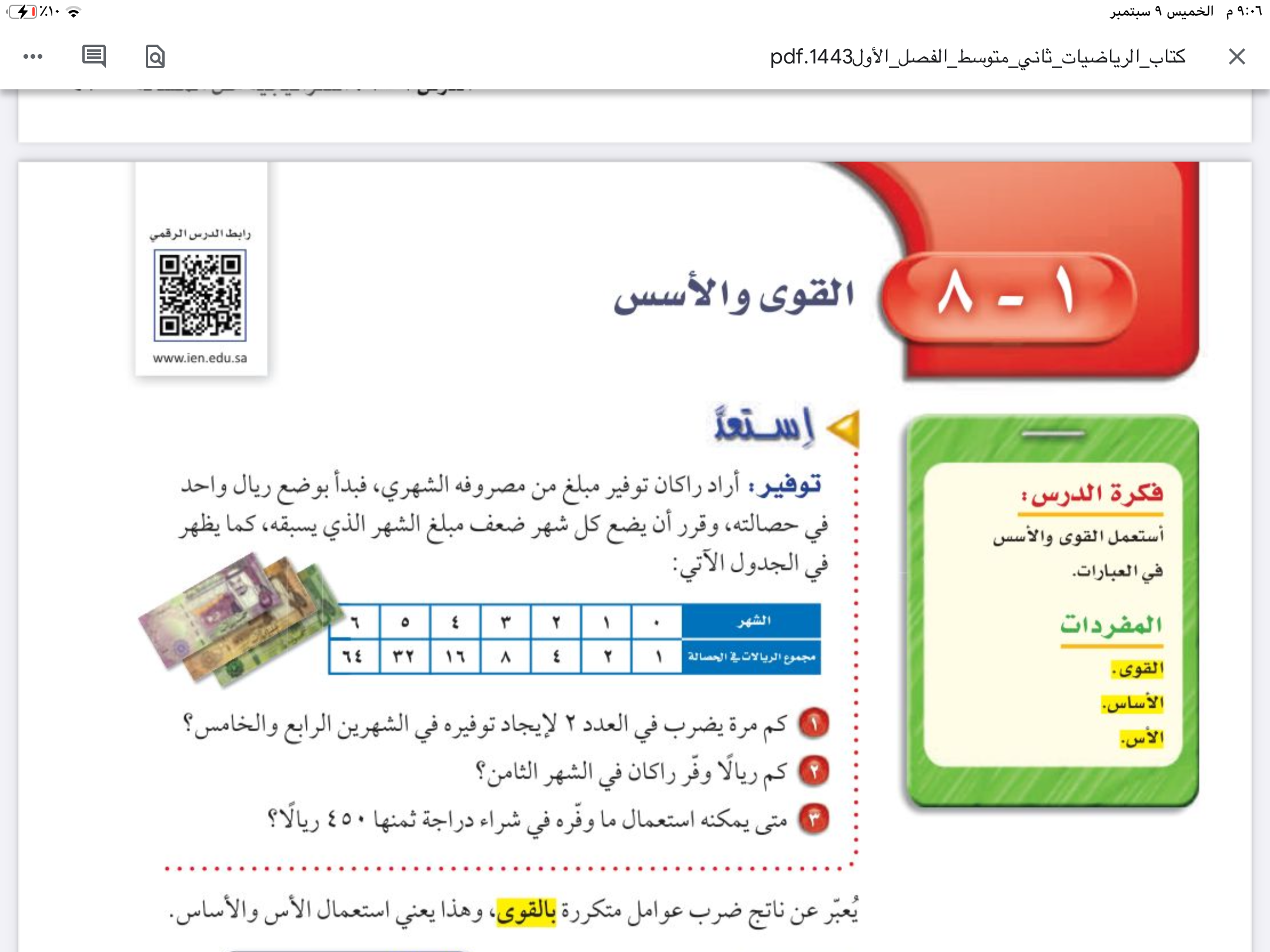 التركيز
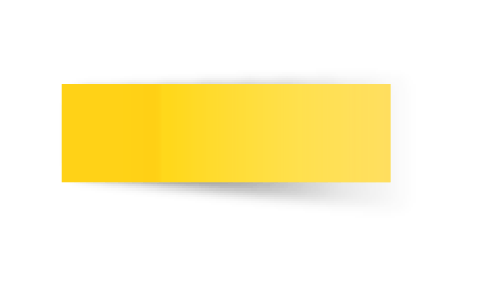 القوى والأسس
الفصل الأول 
الأعداد النسبية
التاريخ
صفحة
٥٠
التدريس
🔹استعمال القوى والأسس
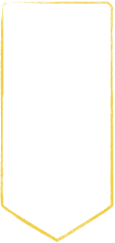 موضوع الدرس
التدريب
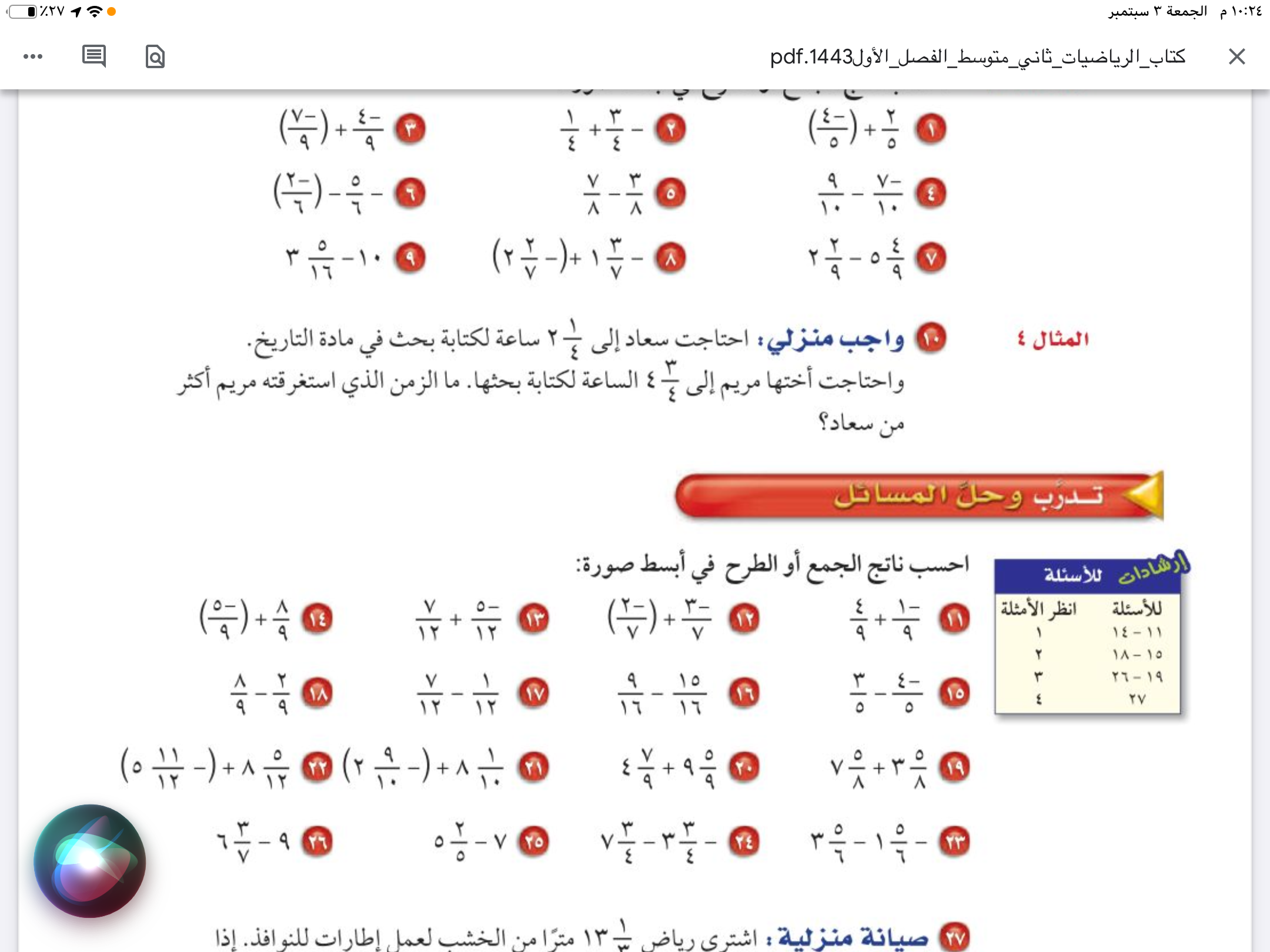 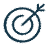 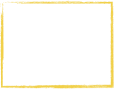 التقويم
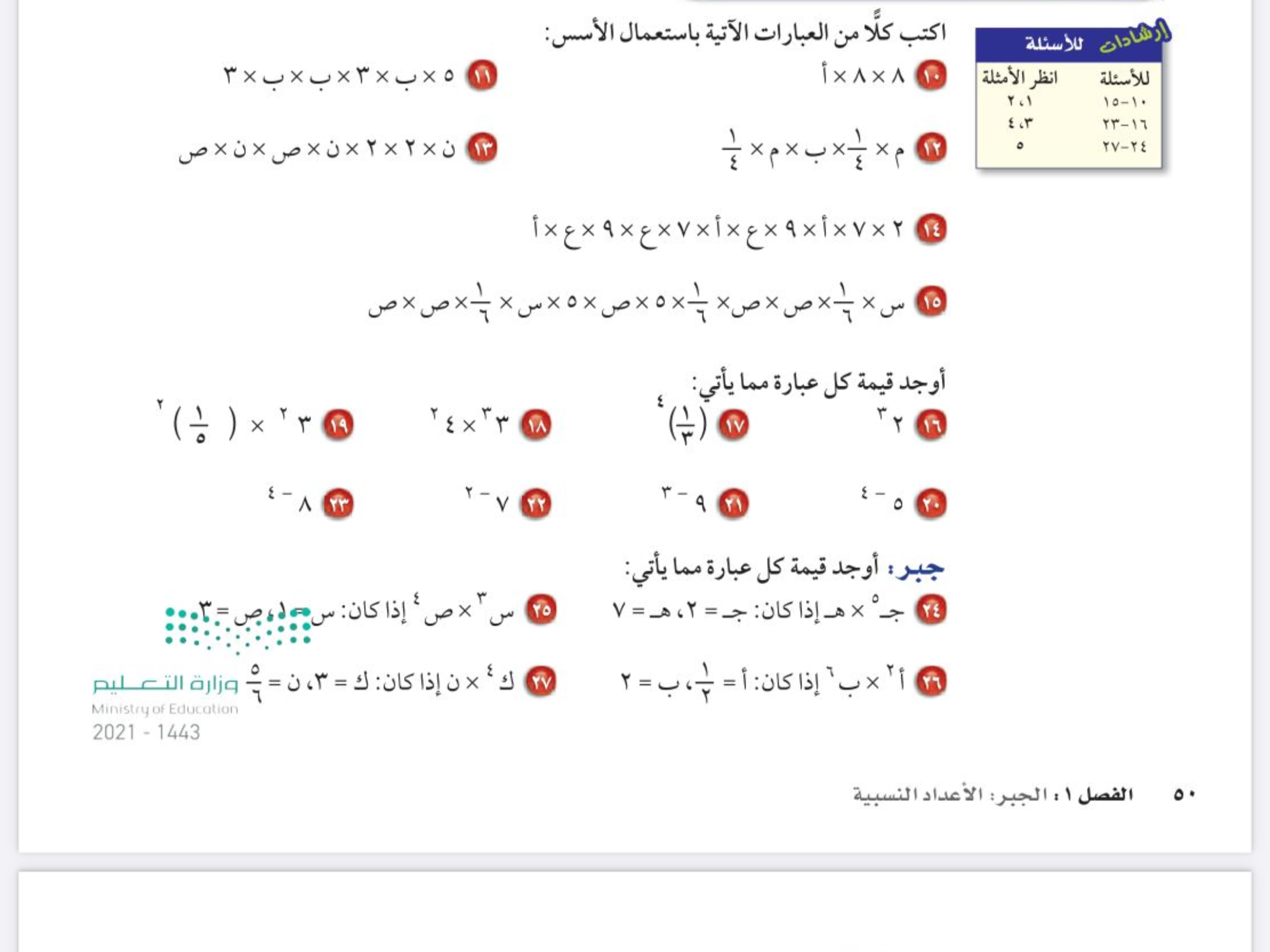 الأهداف
المفردات 
القوى 
الأساس 
الأس
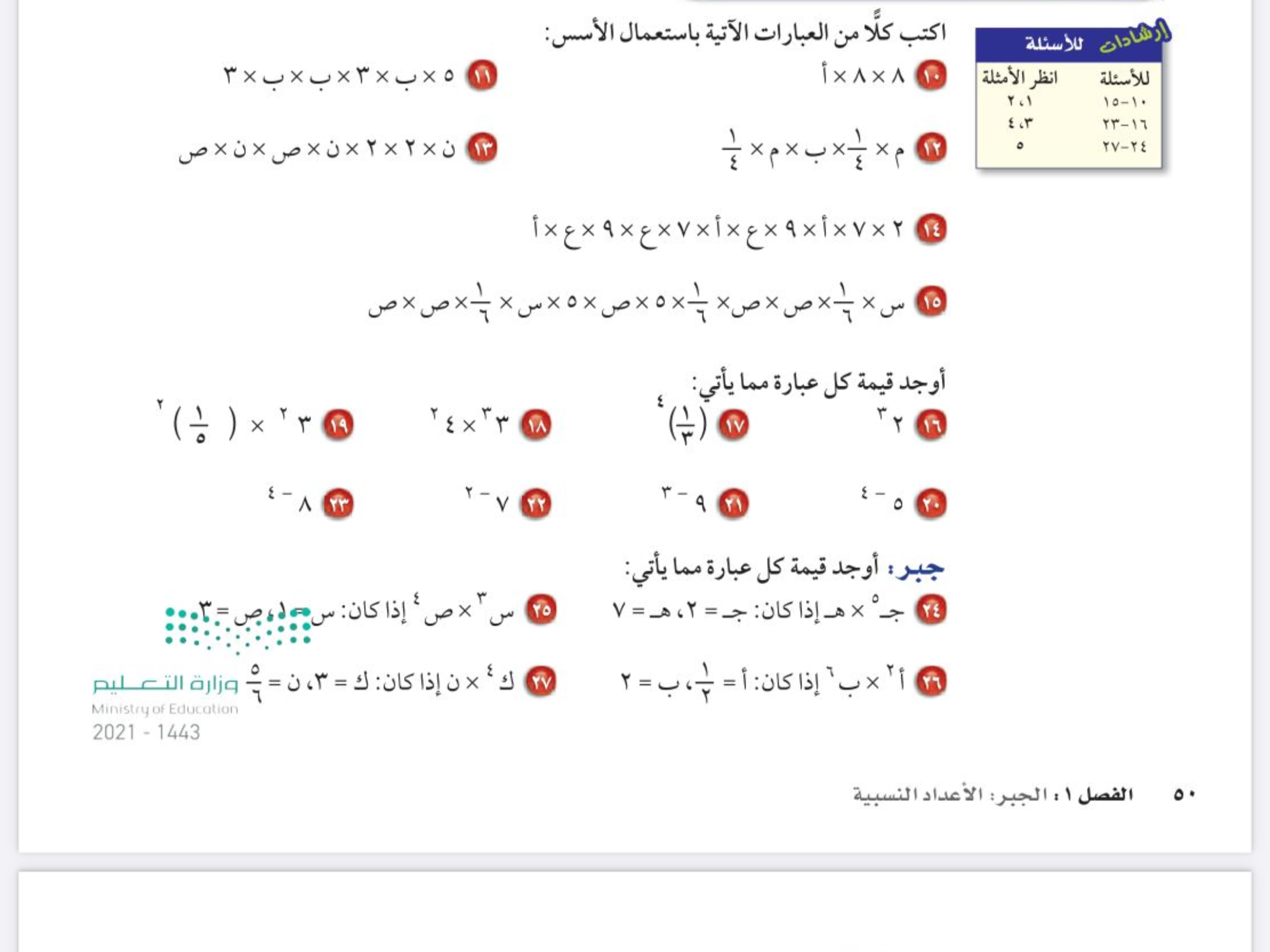 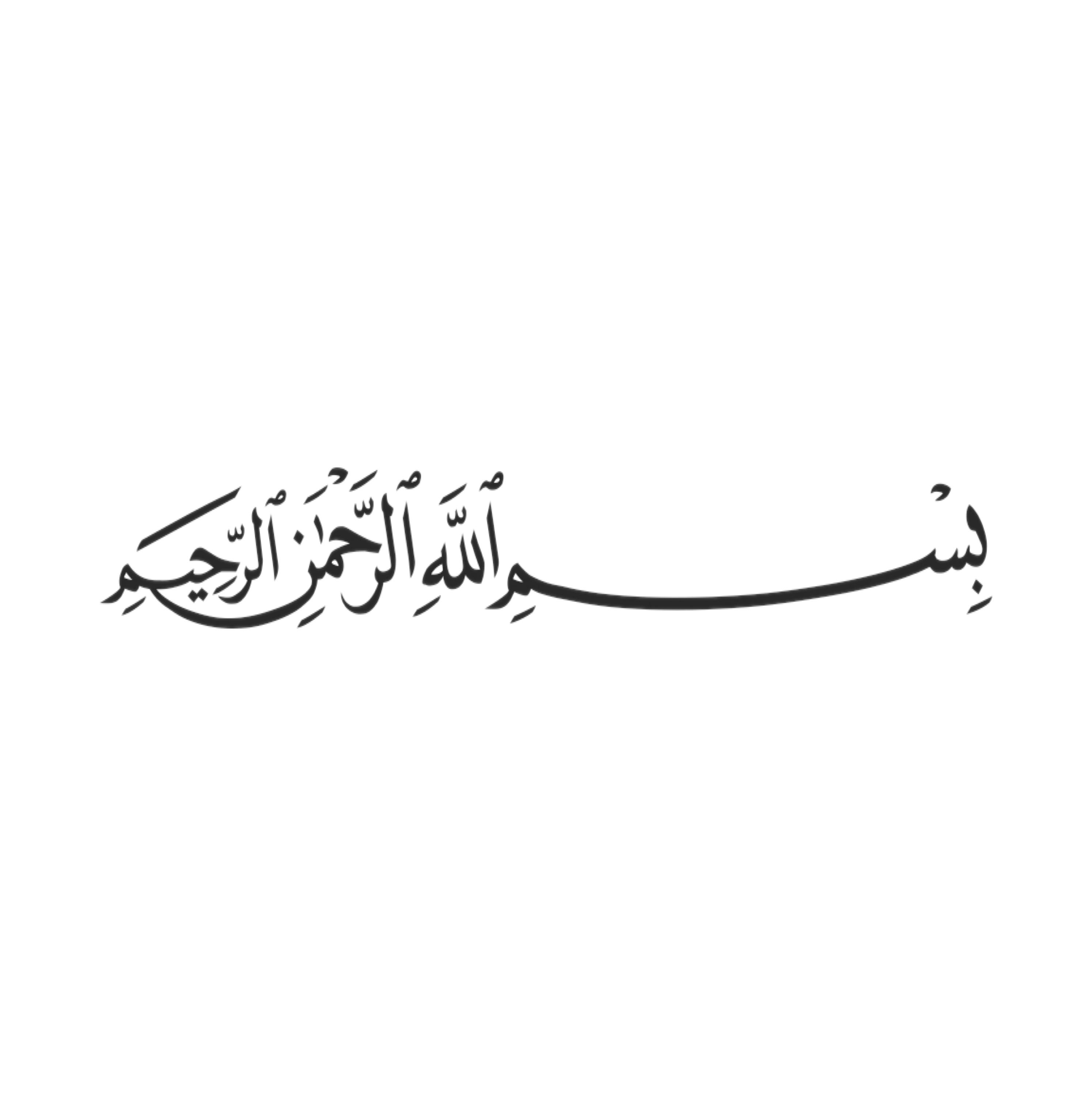 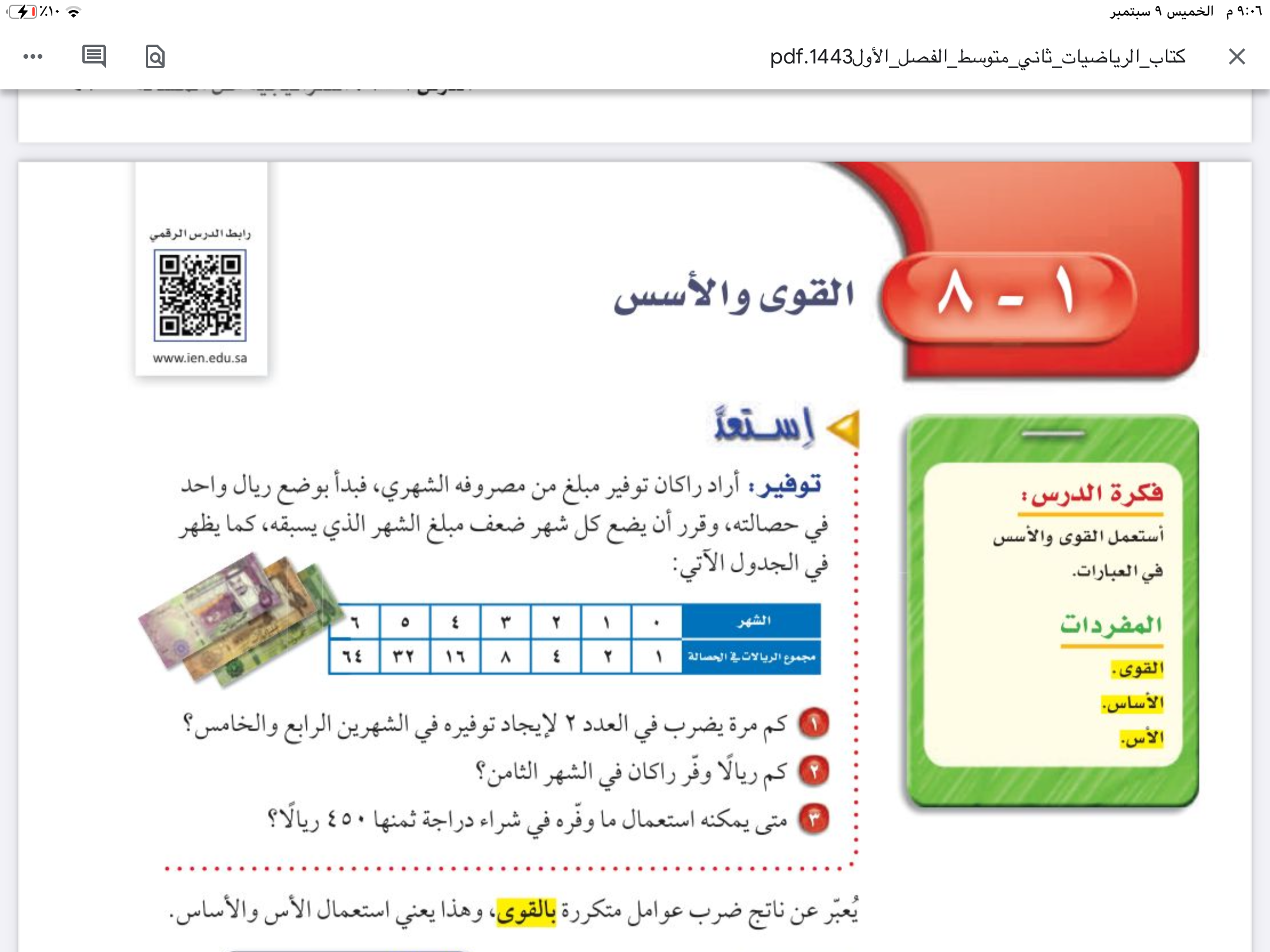 التركيز
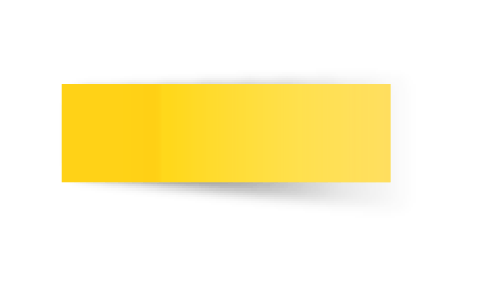 القوى والأسس
الفصل الأول 
الأعداد النسبية
التاريخ
التدريس
🔹استعمال القوى والأسس
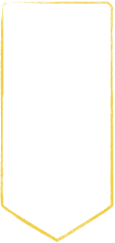 موضوع الدرس
التدريب
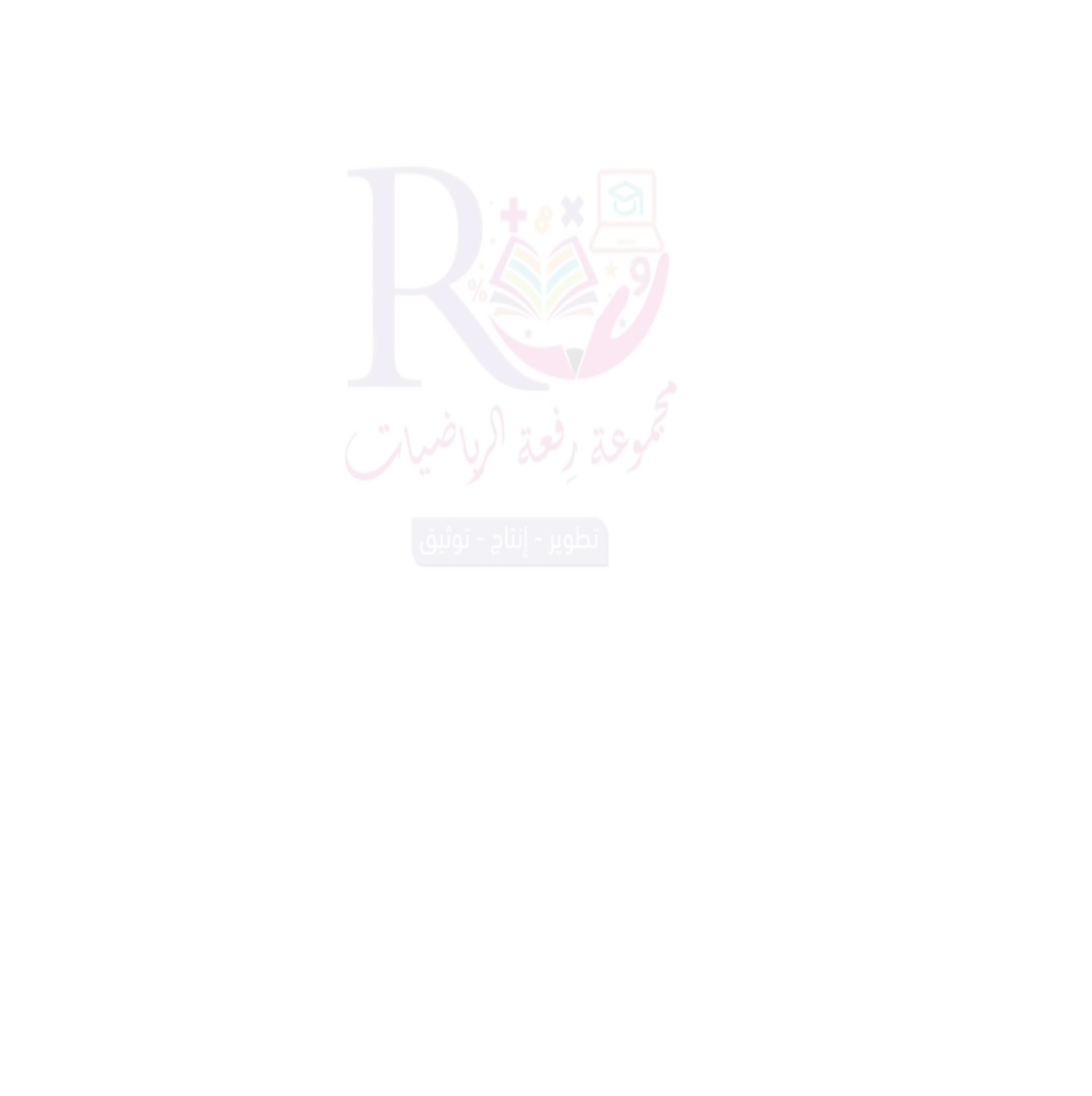 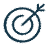 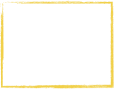 التقويم
الأهداف
الاستفسارات
المفردات 
القوى 
الأساس 
الأس
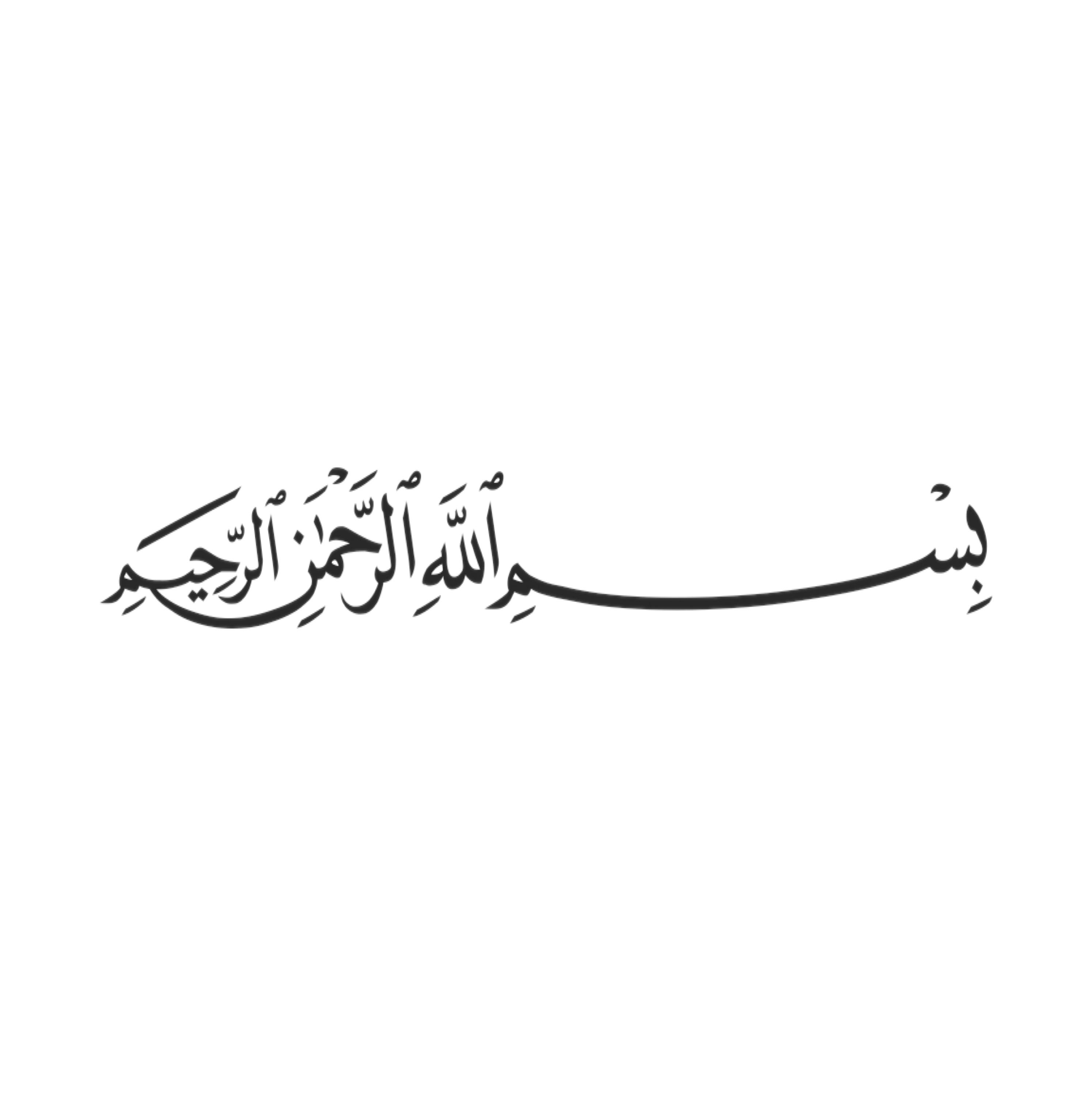 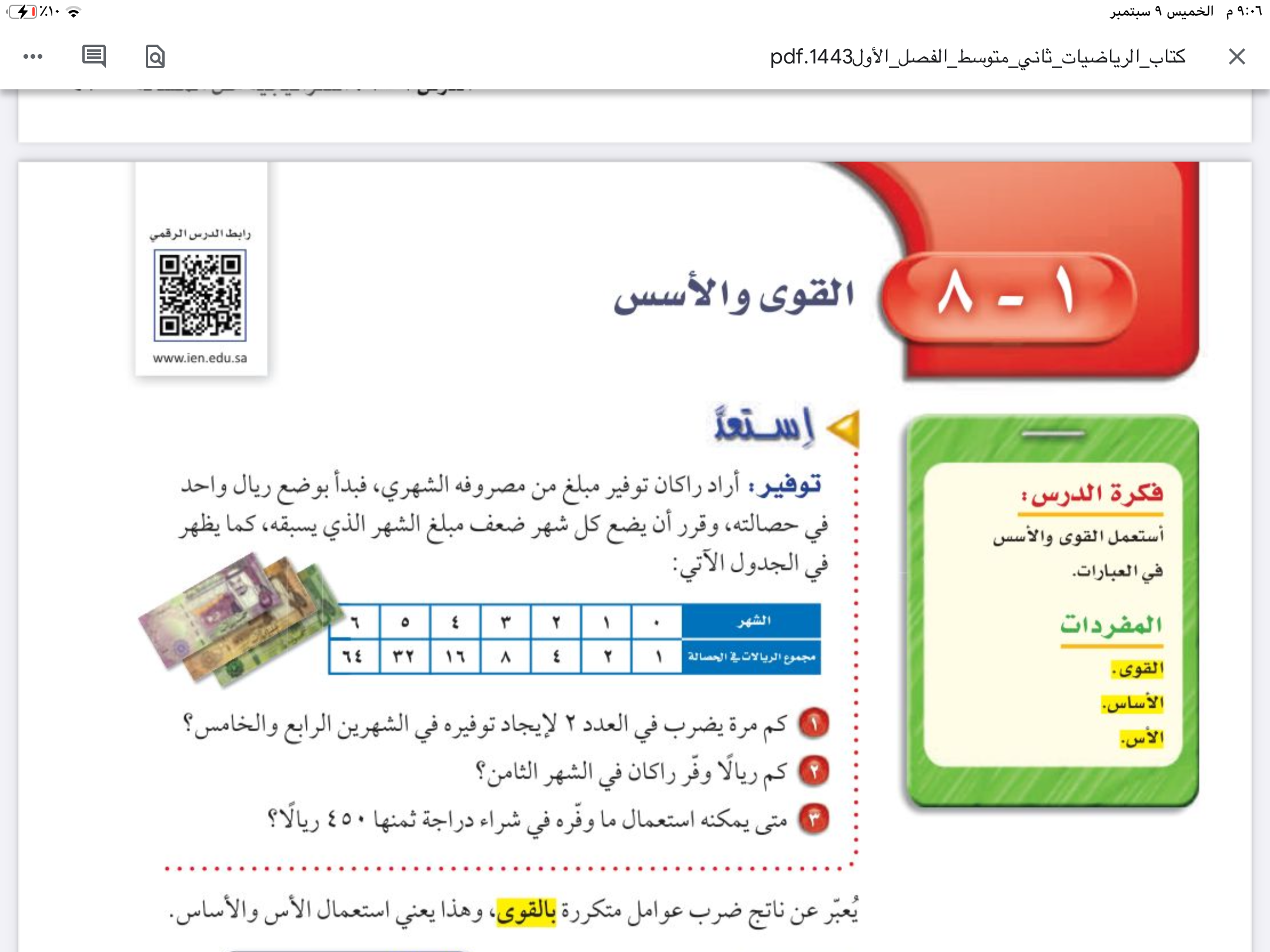 التركيز
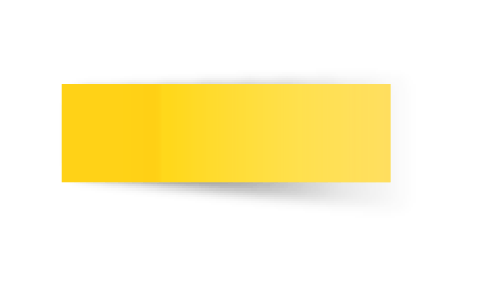 القوى والأسس
الفصل الأول 
الأعداد النسبية
التاريخ
التدريس
🔹استعمال القوى والأسس
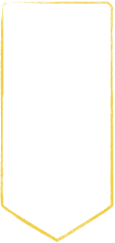 موضوع الدرس
التدريب
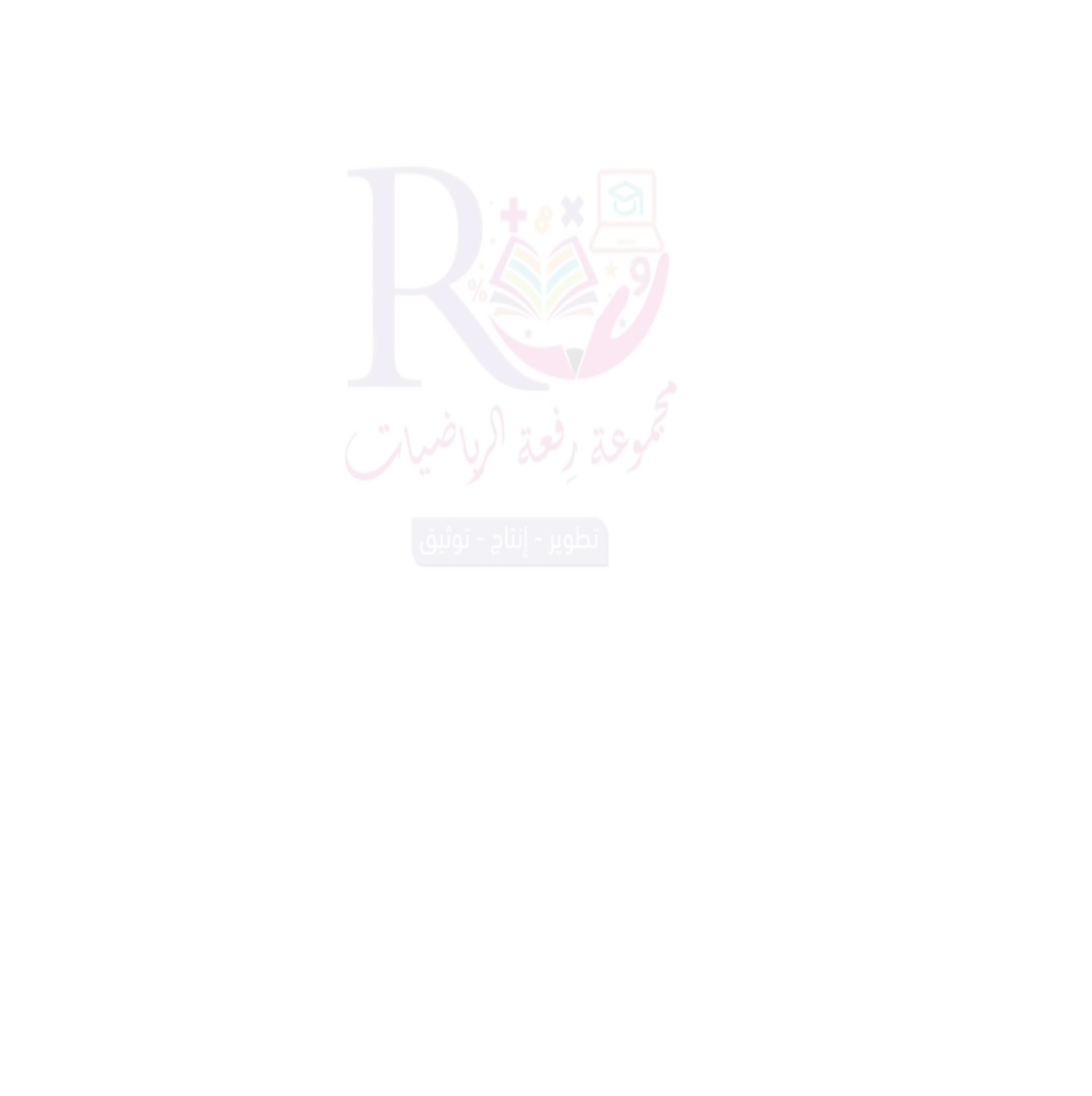 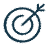 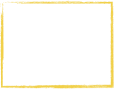 تعلمنا اليوم
التقويم
الأهداف
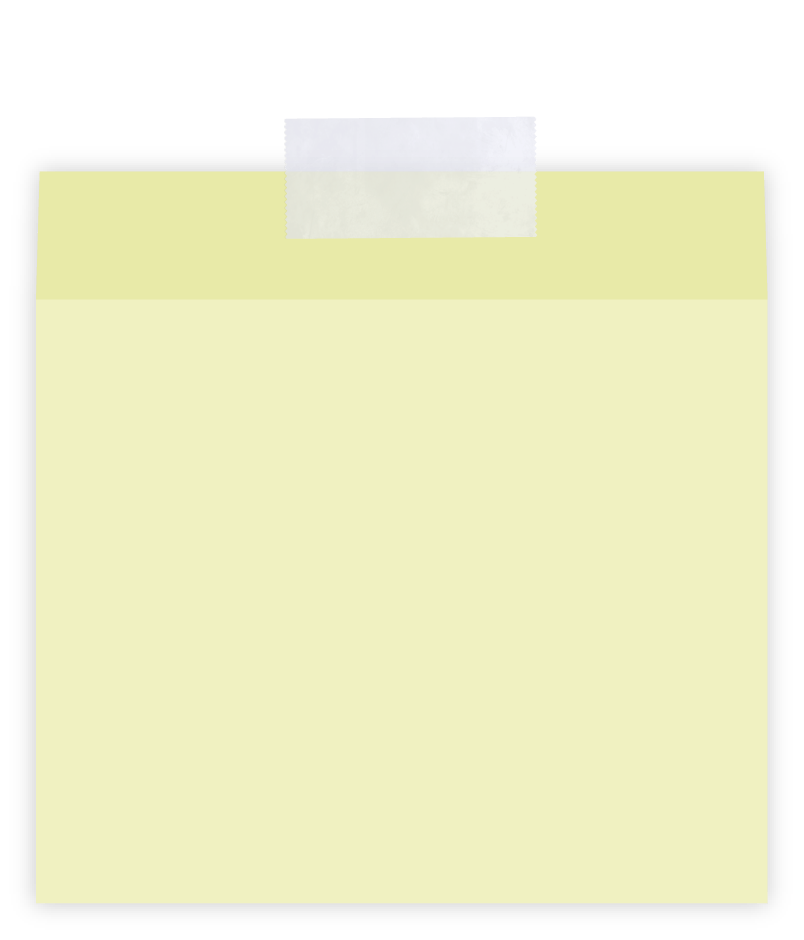 المفردات 
القوى 
الأساس 
الأس
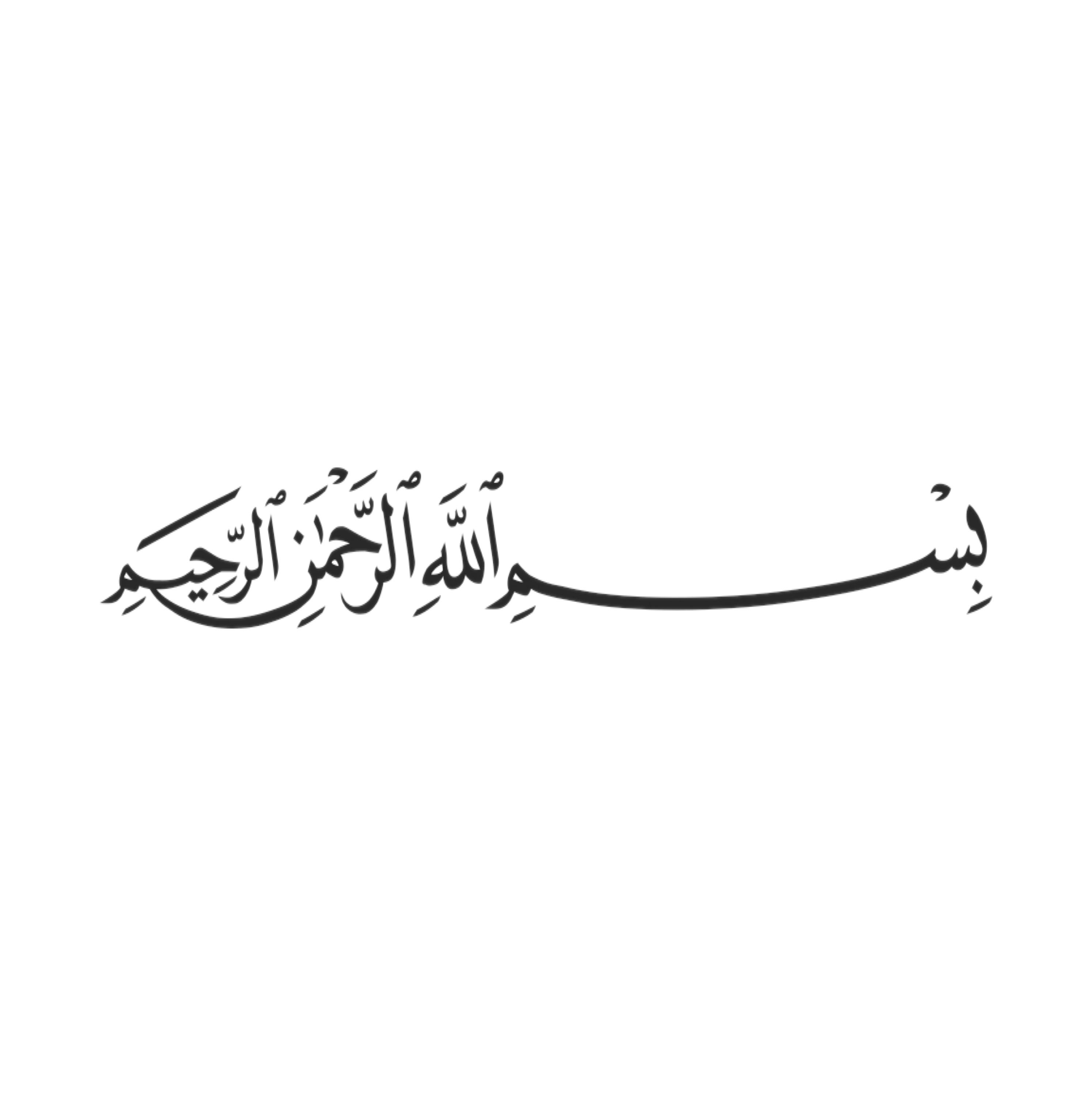 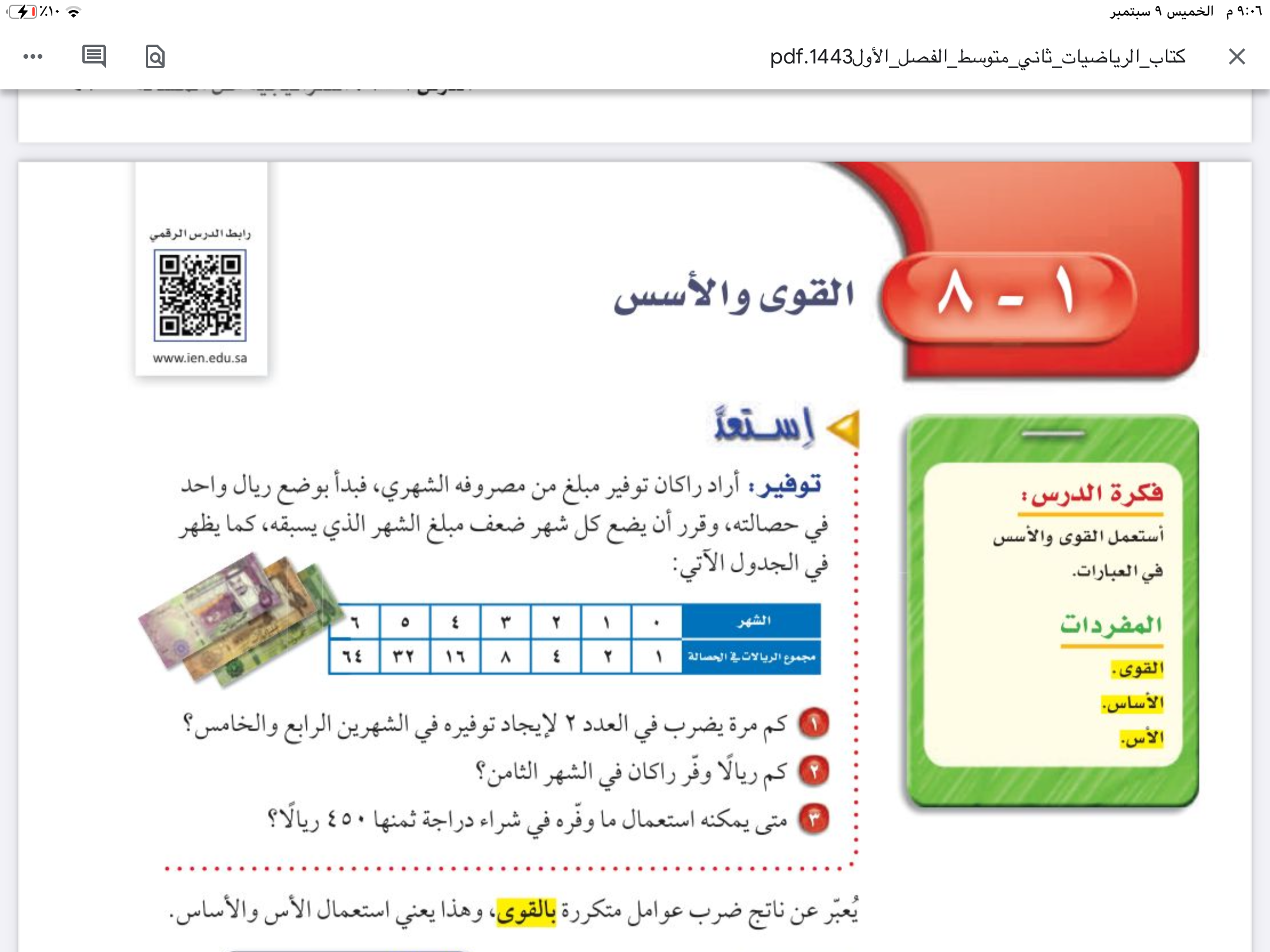 التركيز
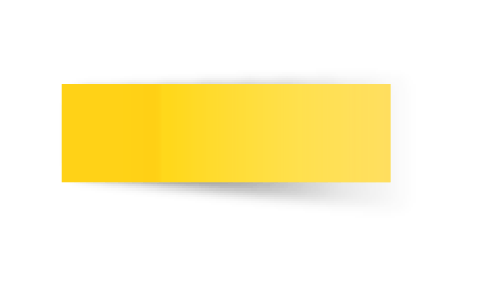 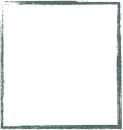 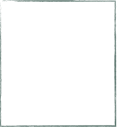 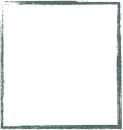 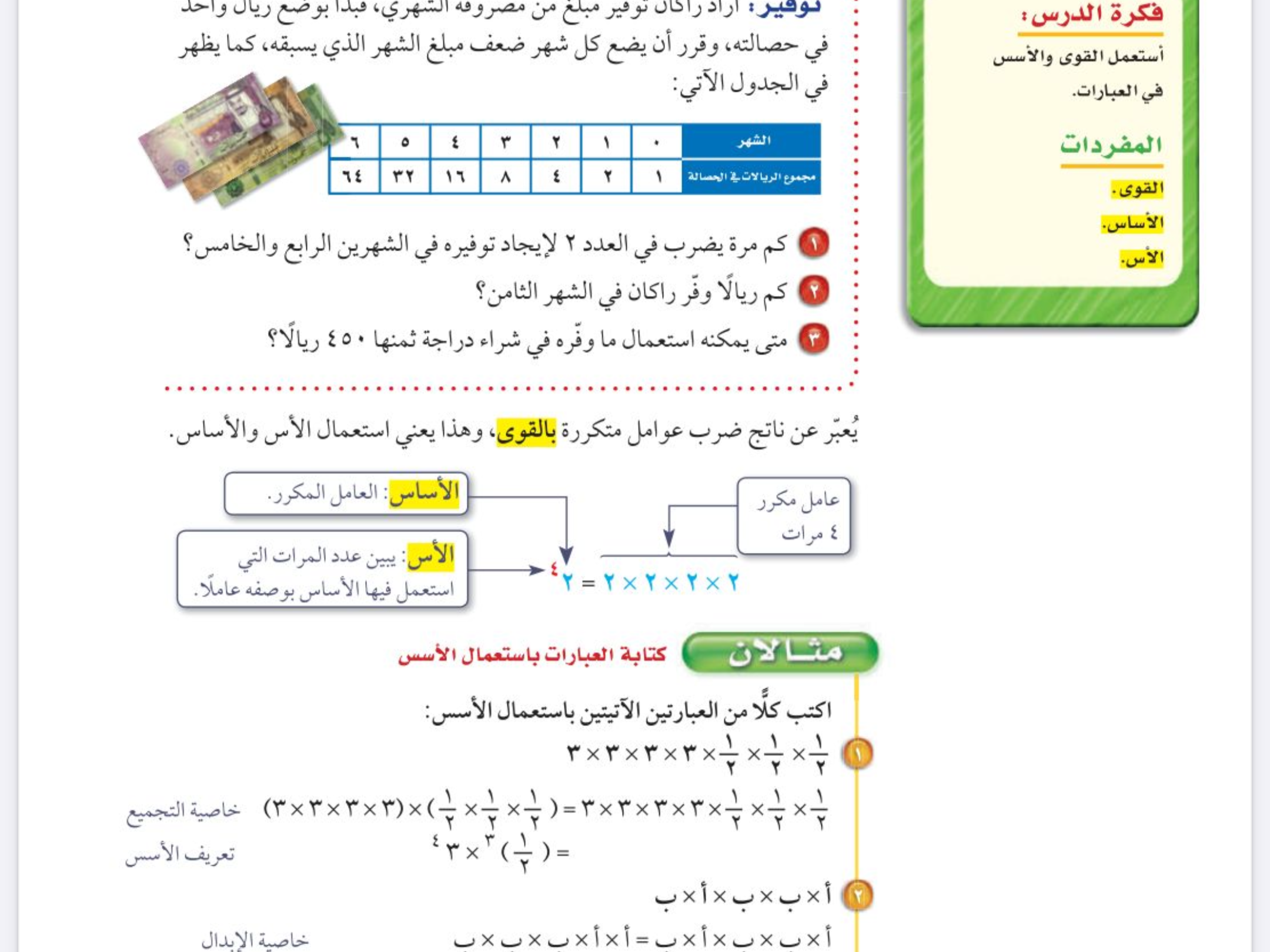 القوى والأسس
الفصل الأول 
الأعداد النسبية
التاريخ
التدريس
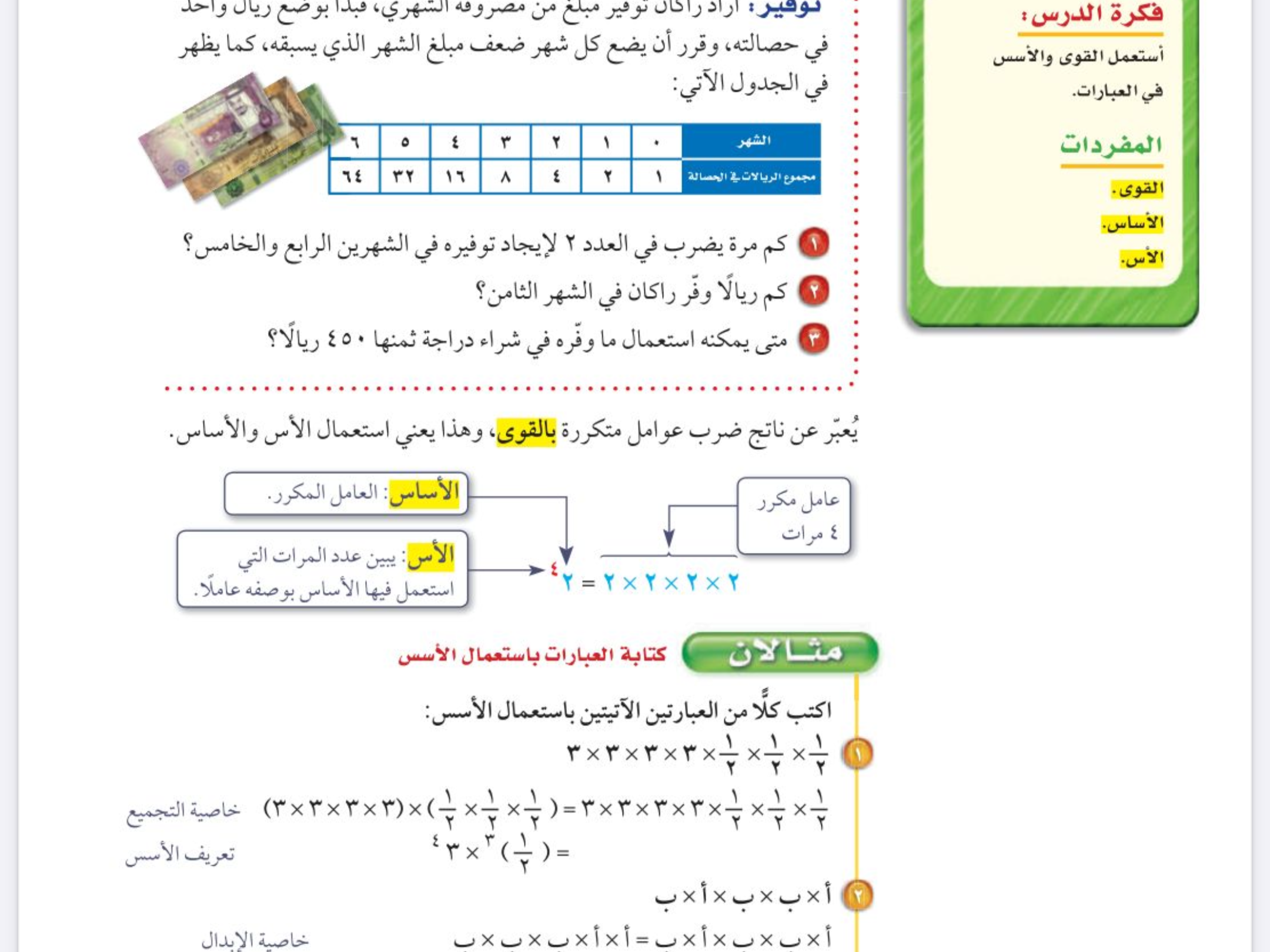 🔹استعمال القوى والأسس
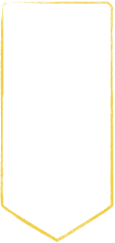 موضوع الدرس
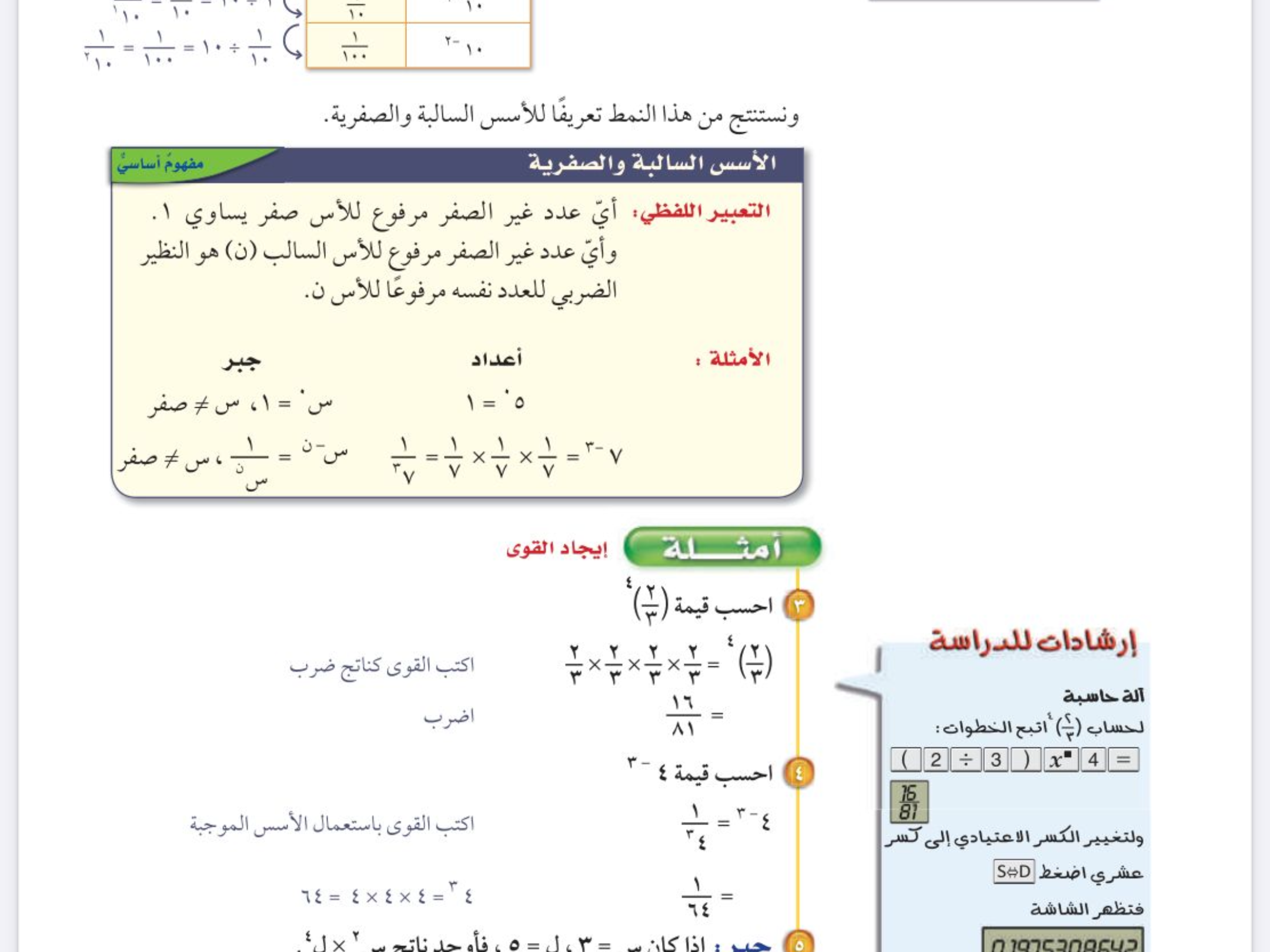 التدريب
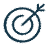 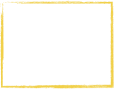 التقويم
جدول التعلم
الأهداف
المفردات 
القوى 
الأساس 
الأس
🔹استعمال 
القوى والأسس
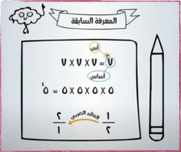 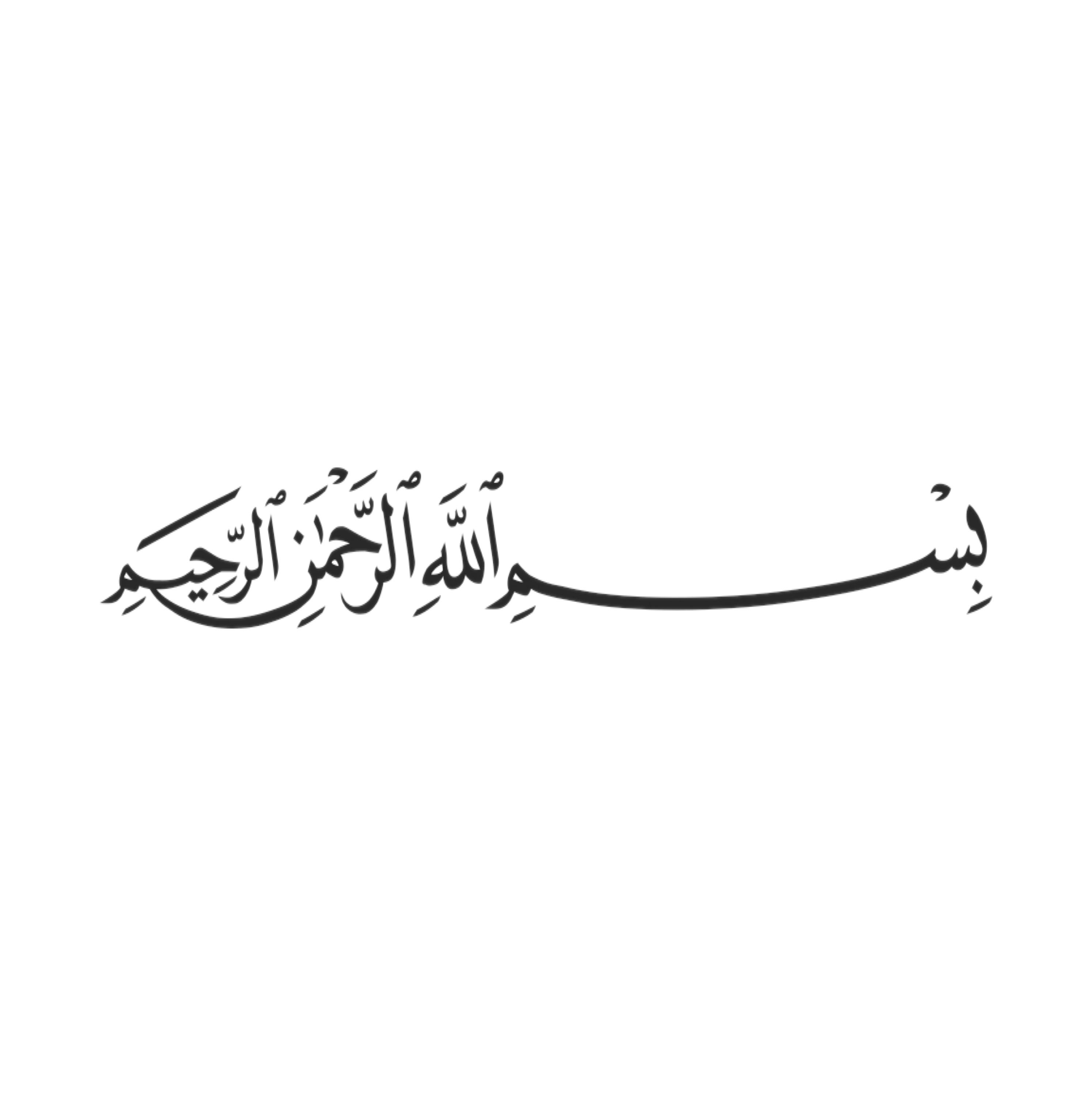 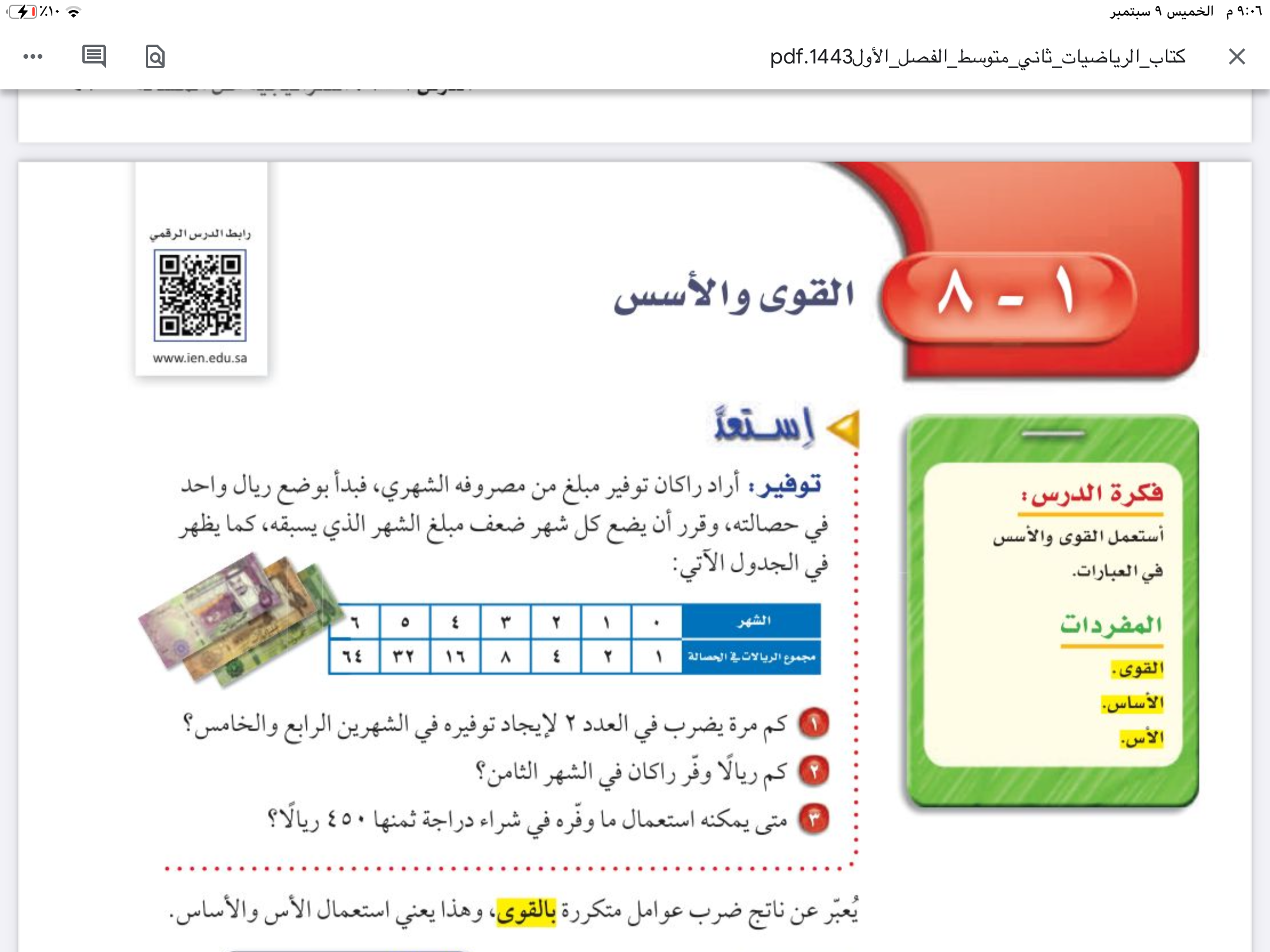 التركيز
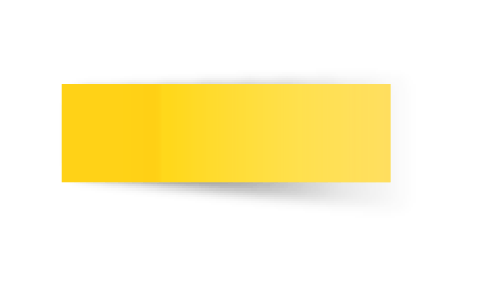 القوى والأسس
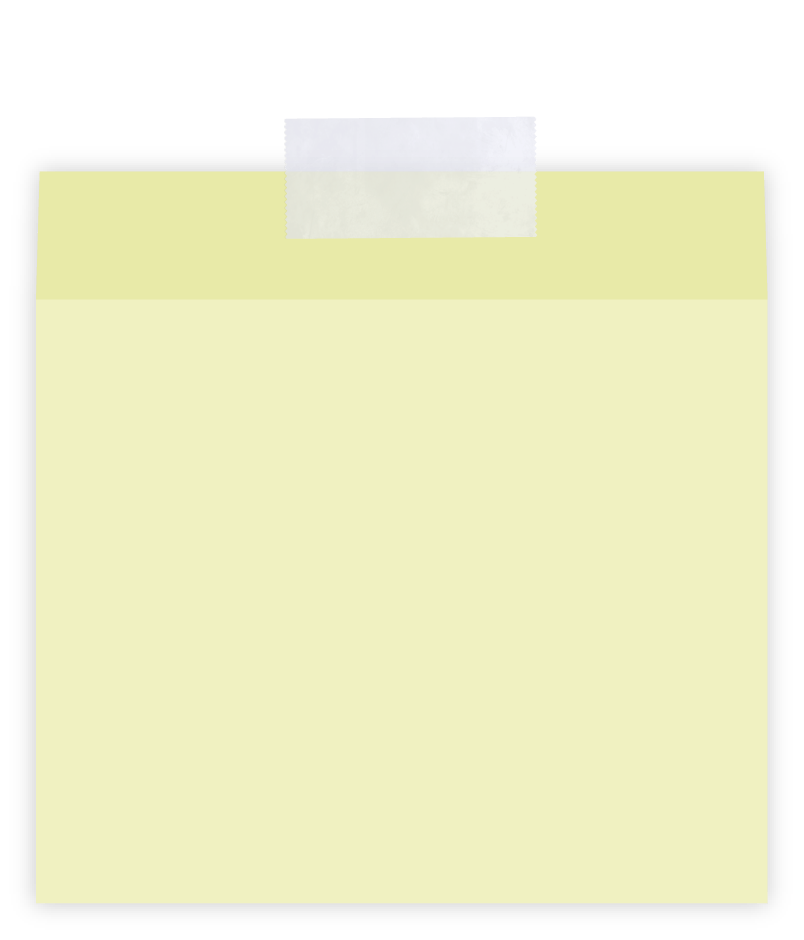 الفصل الأول 
الأعداد النسبية
التاريخ
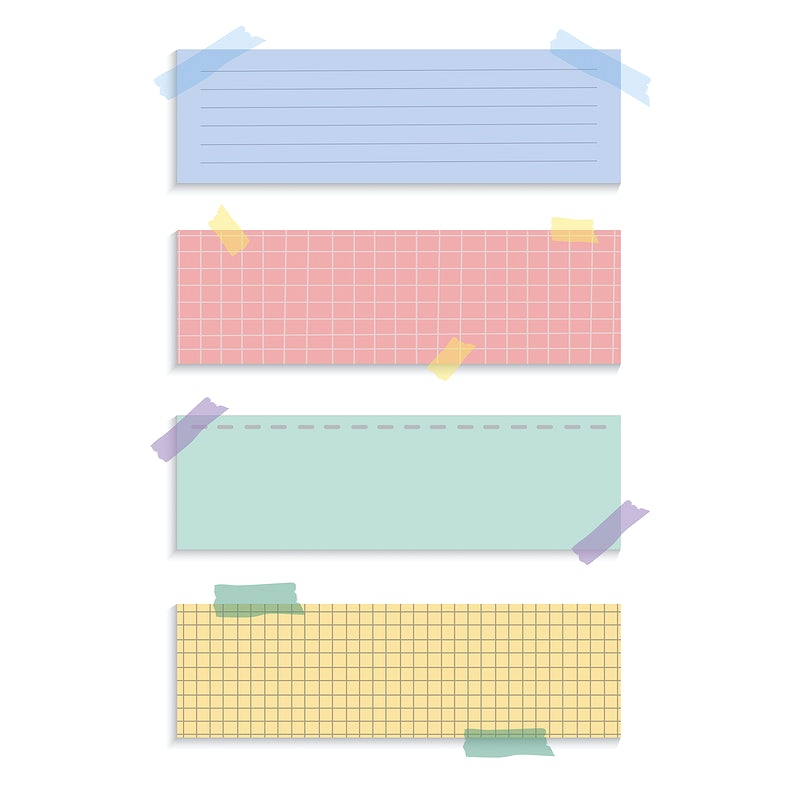 صفحة
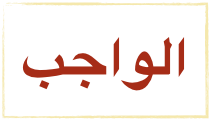 التدريس
🔹استعمال القوى والأسس
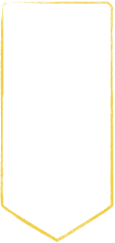 موضوع الدرس
التدريب
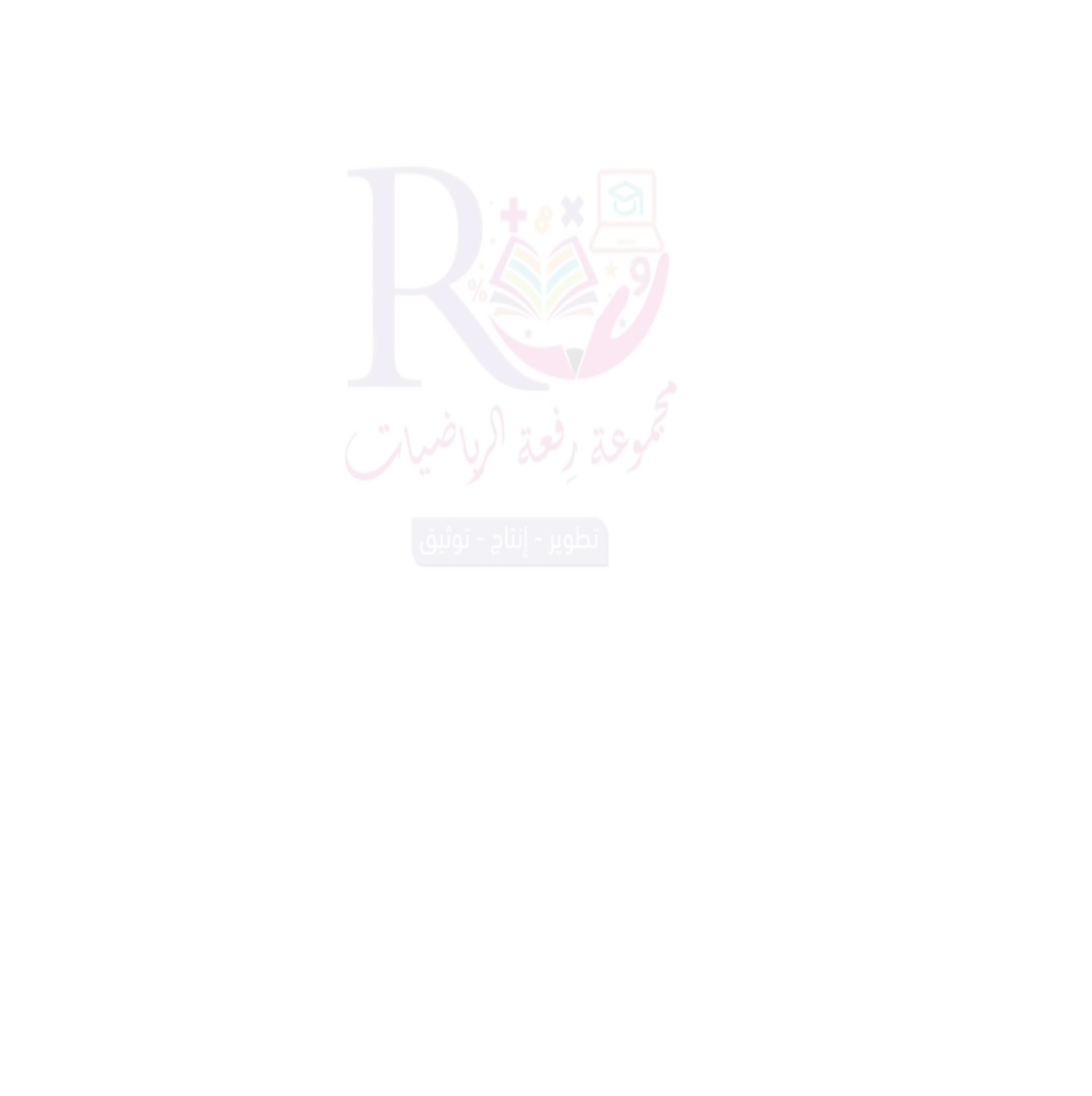 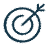 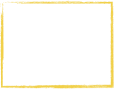 التقويم
الأهداف
سُبْحَانَكَ اللَّهُمَّ وَبِحَمْدِكَ، 
أَشْهَدُ أَنْ لَا إِلَهَ إِلَّا أَنْتَ 
أَسْتَغْفِرُكَ وَأَتُوبُ إِلَيْكَ
المفردات 
القوى 
الأساس 
الأس
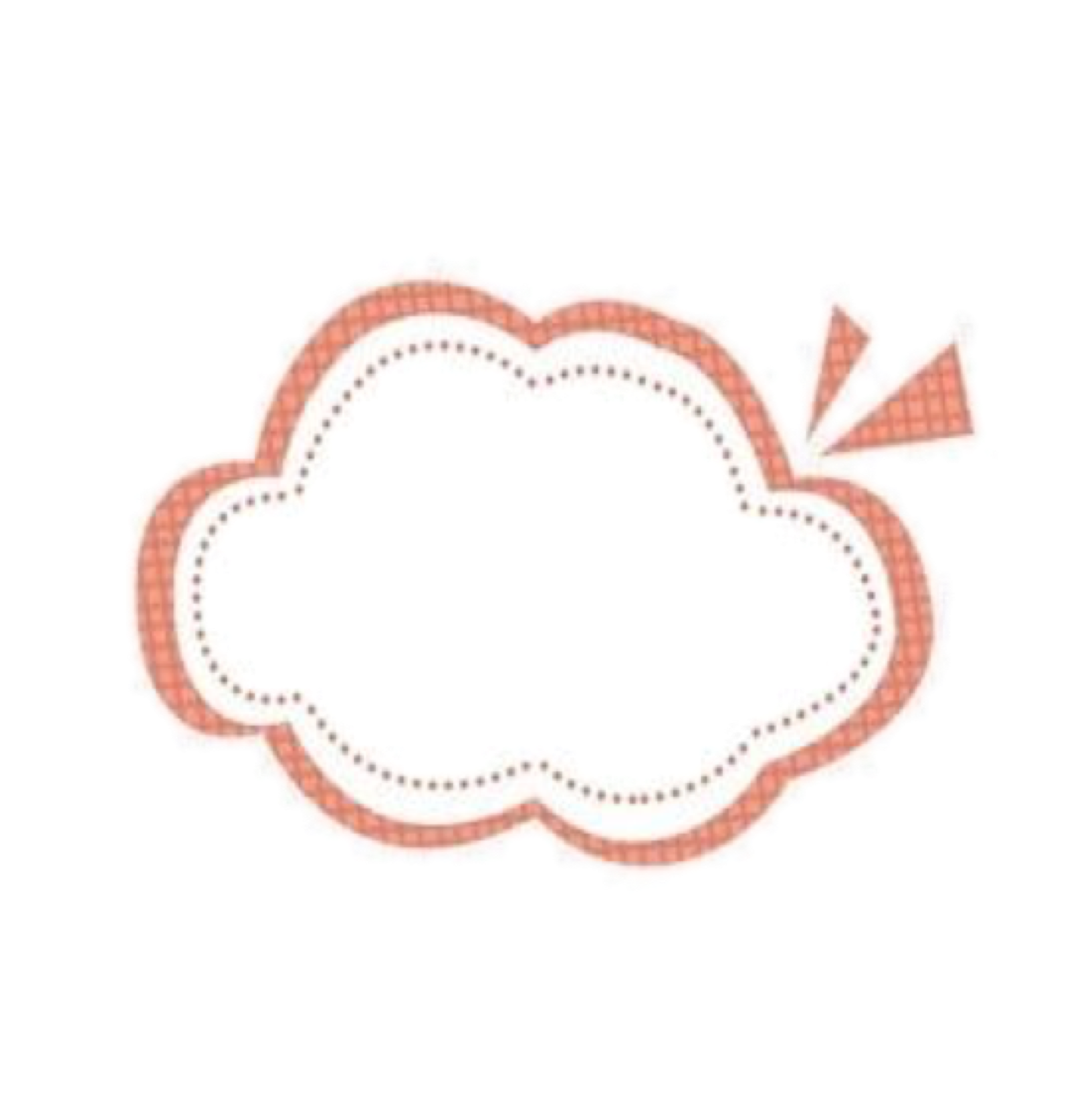 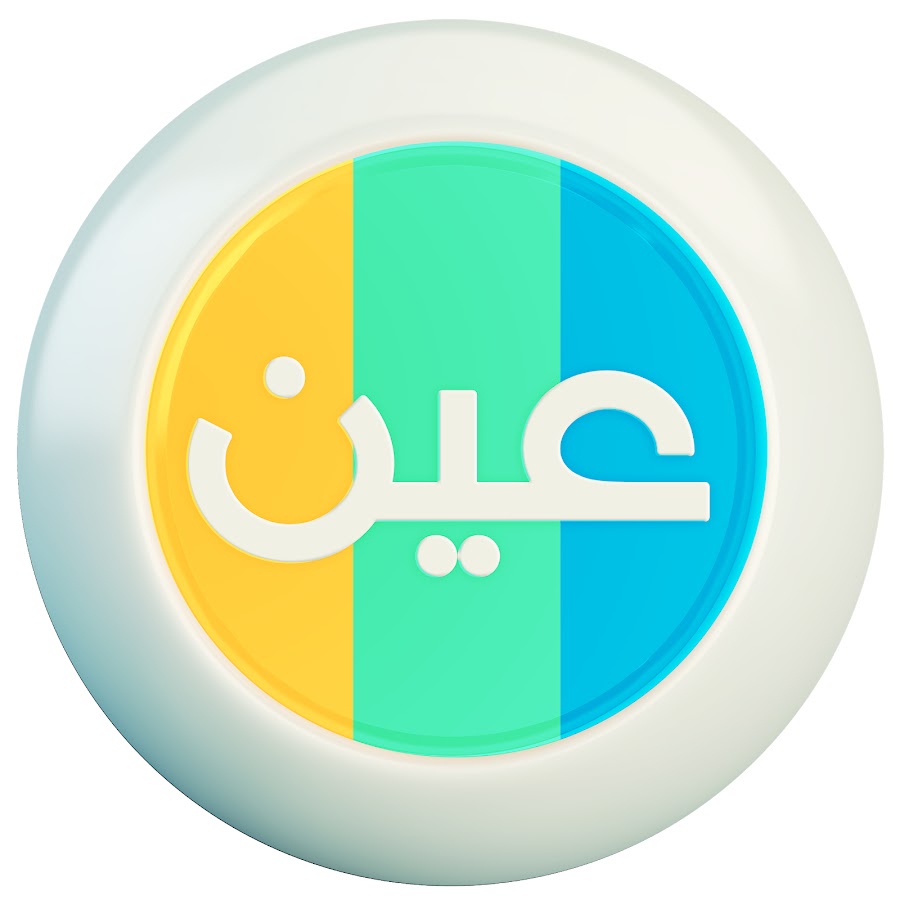 عزيزتي الطالبة  
يمكنك زيارة قناة عين التعليمية